PR12-13-001 : Precision Measurements and Studies of a Possible Nuclear Dependence of R = sL/sT
Simona Malace  - contact (JLab)
Eric Christy (Hampton U.), Dave Gaskell (JLab), Thia Keppel (JLab), Patricia Solvignon (JLab & NHU) 
and the PR12-13-001 Collaboration
1
Collaboration
2
Outline
 Nuclear dependence of R: experimental status
 Implications of a possible nuclear dependence of R
the antishadowing region
the EMC effect region
 PR12-13-001: experimental details
kinematic coverage
backgrounds and corrections to the measured cross section
charge-symmetric background
pion background
radiative corrections
Coulomb corrections
 Projections: Rproton, RA - RD
 Beam time request
3
Formalism: the Rosenbluth Technique
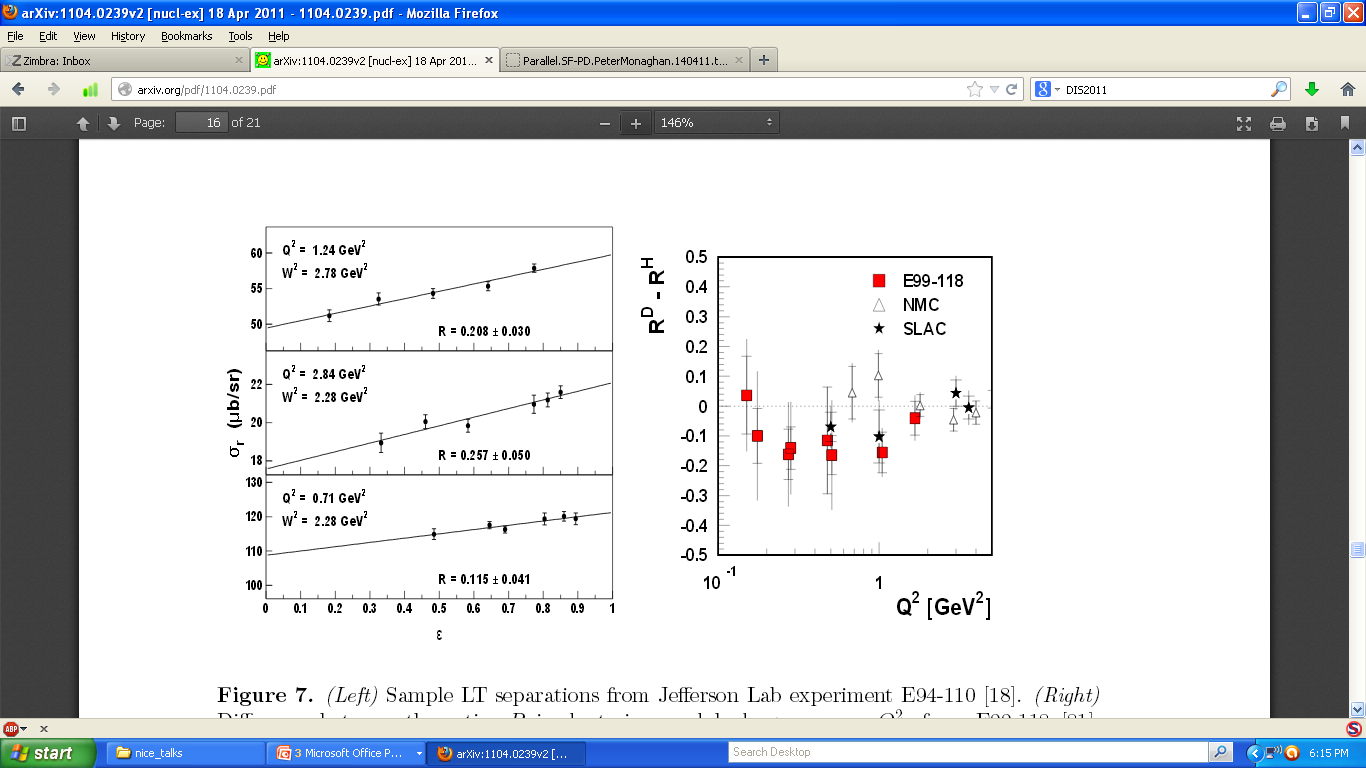 The L & T contributions are separated by performing a fit of the reduced cross section dependence with e at fixed x and Q2
slope
intercept
 = transverse flux
 = relative longitudinal flux
Requirements for precise L/T extractions:
As many e points as possible spanning a large interval from 0 to 1  
as many (E, E’, q) settings as possible

 Very good control of point-to-point systematics  1-2 % on the reduced cross section translates into 10-15 % on FL
L/Ts needed in order to access FL, F1, F2
4
Formalism: RA – RD Extraction
RA – RD and sAT/sDT are extracted by performing a fit of the cross section ratio dependence with e’ at fixed x and Q2
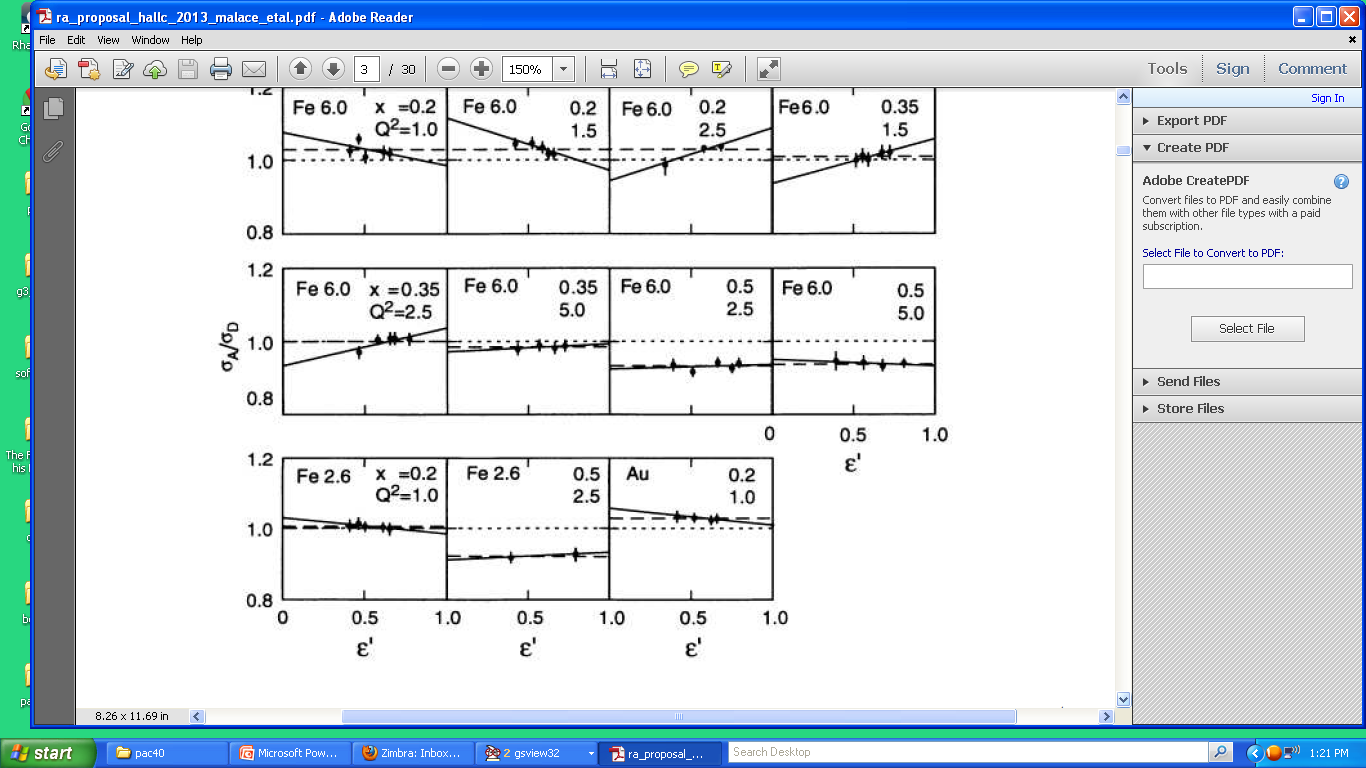 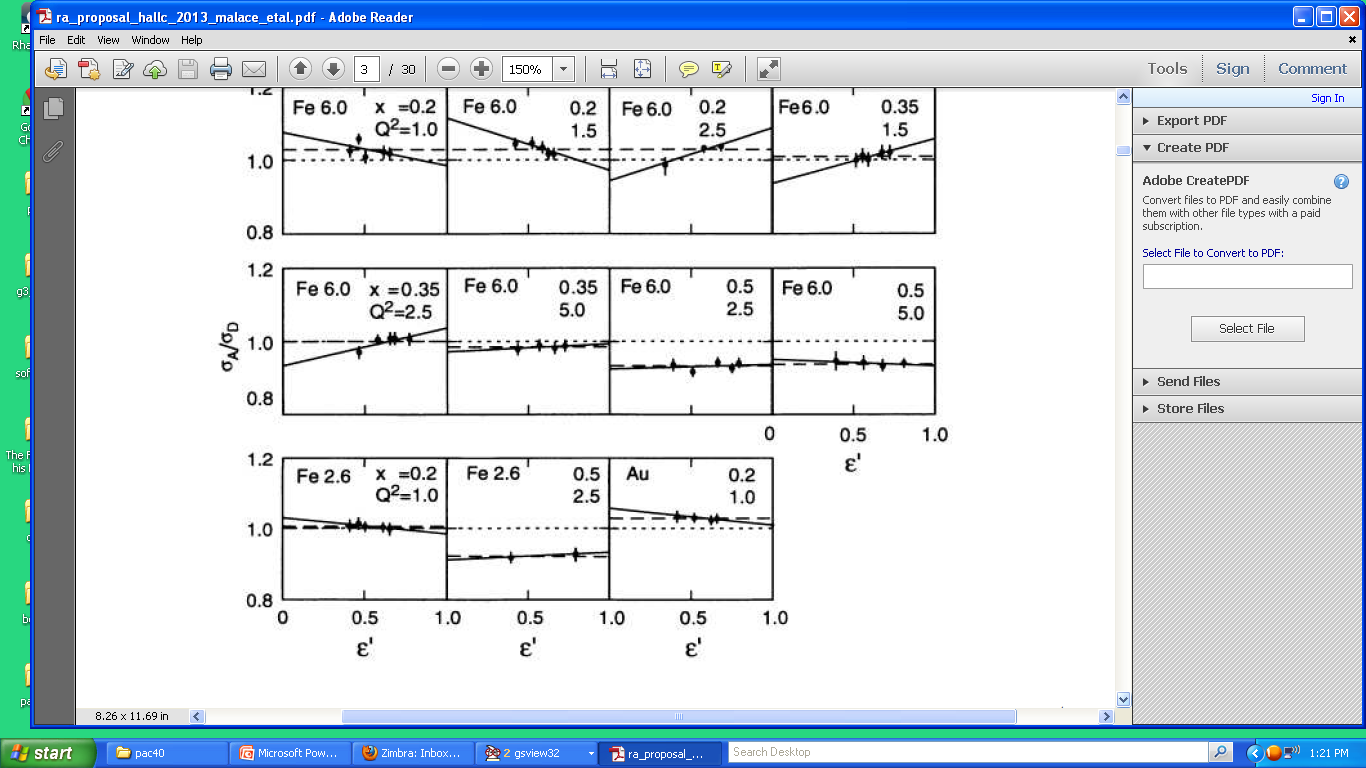 Example: extraction from SLAC E140
R: small quantity (< 1)
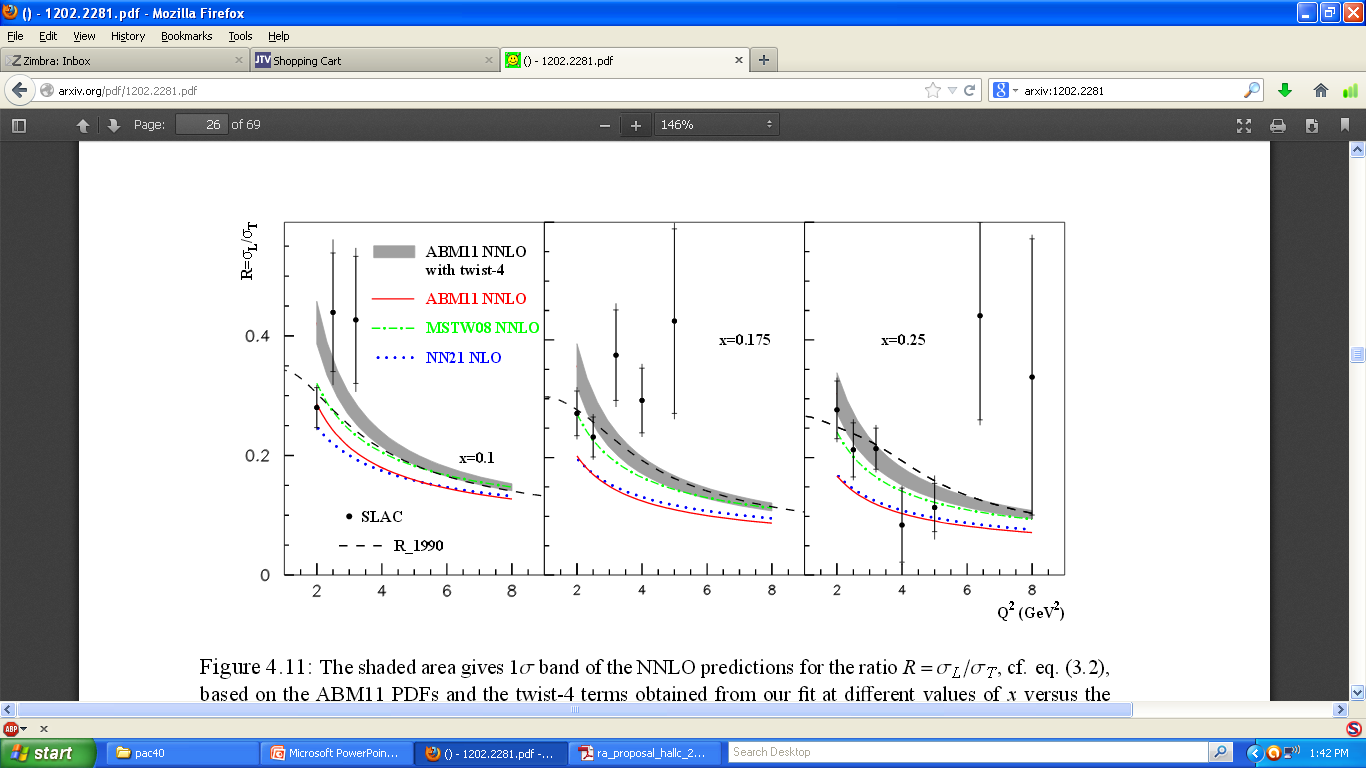 Even a small RA – RD in absolute value could imply non-negligible nuclear medium modifications of R
R = 0.2
x = 0.175, Q2 = 4 GeV2
DR = 0.04  20% effect
Phys. Rev. D 86 054009 (2012)
5
Nuclear Dependence of R: Experimental Status
Model-dependent extractions:
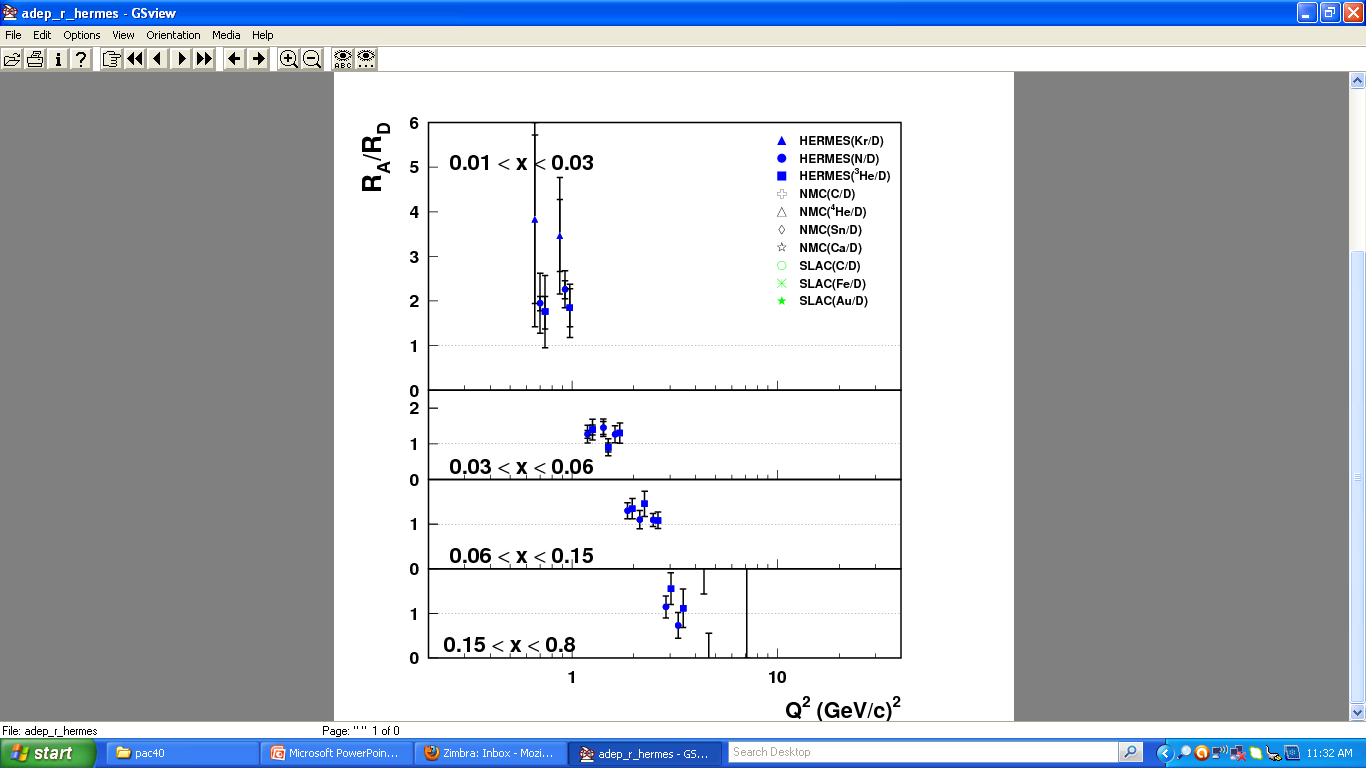 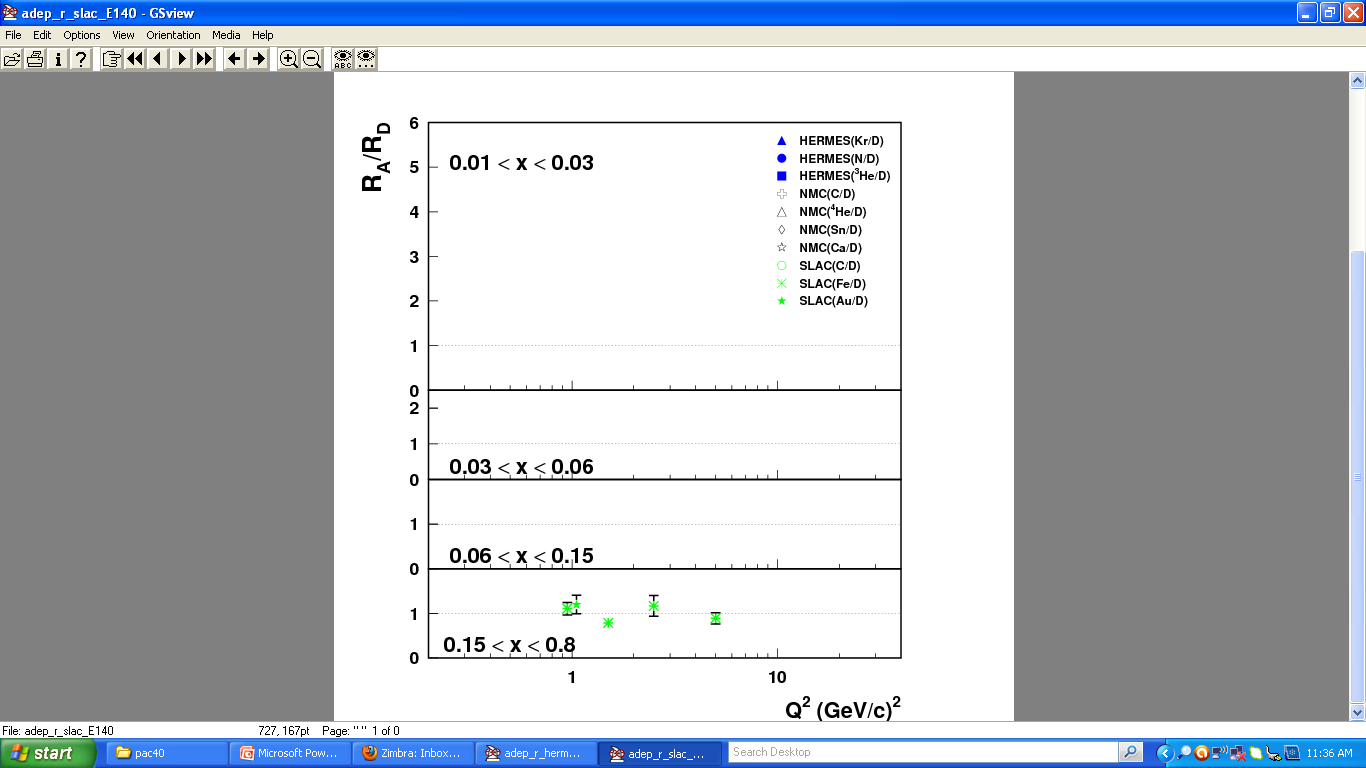 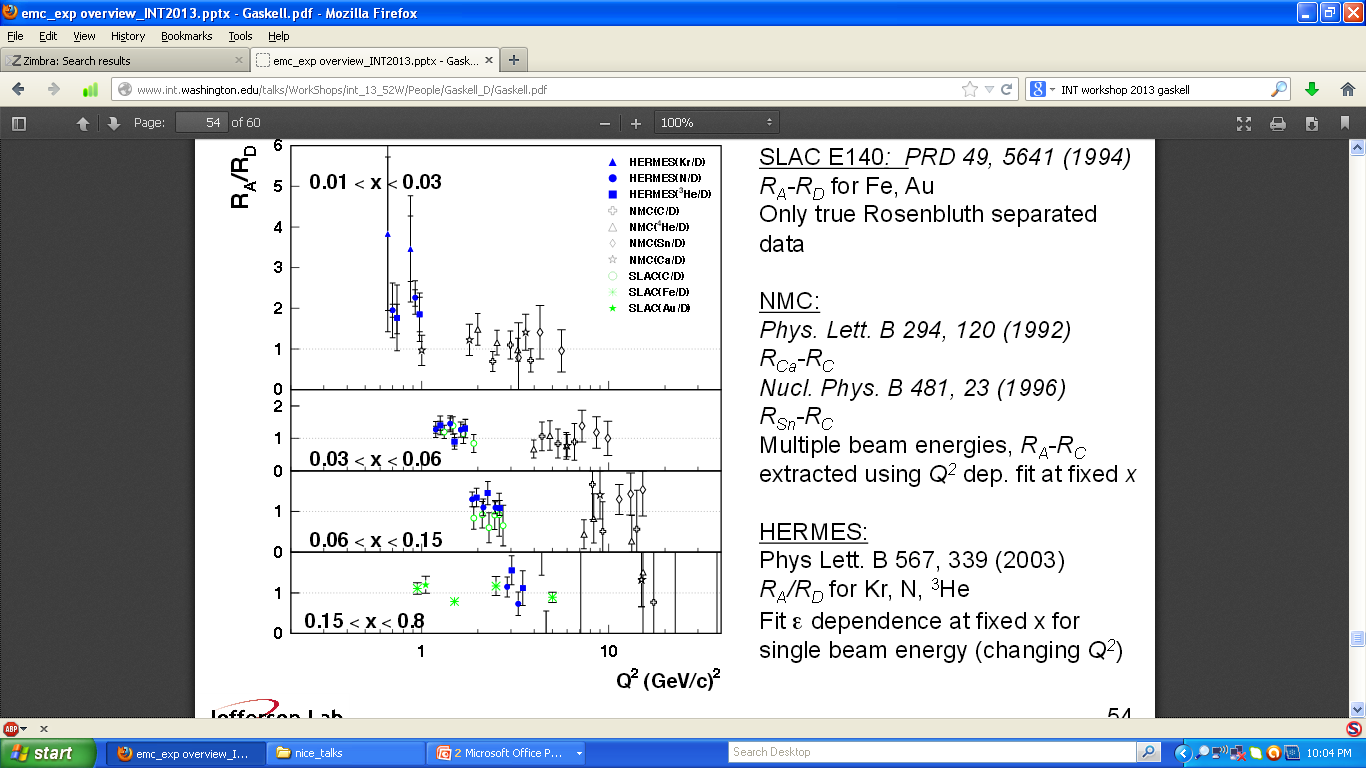 NMC: Phys. Lett. B 294, 120 (1992)
Conclusion: DR consistent with zero
NMC: Nucl. Phys. B 481, 23 (1996)
DR: positive shift?
HERMES: Phys. Lett. B 567, 339 (2003)
Model-independent extractions:
SLAC (E140): Phys. Lett. D 49 (1993)
DR consistent with zero?
6
Nuclear Dependence of R: Experimental Status
Coulomb effects have not been accounted for in the SLAC E140 analysis (correction is non-negligible at SLAC and JLab kinematics)
Re-analysis of combined data sets from E140 (Fe), E139 (Fe) and Hall C (Cu) at x = 0.5 and Q2 = 4 - 5 GeV2   arXiv:0906:0512
Coulomb corrections calculated within the Effective Momentum Approximation framework
the e’ dependence of the cross section ratios sA/sD has been fitted to extract RA - RD
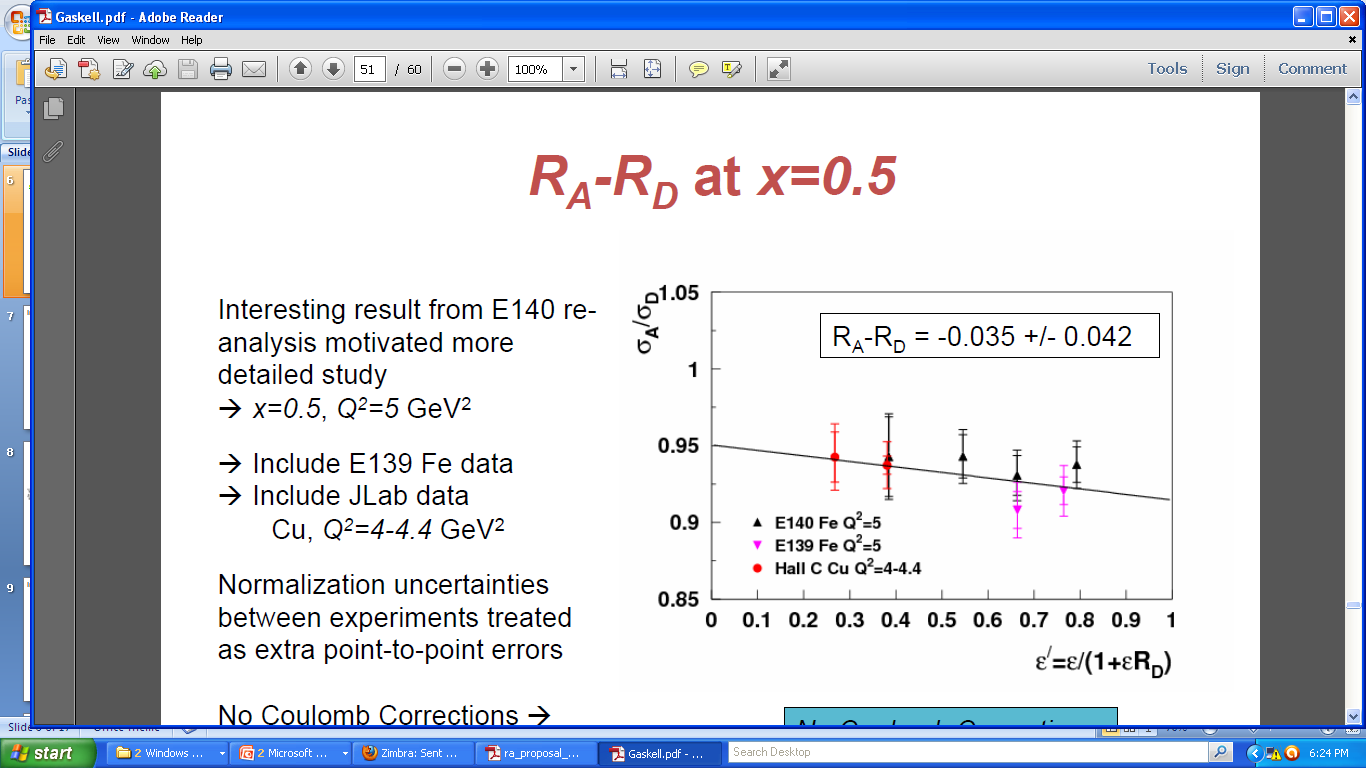 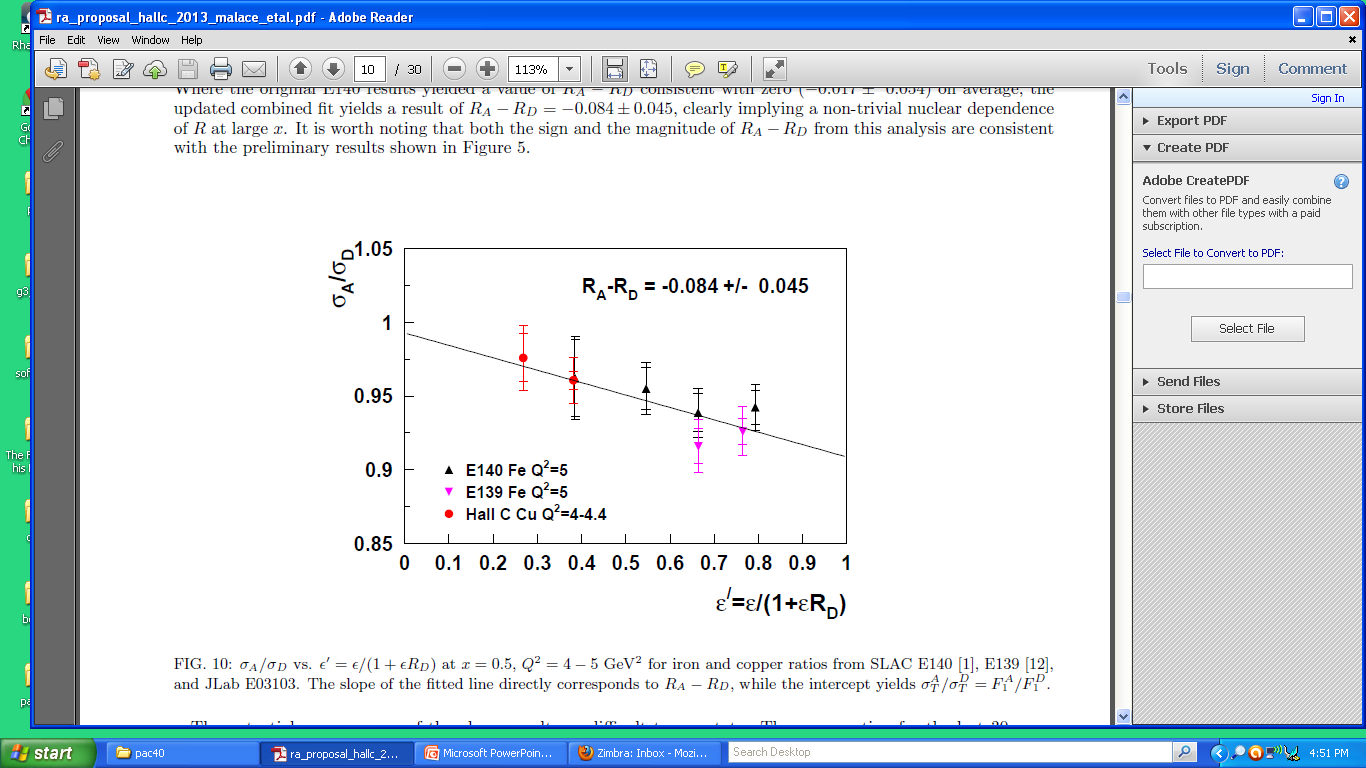 DR 2s from zero
DR consistent with zero
No Coulomb Corrections
With Coulomb Corrections
7
Nuclear Dependence of R: Experimental Status
Published/Preliminary extractions from JLab
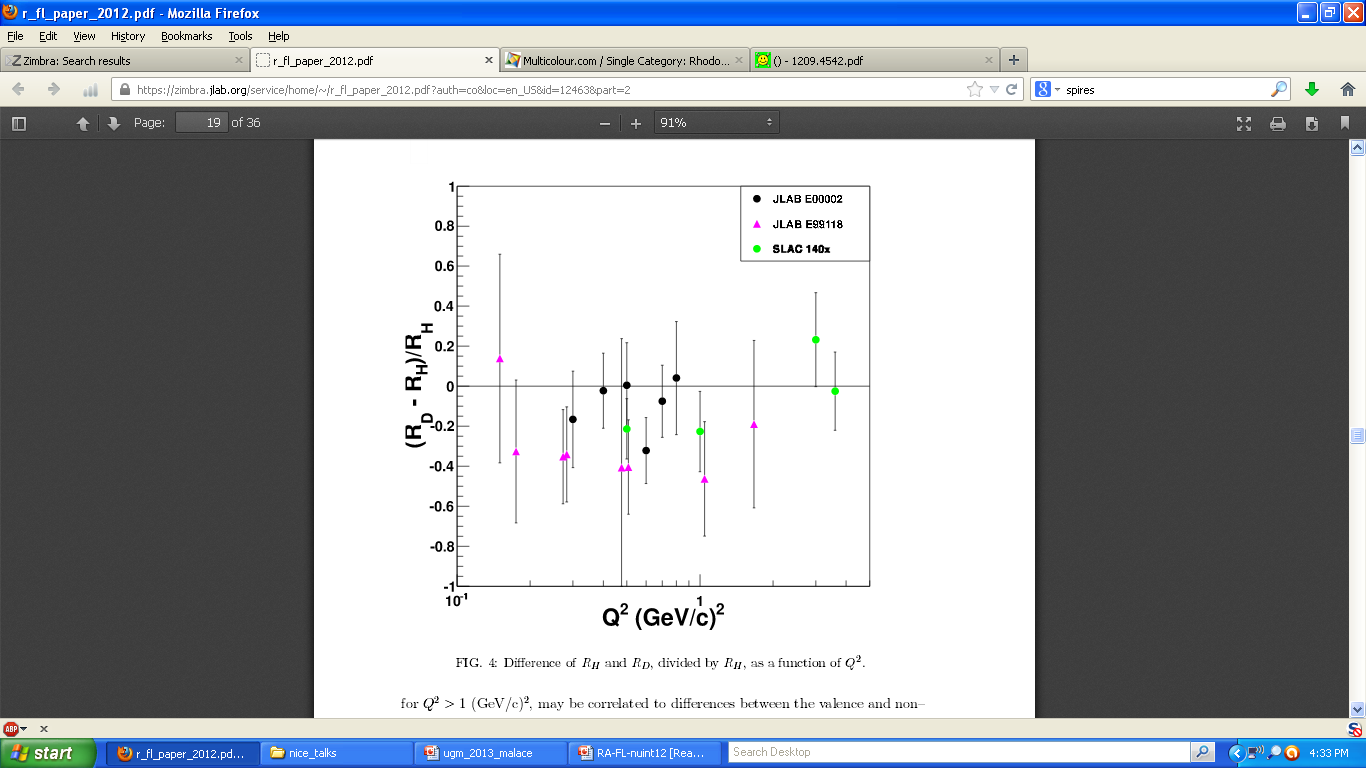 L/T separations on proton and deuteron at low Q2
E99-118 (Hall C): PRL 98 142301 (2007)
E00-002 (Hall C): preliminary, publ. drafted
DR: negative shift
Conclusion: ~20% effect in deuterium
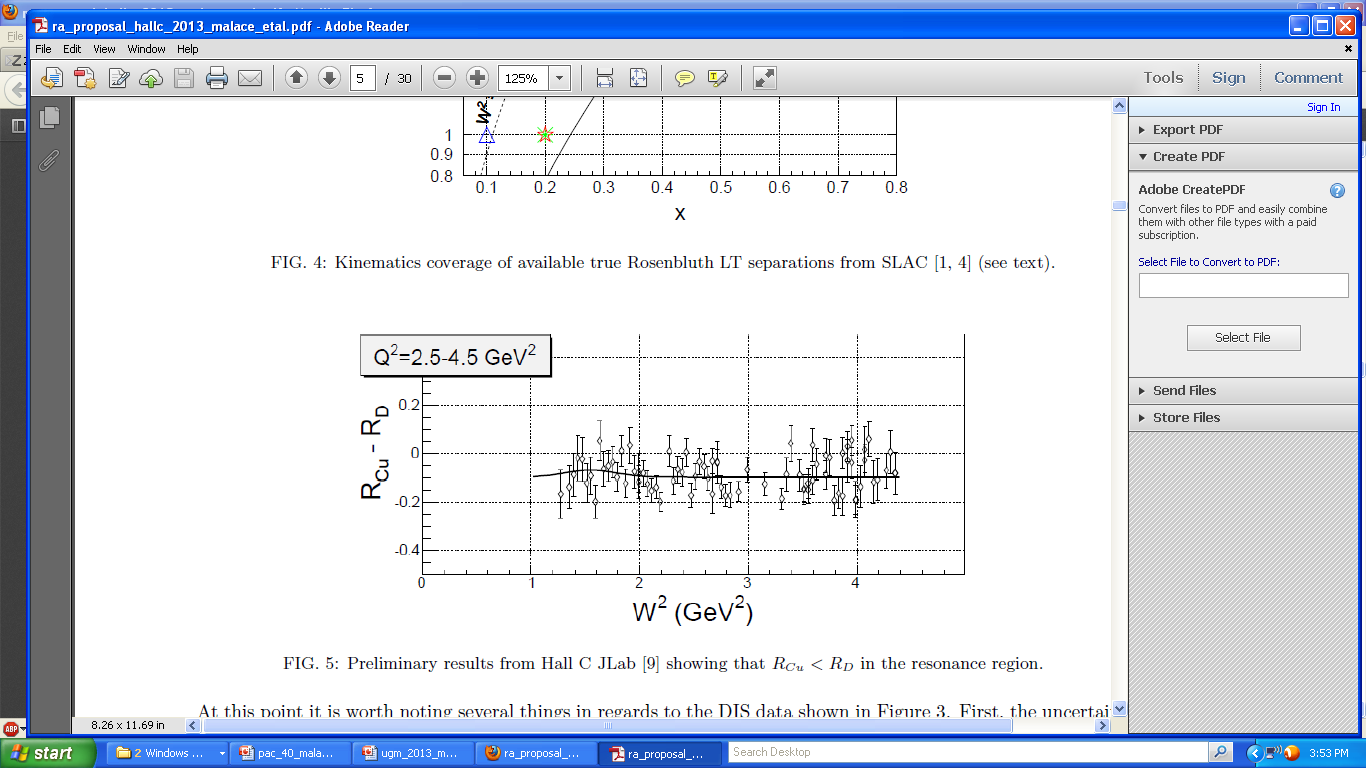 L/T separations on D and Al, C, Cu, Fe in the resonance region
DR: negative shift
E04-001/E06-109 (Hall C): under analysis
Preliminary: RAl,Cu,C – RD negative shift
8
Implications of a Possible Nuclear Dependence of R
Not enough experimental evidence to support the often made assumption of DR = 0 when transitioning from cross section ratio to structure function ratio
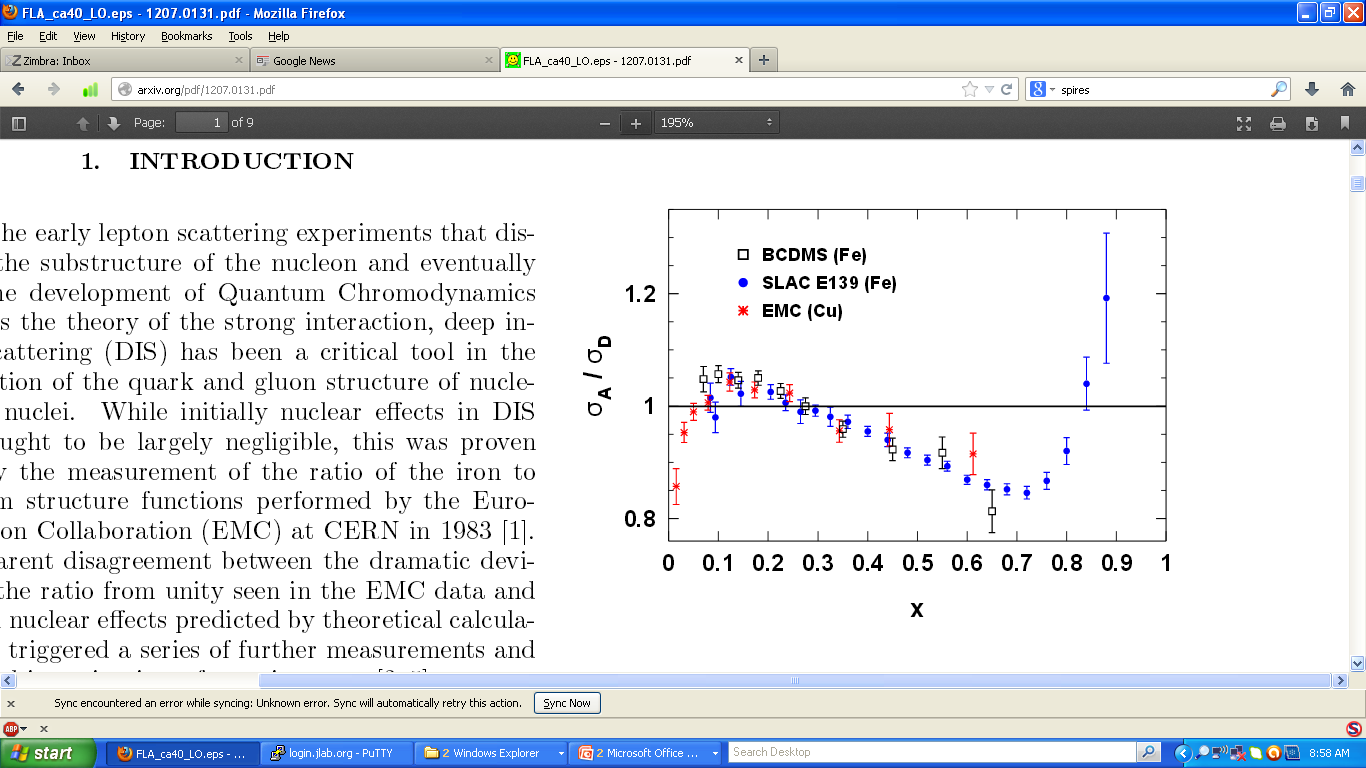 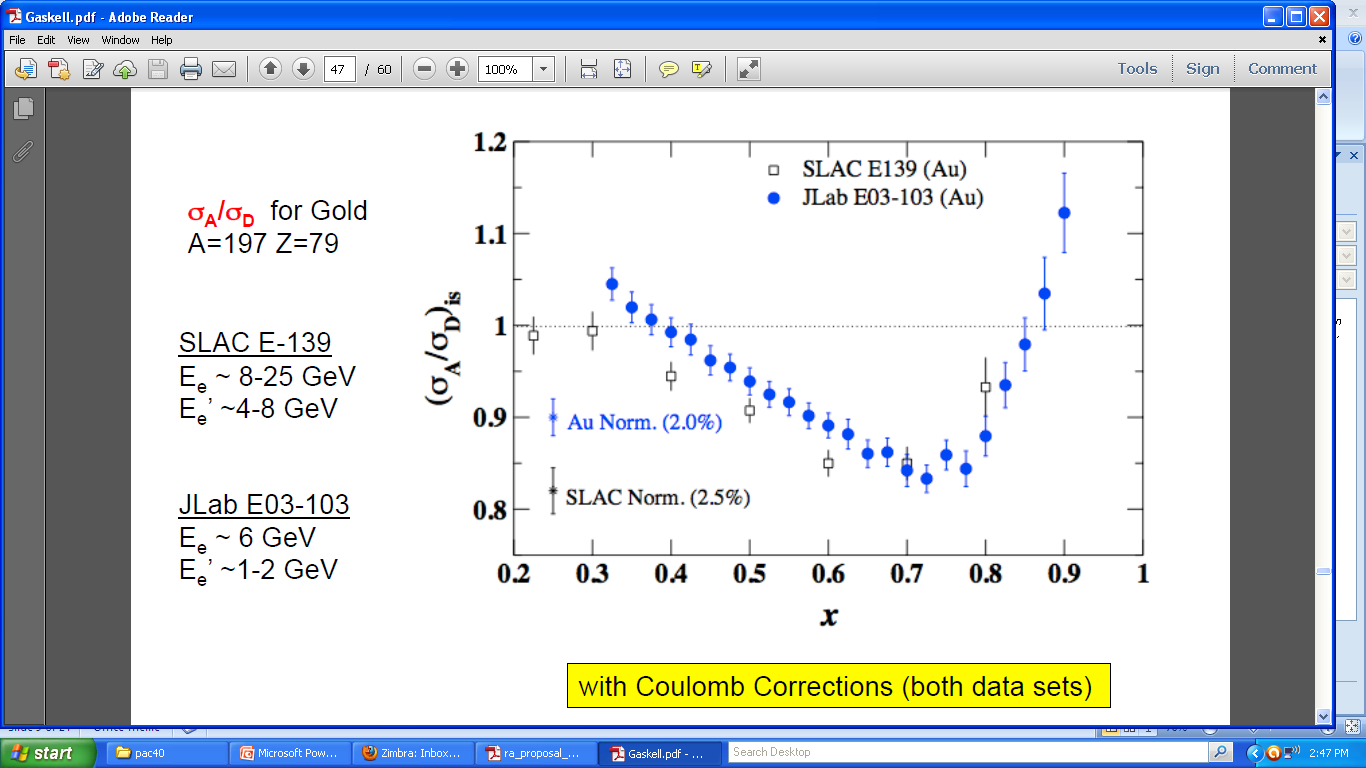 Why we see antishadowing in DIS but not in Drell-Yan?
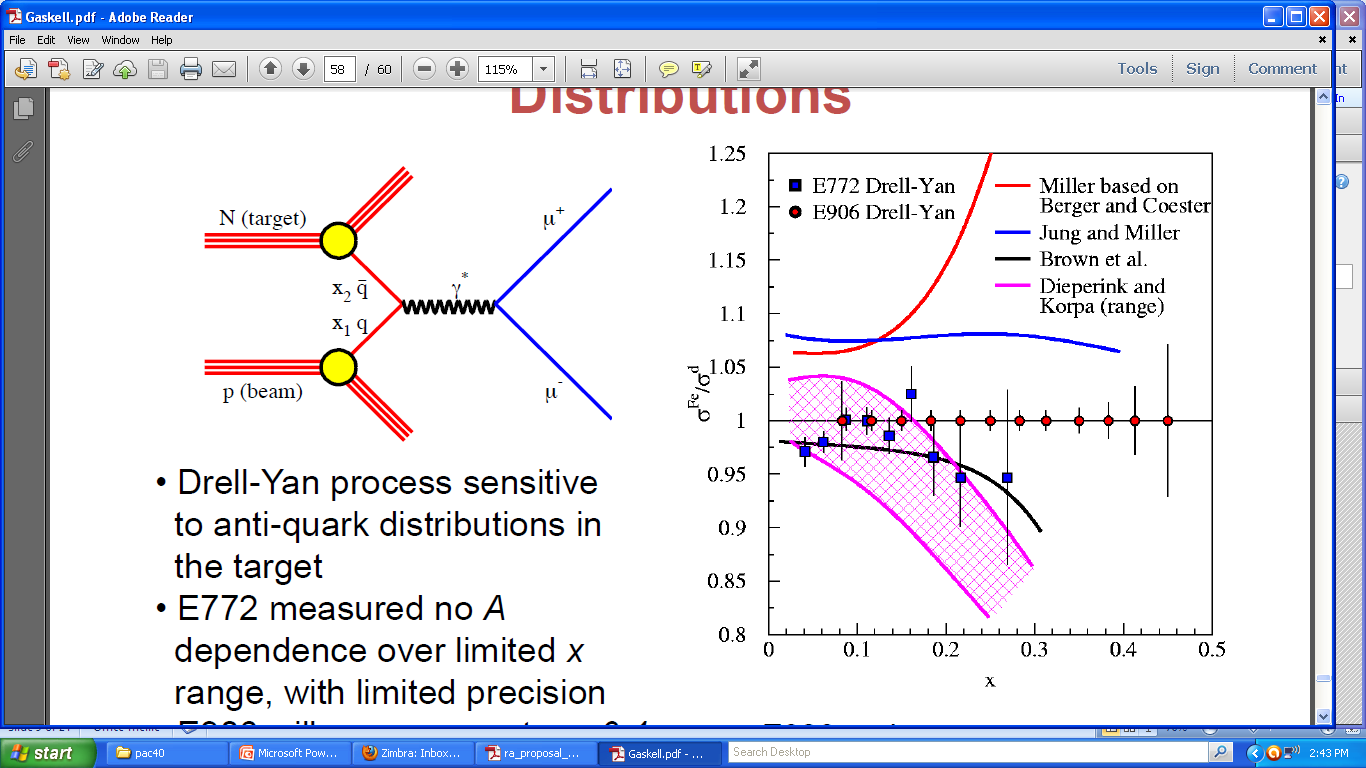 A very well measured behaviour like the EMC effect still offers surprises – the tension between low e JLab and high e SLAC data on heavy targets
EMC effect
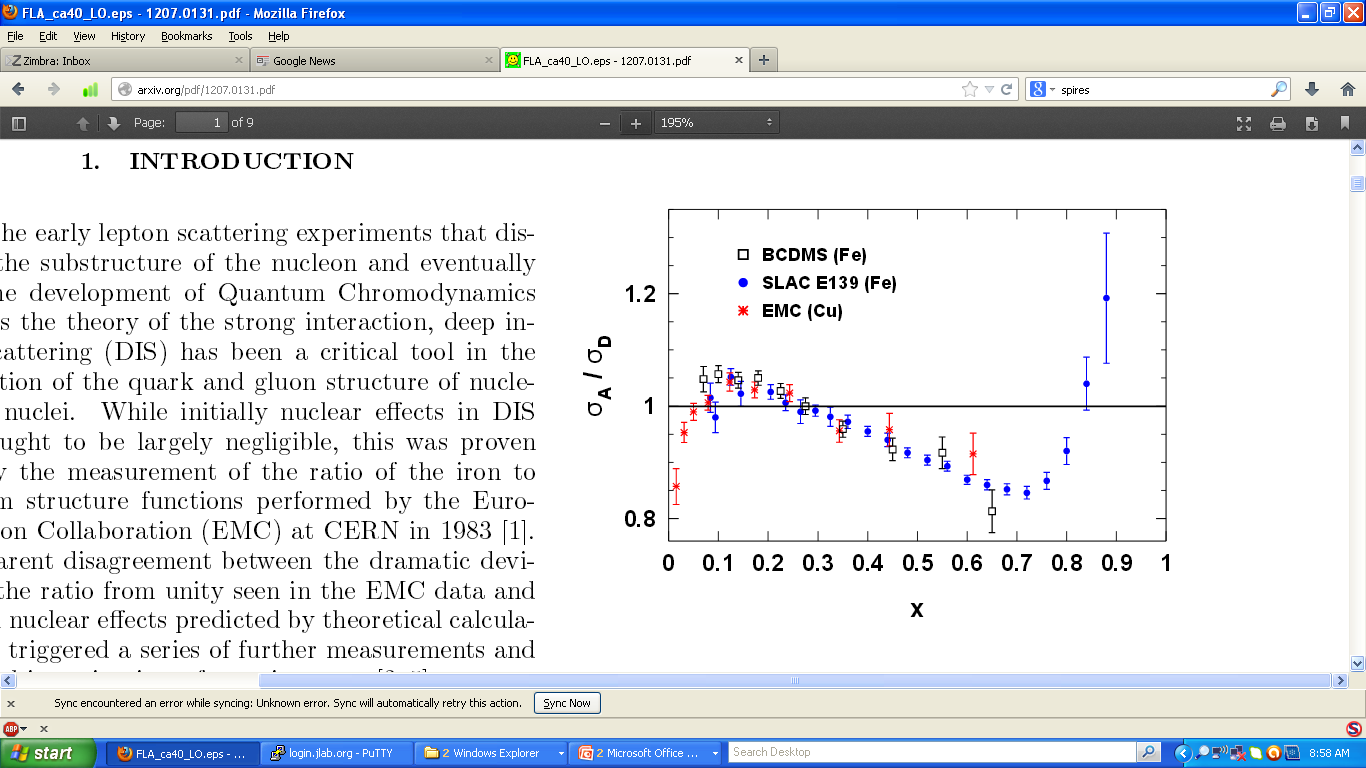 Is there gluonic (spin-0) contribution to the antishadowing and/or to the EMC effect?
antishadowing
9
Implications of a Possible Nuclear Dependence of R
V. Guzey et al., PRC 86 045201 (2012)
The impact of a non-zero DR for the antishadowing region has been analyzed
“Since the nuclear dependence of R has not as yet been systematically measured, we shall test two assumptions for ∆R…”
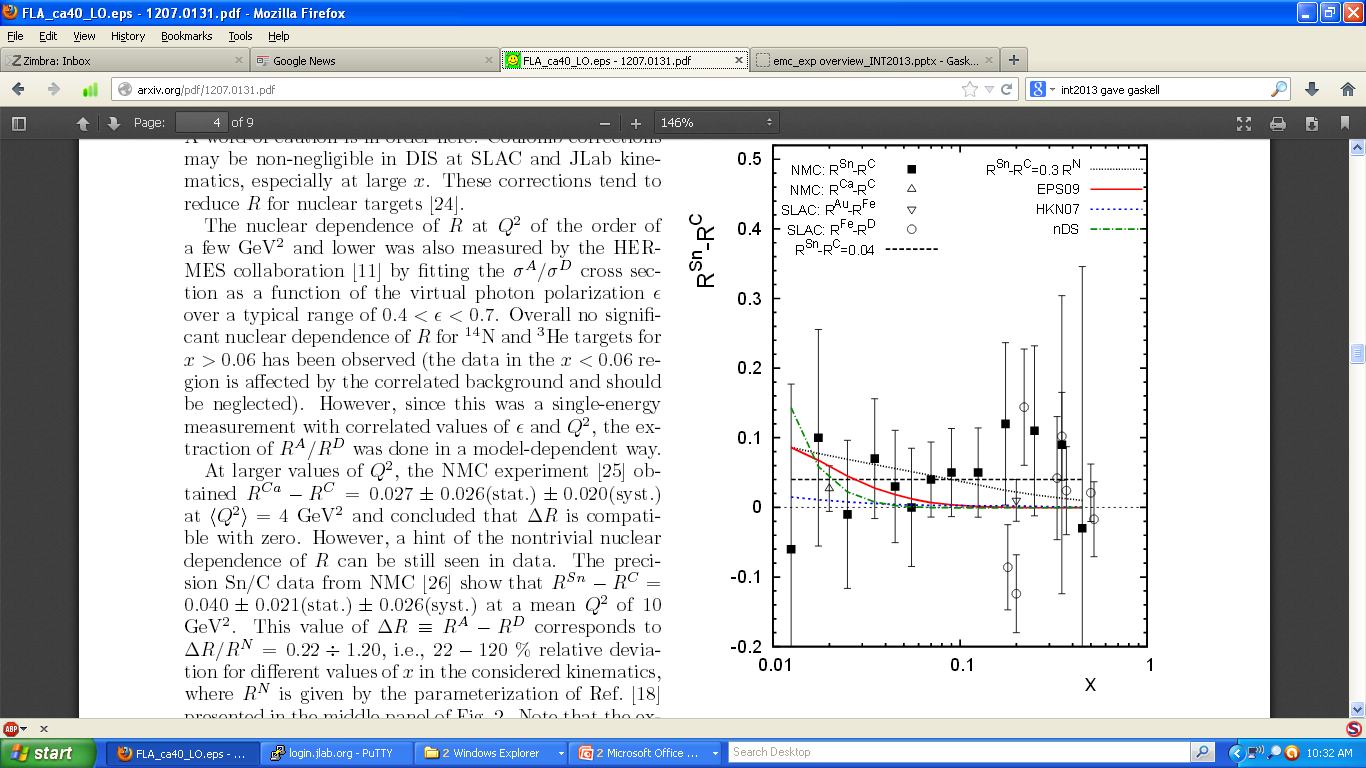 1) (Absolute) RA – RD = 0.04
2) (Relative) (RA – RD)/RN = 30%
Both assumptions based on NMC RSn – RC
Two data sets have been analyzed:
EMC, BCDMS, NMC: e ~ 1
SLAC: e < 1
10
Implications of a Possible Nuclear Dependence of R
V. Guzey et al., PRC 86 045201 (2012)
The impact of a non-zero DR for the antishadowing region
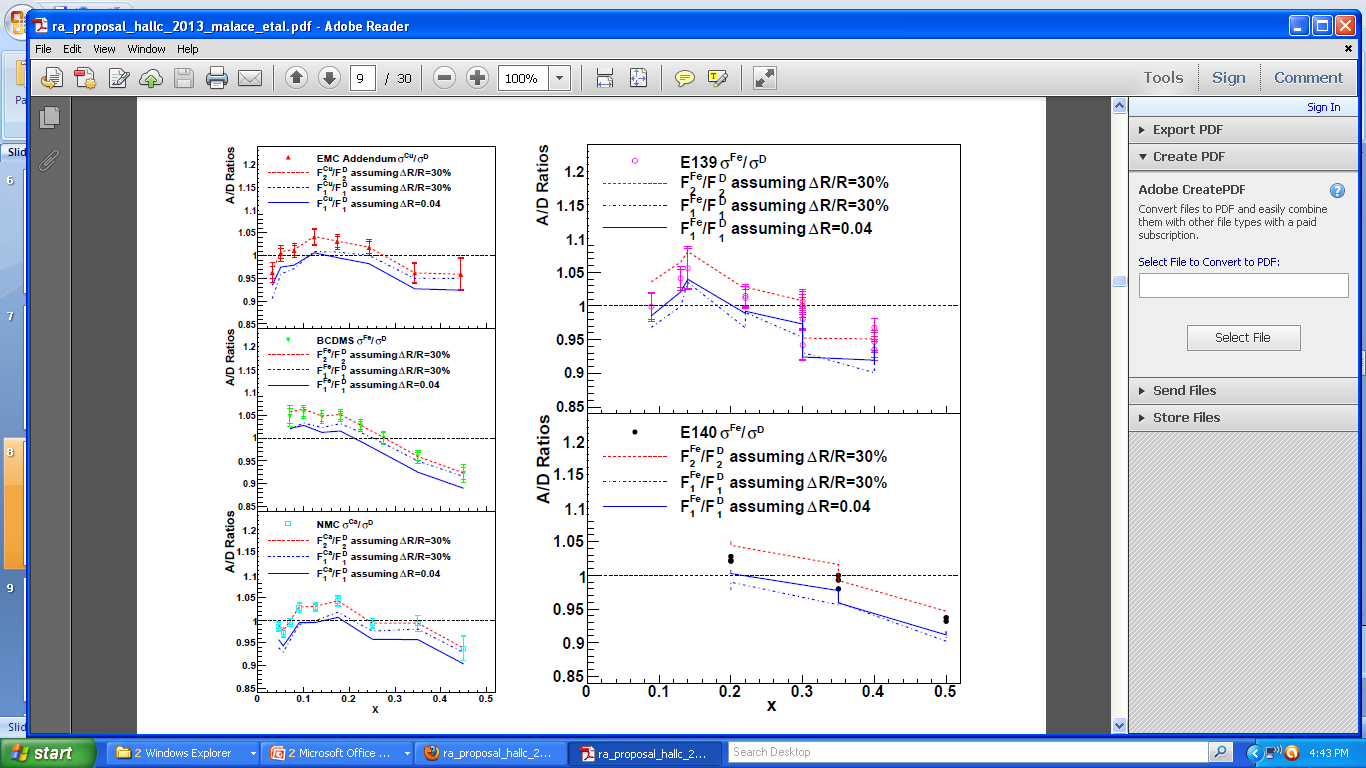 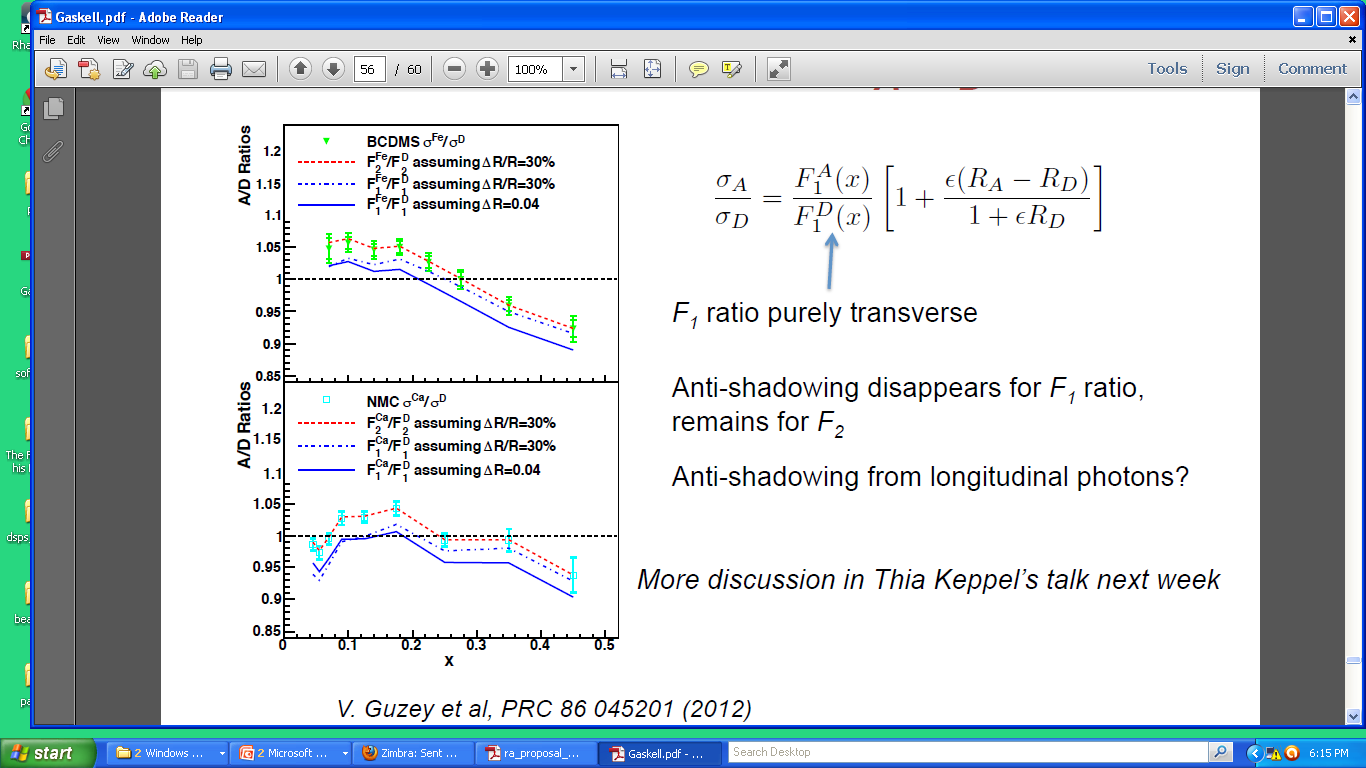 F2A/F2D
F1A/F1D
Antishadowing disappears for F1 ratio,
remains for F2
Antishadowing from longitudinal photons?
11
Implications of a Possible Nuclear Dependence of R
Recent comparison between the size of the EMC effect, -dREMC/dx, and the relative number of short-range correlations, SRC scale factor  Phys. Rev. Lett. 106 052301 (2010)
Robust correlation between the two observable
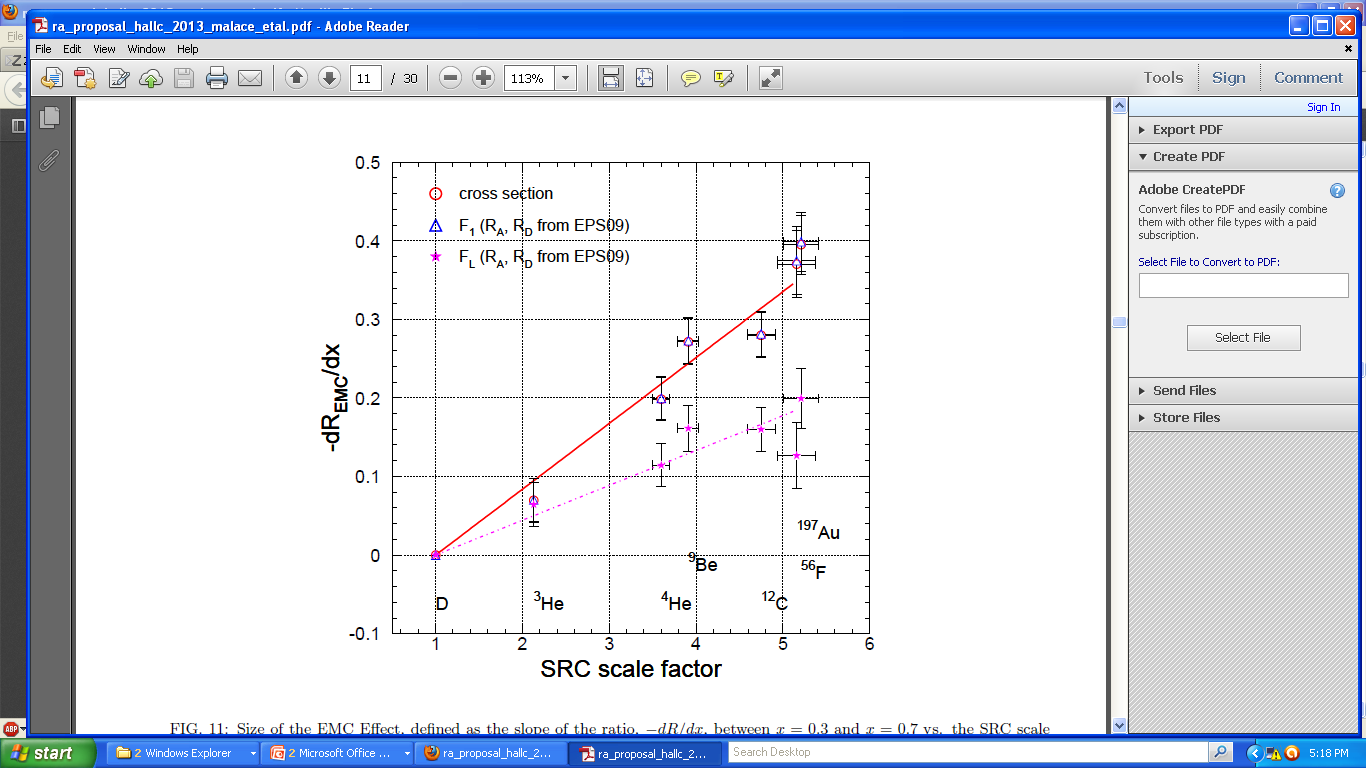 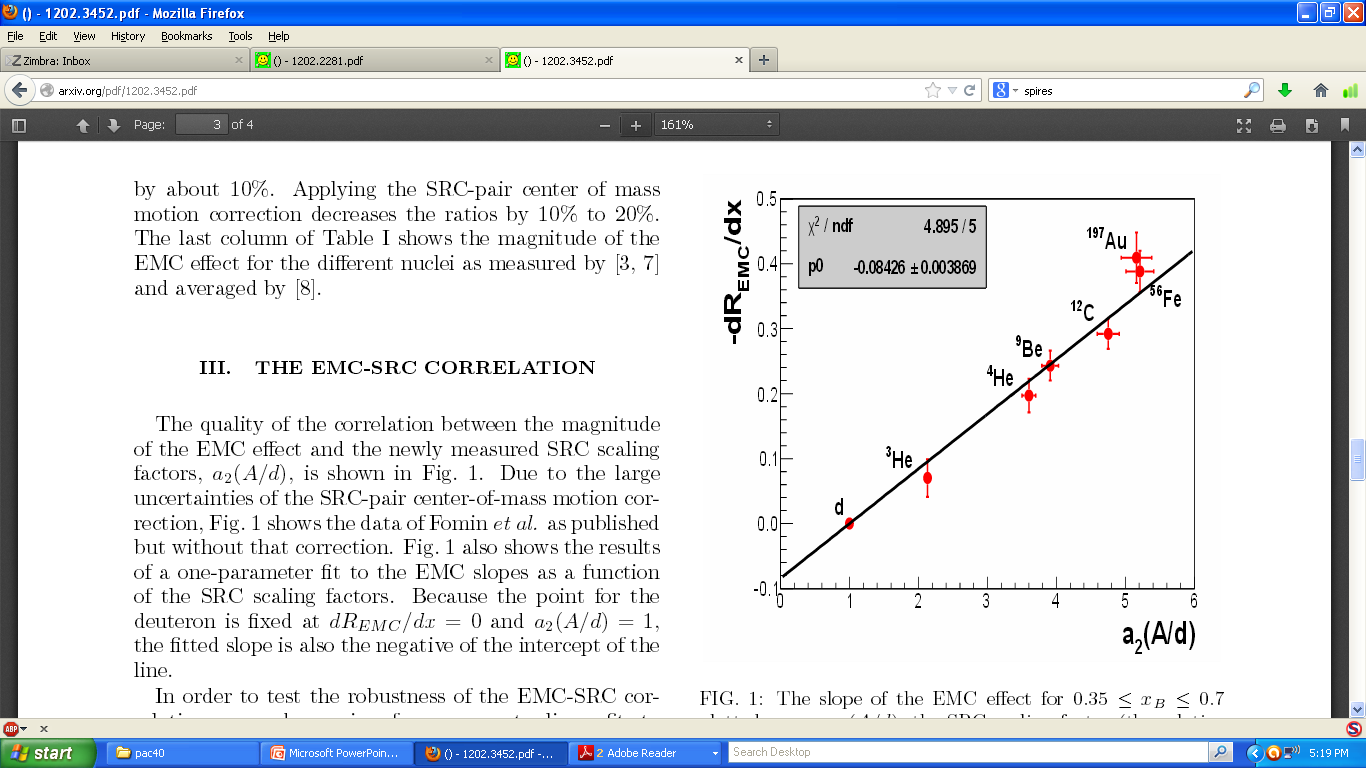 They measure the same relative effect for Be: small average density but EMC effect comparable to heavier nuclei
Possible Conclusions:
The SRC and EMC effect: a common (as yet unknown) origin
SRC: measure of some quantity like local density experienced by a nucleon in a correlated pair which gives rise to the EMC effect
However:
If R is A-dependent this interpretation needs revision
Does the correlation between -dREMC/dx and SRC apply the same to F2, F1, FL?
12
PR12-13-001: Central Kinematics
We propose to extract Rp, 
RA – RD, for Be, C, Cu, Ag, Au, F1, FL, F2 in a model-independent fashion in a x range from 0.1 to 0.6 and Q2 from 1 to 5 GeV2
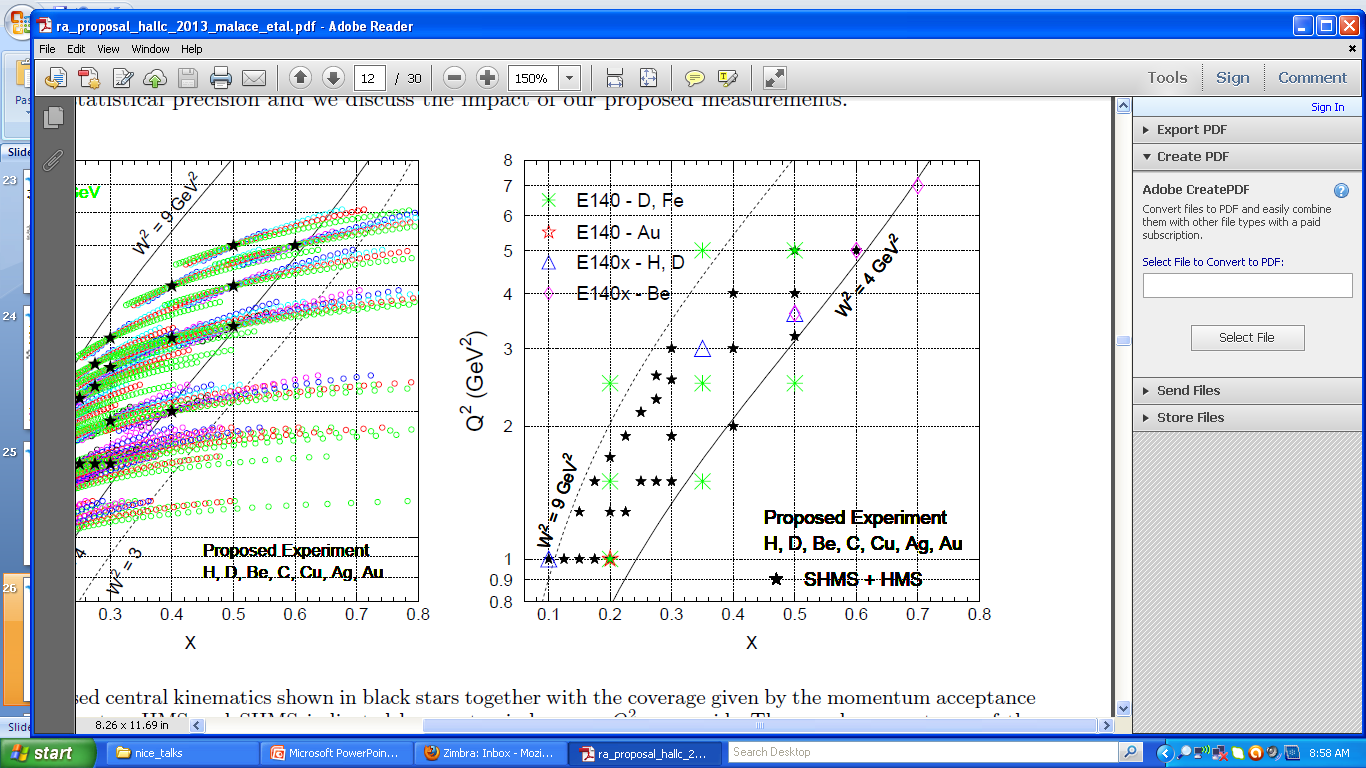 For each L/T extraction (black stars) we would use:
     both Hall C spectrometers, SHMS and HMS
     up to 6 beam energies: 4 standard (4.4, 6.6, 8.8, 11 GeV) and 2 non-standard (5.5 and 7.7 GeV)
      D, Be, C, Cu targets; for most L/Ts we will also use H, Ag and Au targets
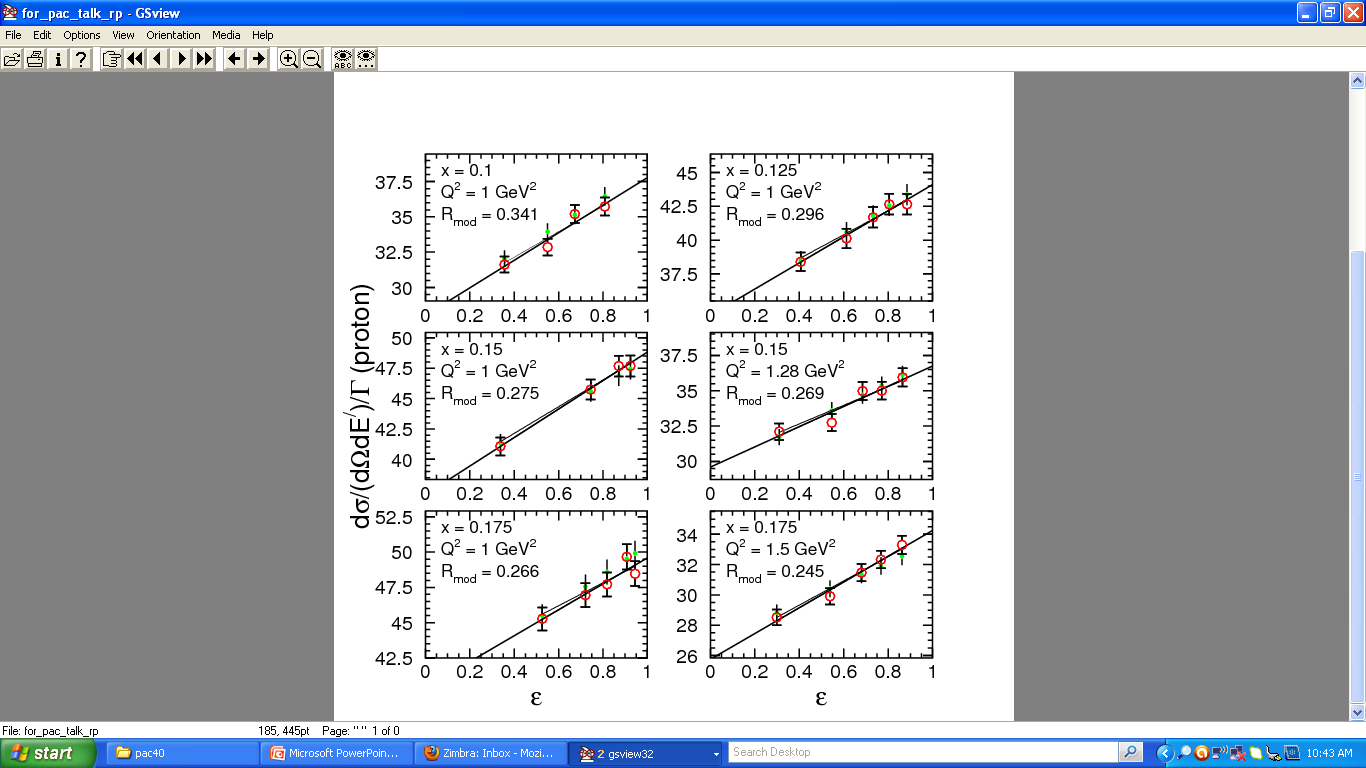 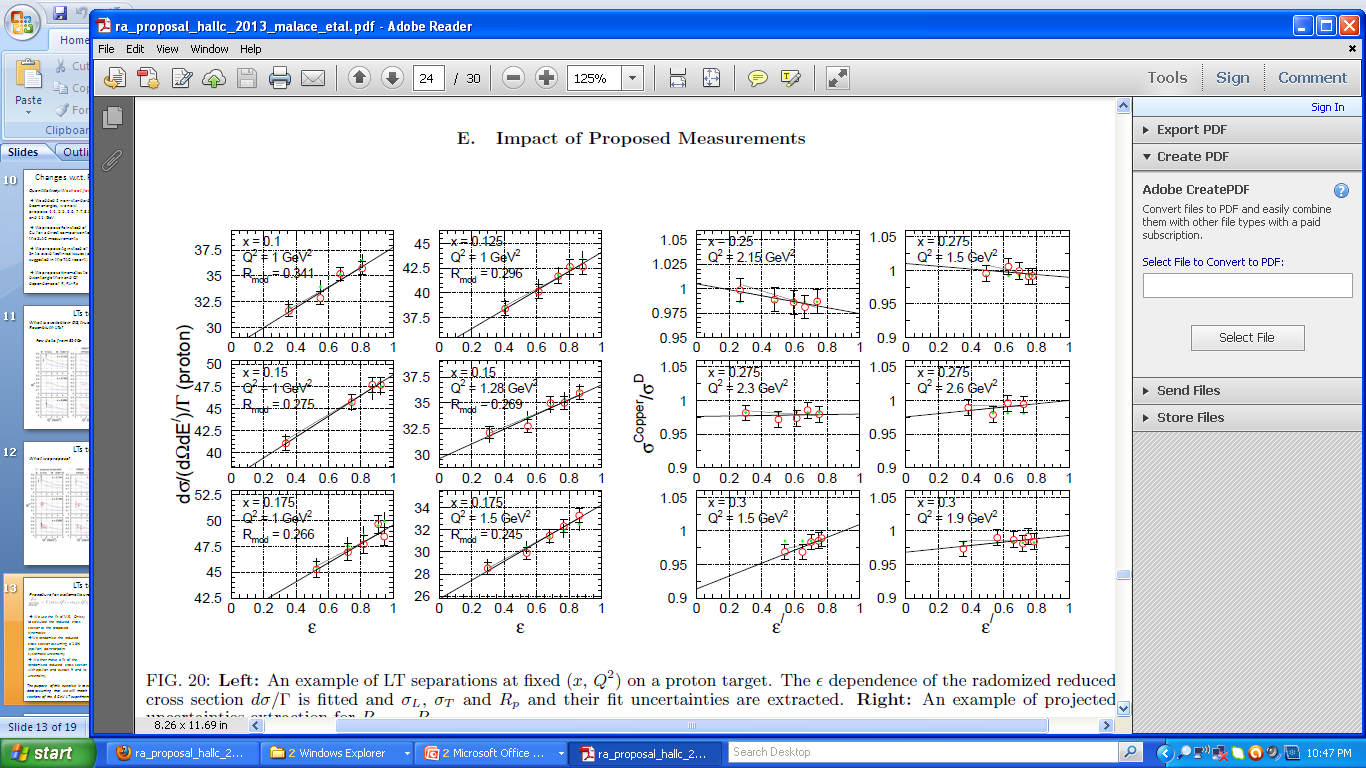 (E, E’, q)
Statistical goal: 0.2 – 0.5% (depending on the target) in a W2 bin of 0.1 GeV2
13
PR12-13-001 Kinematics
SHMS has a large momentum “bite”: we will collect a wealth of data within the spectrometers acceptance
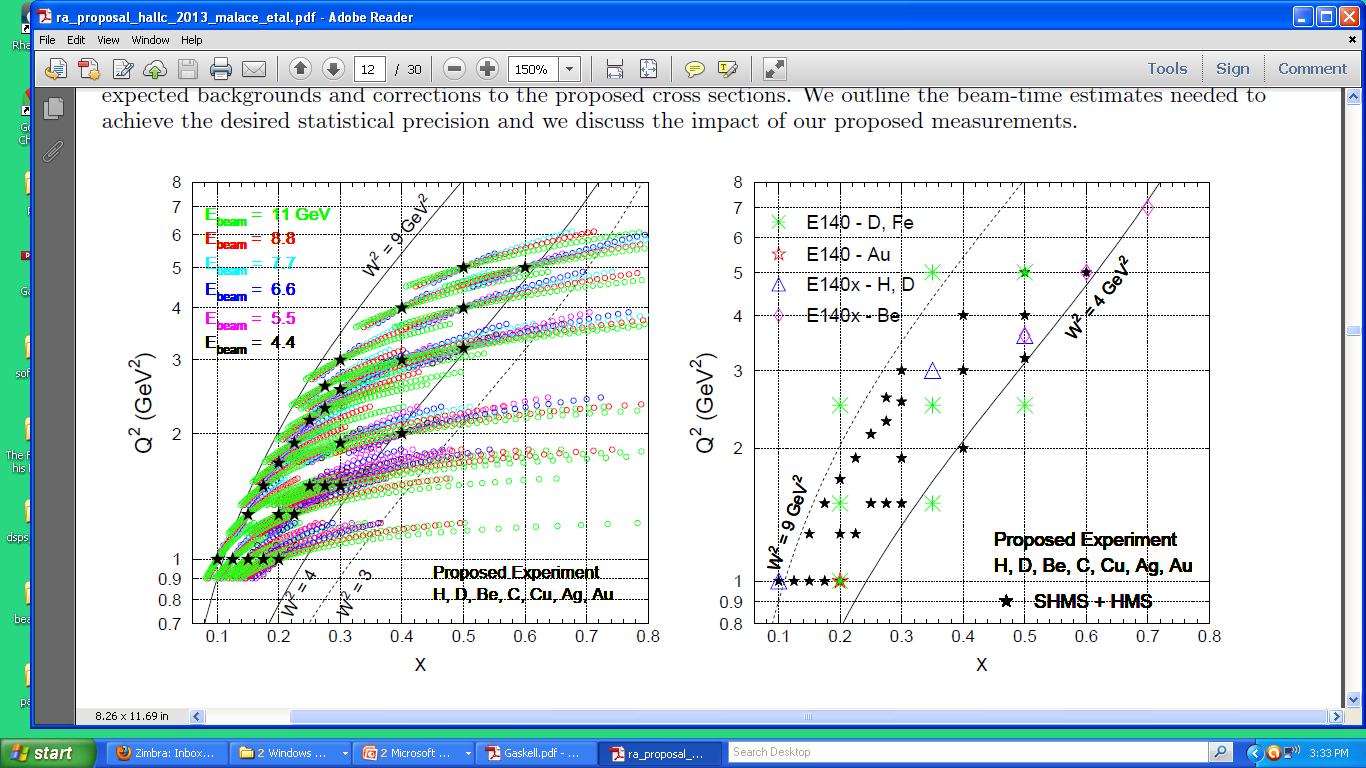 Besides the model-independent L/T separations at the central kinematics, we can perform minimally model-dependent L/Ts within the spectrometers acceptance
14
PR12-13-001: Backgrounds and Corrections
Charge-Symmetric Background
Largest contribution 20% (less at most kinematics); the background will be measured with same spectrometer as the signal
Pion Background
Upper limits on p/e ratio:
200:1 for H   < 2% contamination
100:1 for D   < 1% contamination
Be, C, Cu, Ag, Au   << 1% contamination
Much smaller at most settings
Radiative Corrections
Elastic/quasielstic radiative effects: < 20%
Total radiative effects within 40%
To test our understanding of external radiative corrections we will take measurements on a 6% r.l. Cu target at x = 0.1, 0.275 and 0.4
15
PR12-13-001: Backgrounds and Corrections
Coulomb Corrections
Electrons scattering from nuclei can be accelerated/decelerated in the Coulomb field of the nucleus
change in kinematics
Ee  Ee + V0
Ee’  Ee’ – V0
V0 = 3a(Z-1)/2R
electrostatic potential at center of nucleus
At our kinematics correction no larger than 5% for Au (estimation within the Effective Momentum Approximation)
 We will take additional measurements to constrain/verify Coulomb corrections procedure
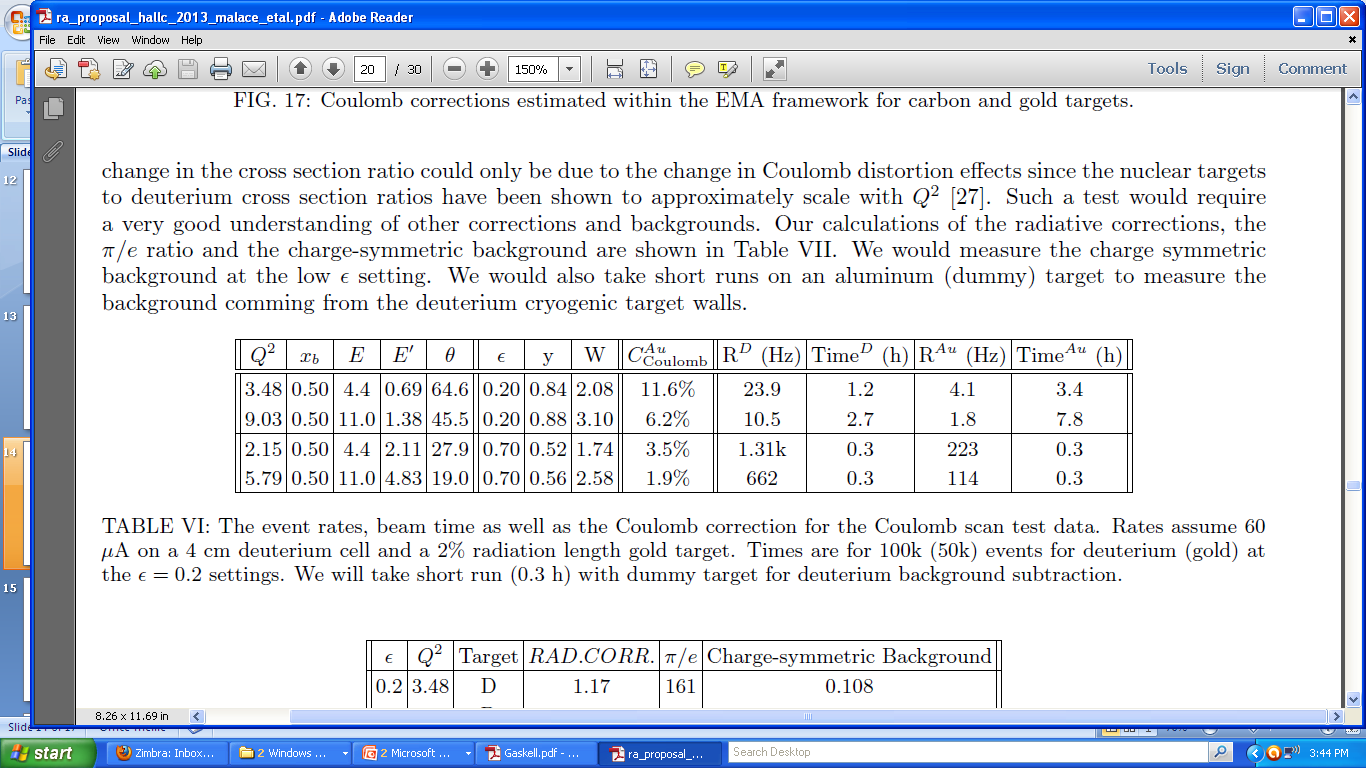 At fixed e we expect sAu/sD to scale with Q2, any measured variation would be mostly due to Coulomb corrections
16
PR12-13-001: Projections
Poin-to-point syst.: we assumed 1.8 % for individual cross sections and 1.1 % for the cross section ratios (mostly based on the 6 GeV performance)
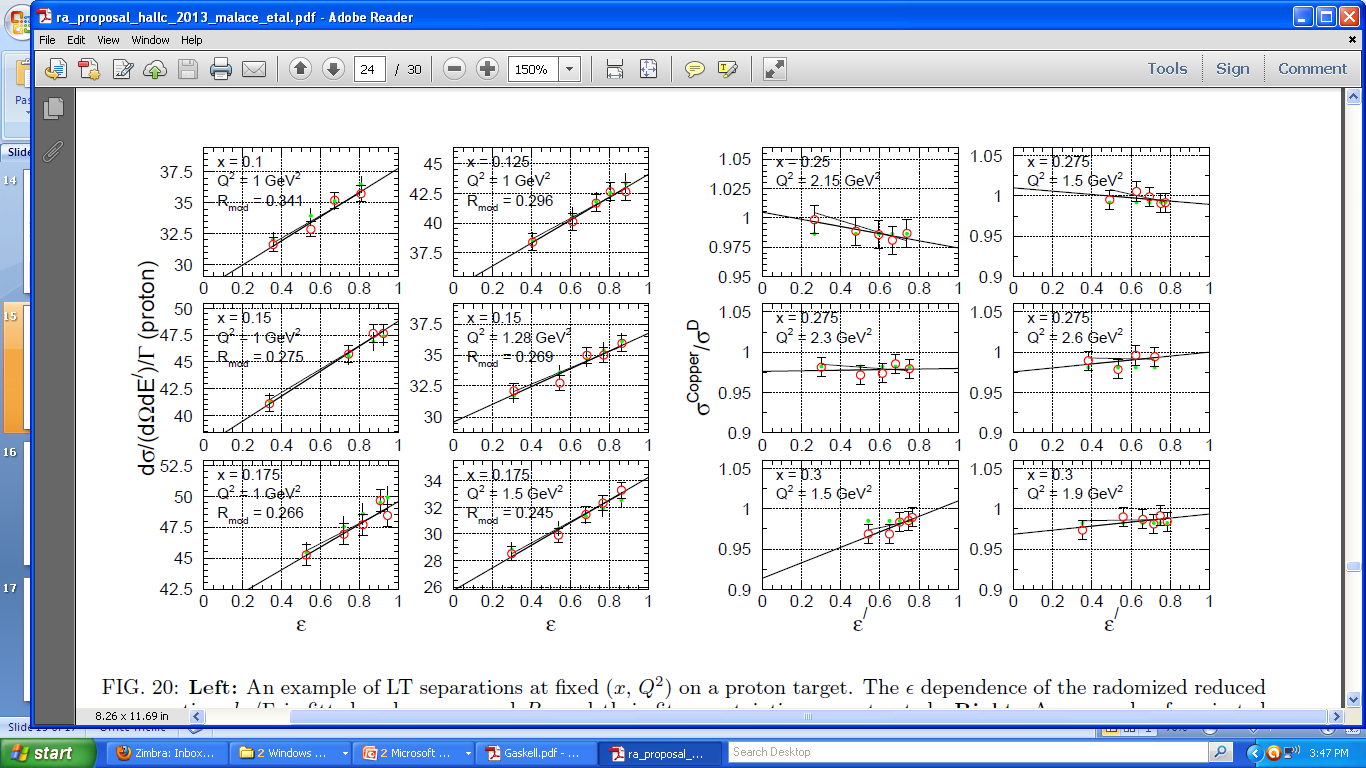 model
model
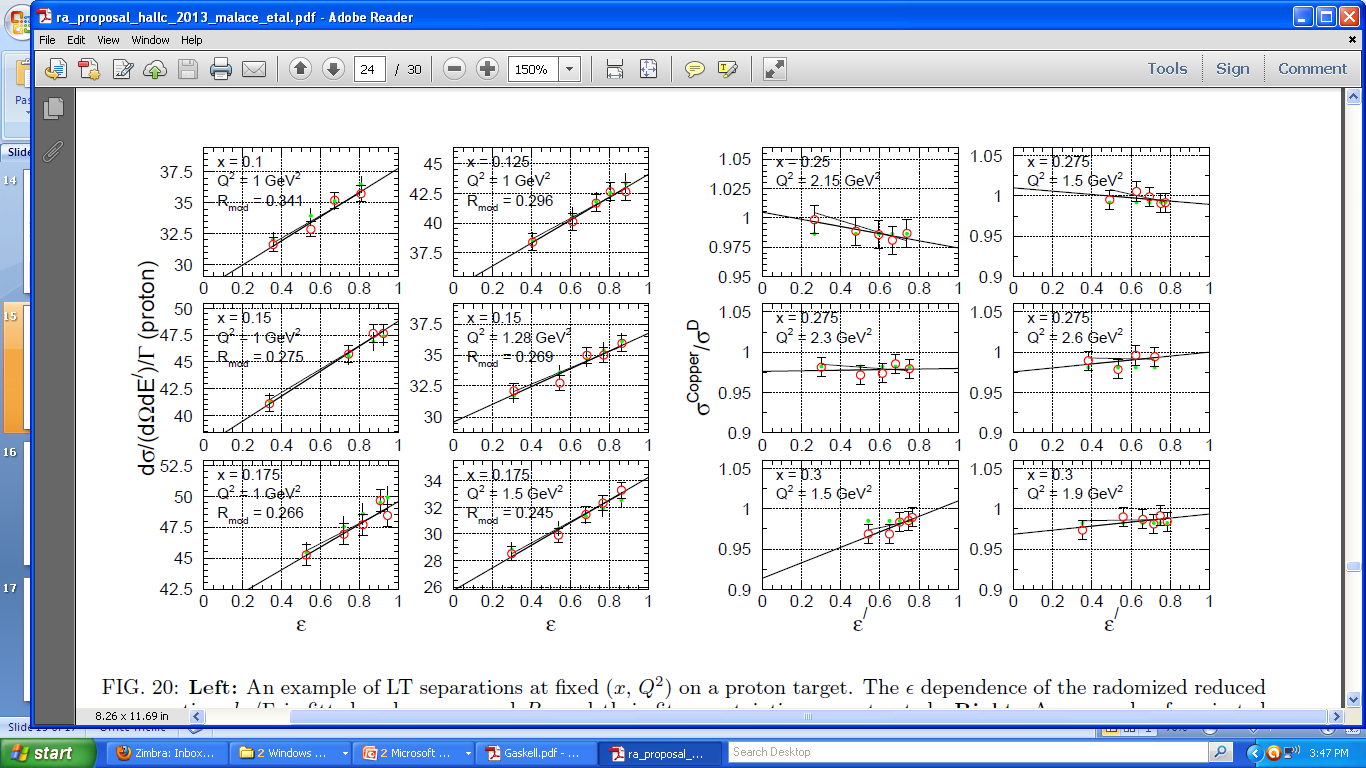 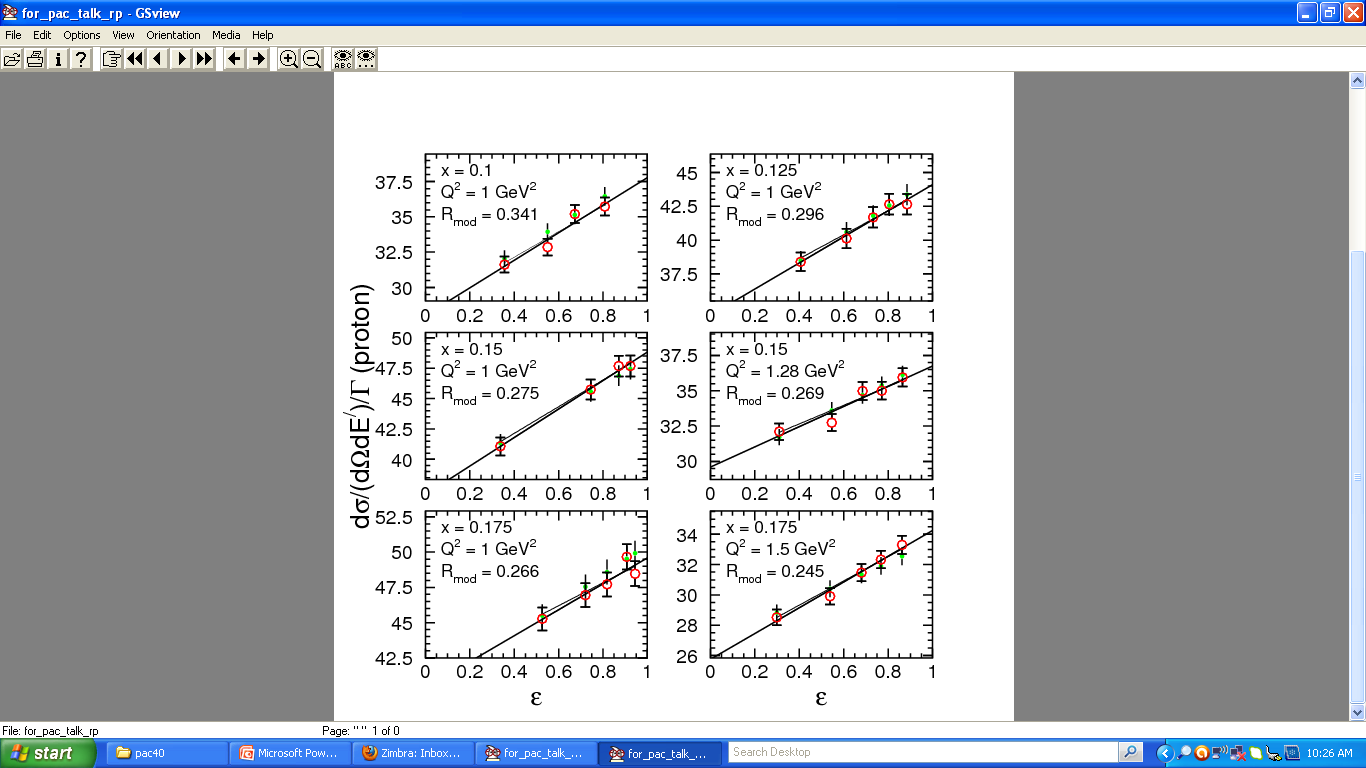 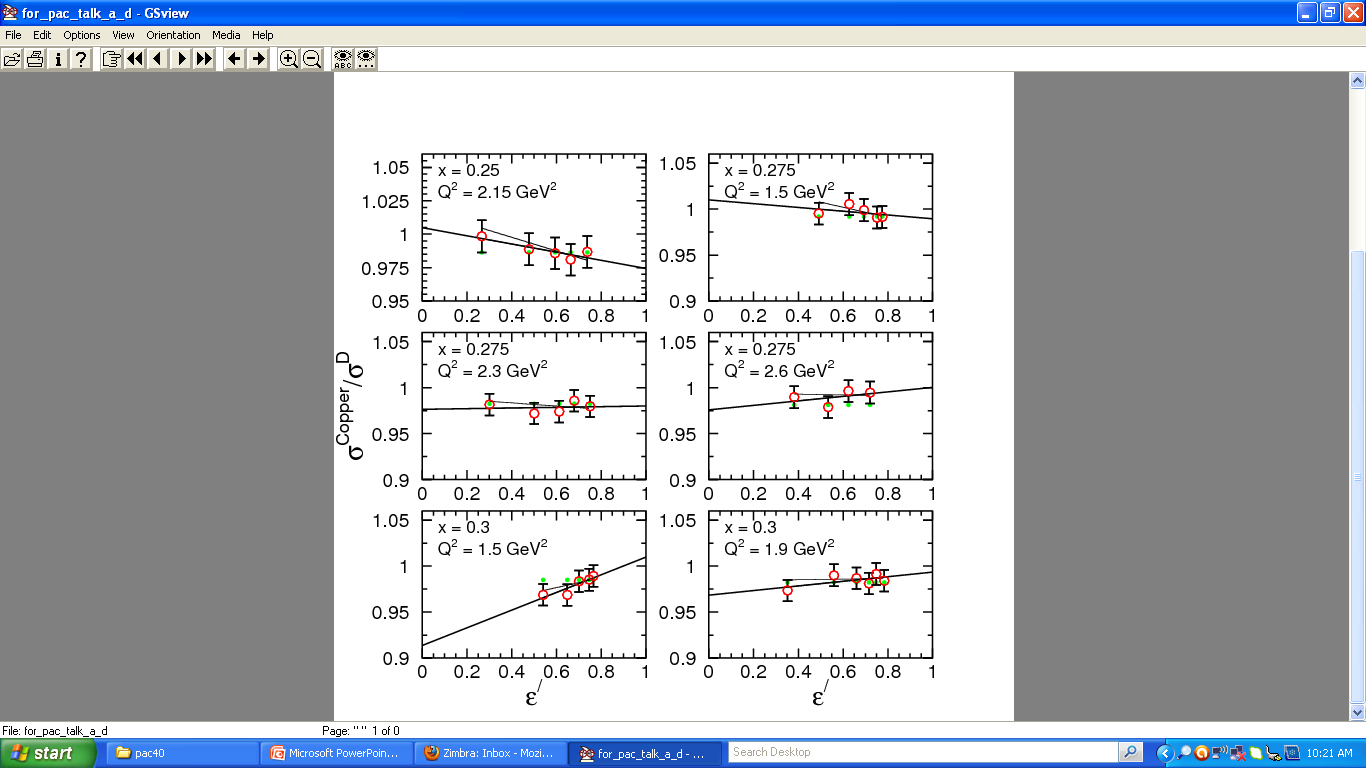  Cross section ratio randomized using 1.1% syst.
 Reduced cross section randomized using 1.8% syst.
 Randomized reduced cross section fitted to extract R and its uncertainty
Randomized cross section ratio fitted to extract 
RA-RD and its uncertainty
17
PR12-13-001: Q2 Coverage for RA - RD
DIS world data on model-independent RA - RD extraction: E140 (Fe, Au)
sporadic coverage in x
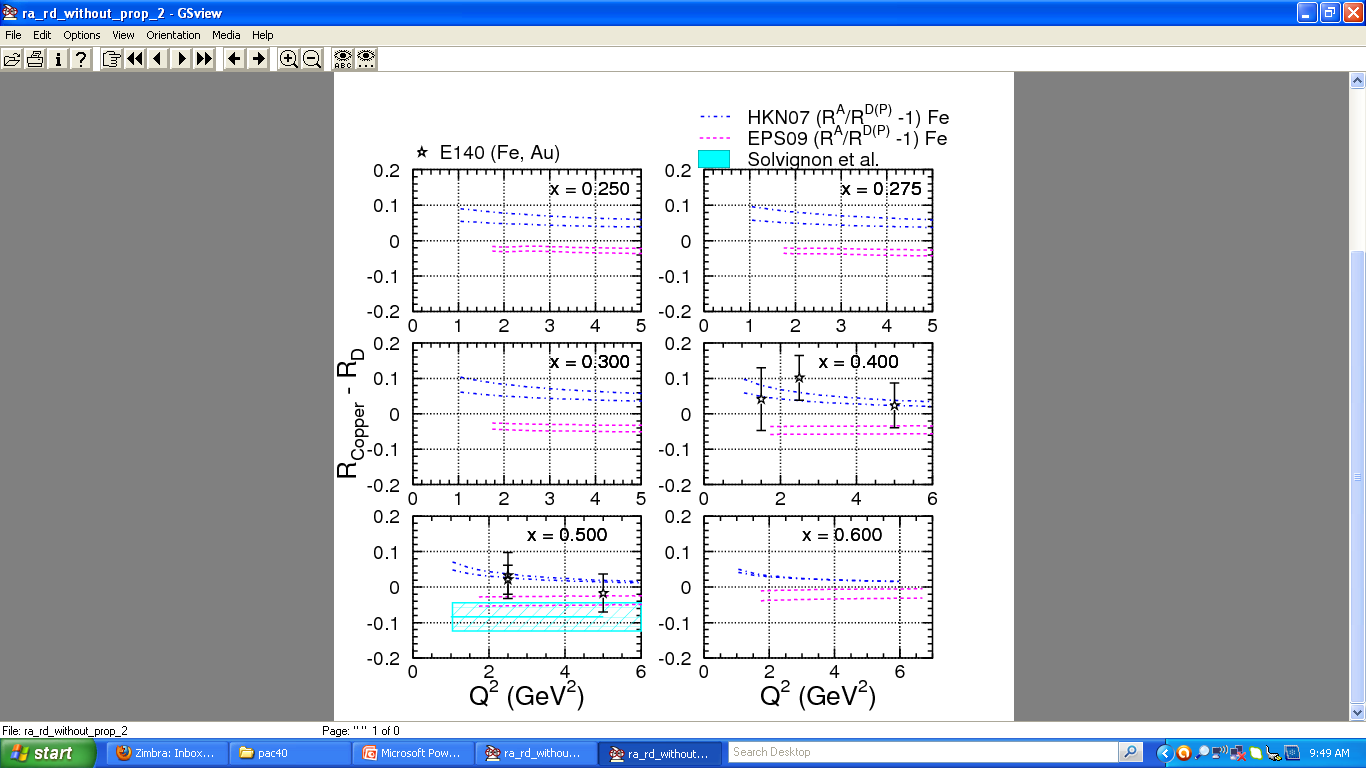 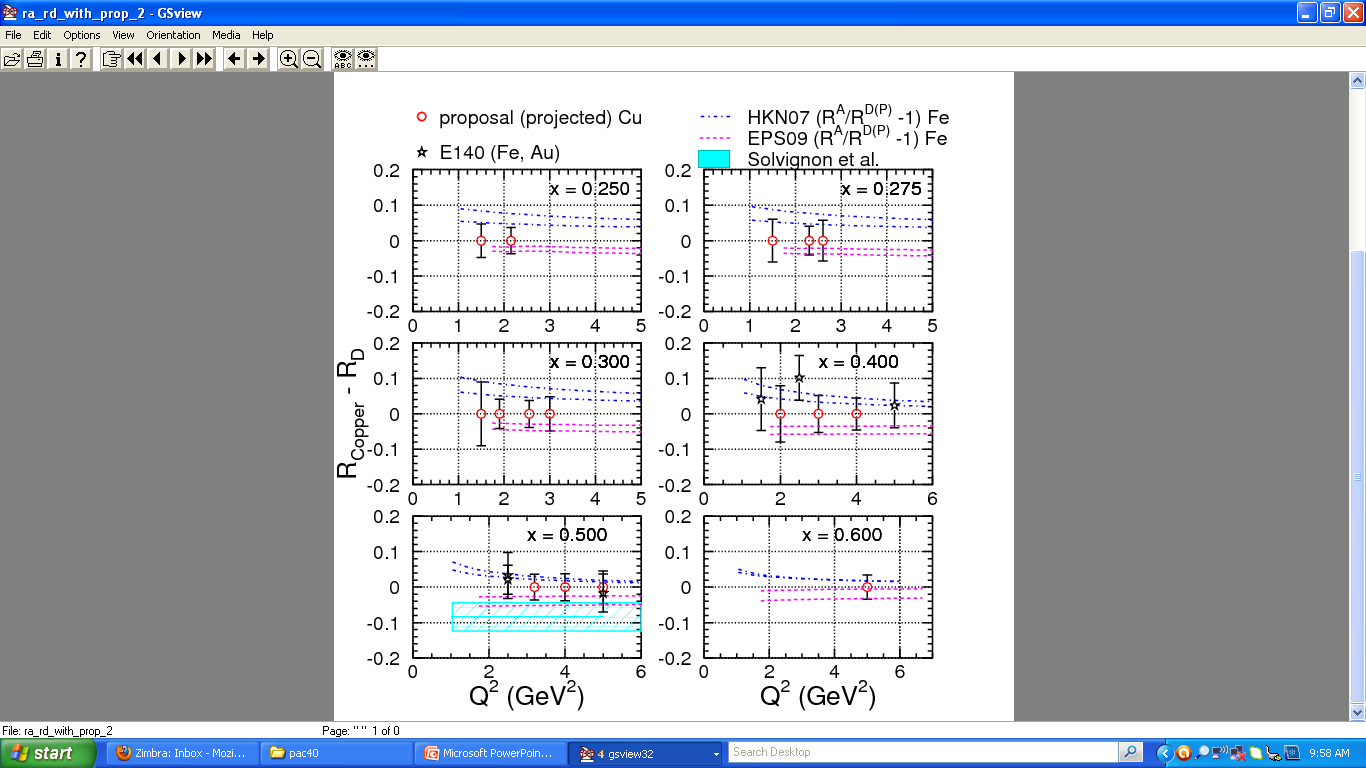 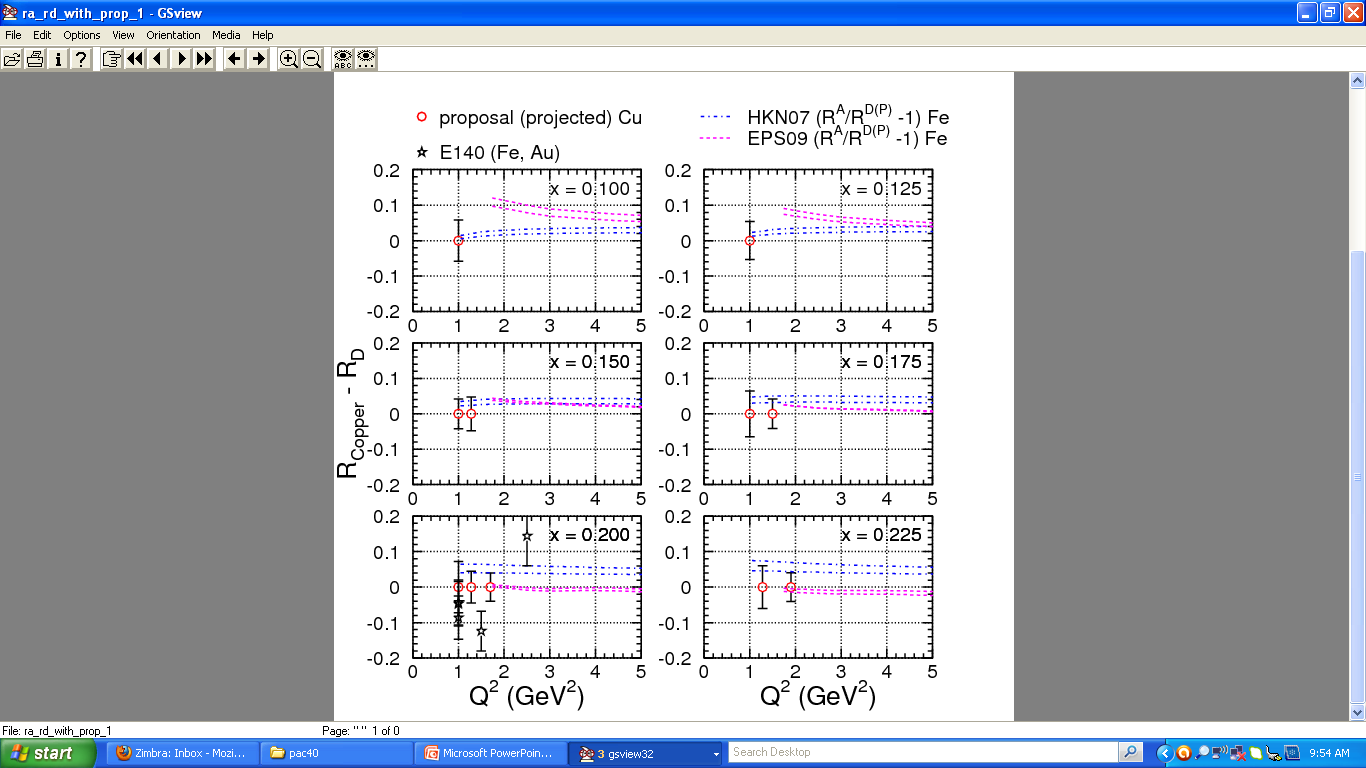 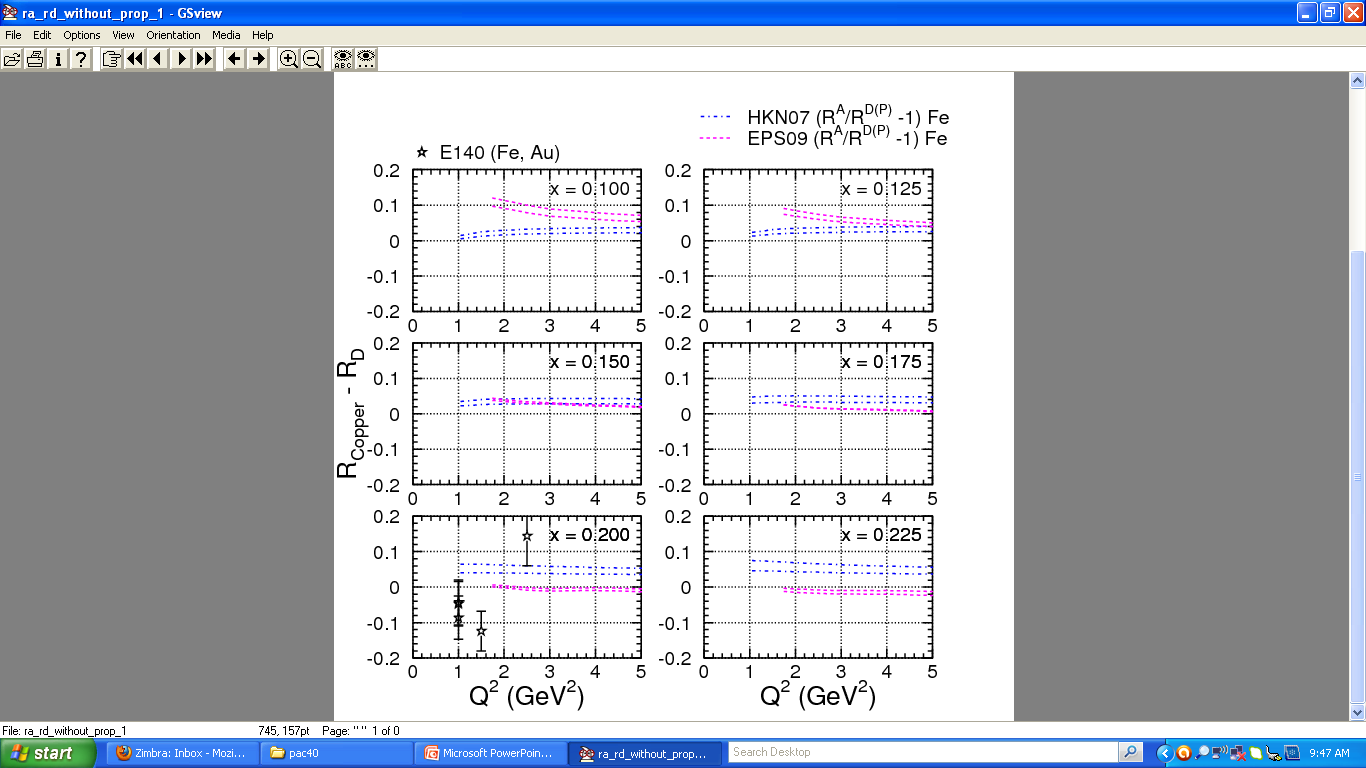 We would map in detail both the x and Q2 dependence of RA – RD for nuclear targets: Be, C, Cu, Ag, Au
We would set the most precise constraint to date on possible nuclear modifications of R
18
PR12-13-001: Q2 Coverage for Rp
DIS world data on proton model-independent, dedicated L/Ts experiments: E140x (3) and E99-118 (2)
sporadic coverage in x; NO Q2 coverage at fixed x
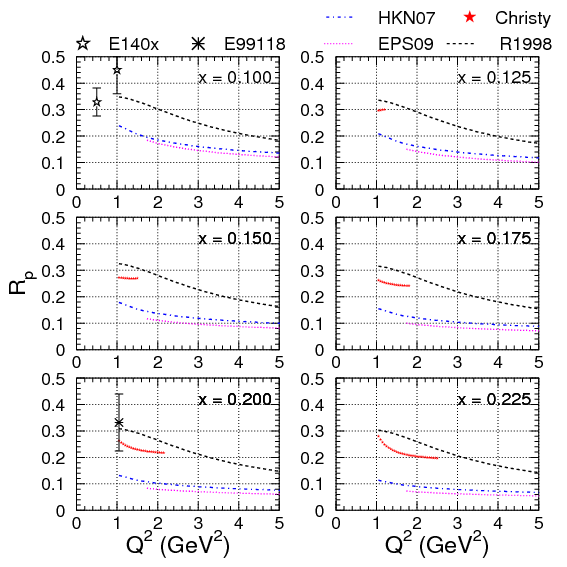 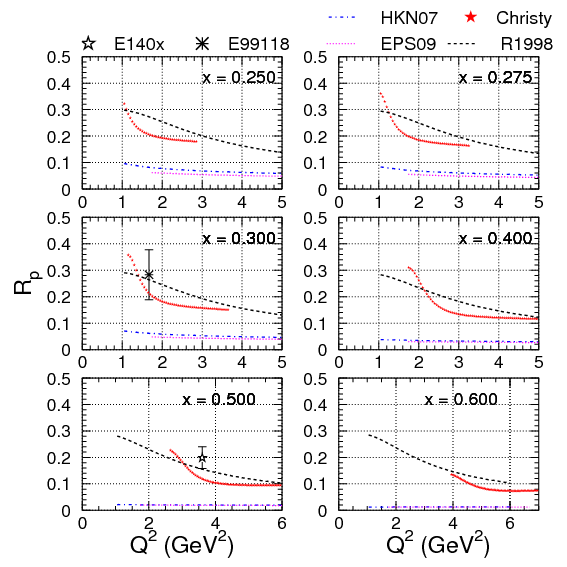 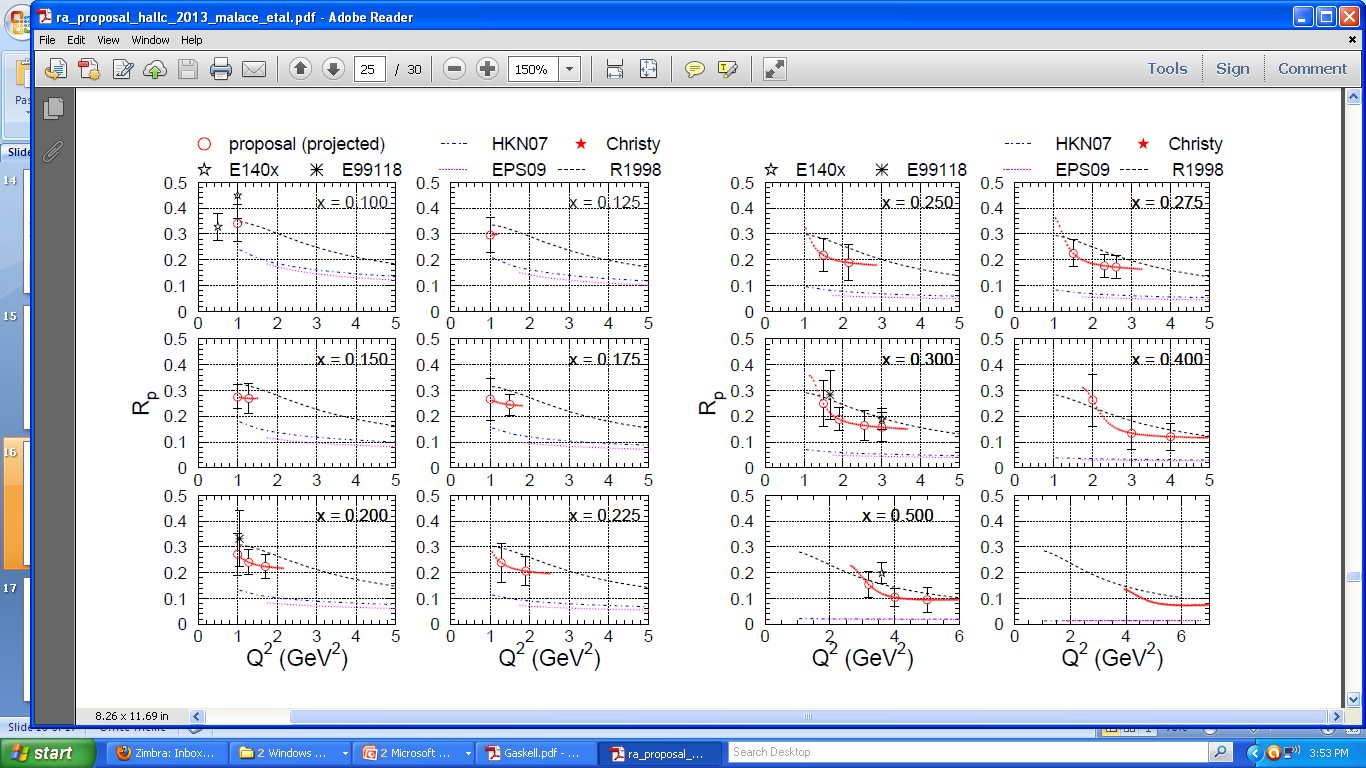 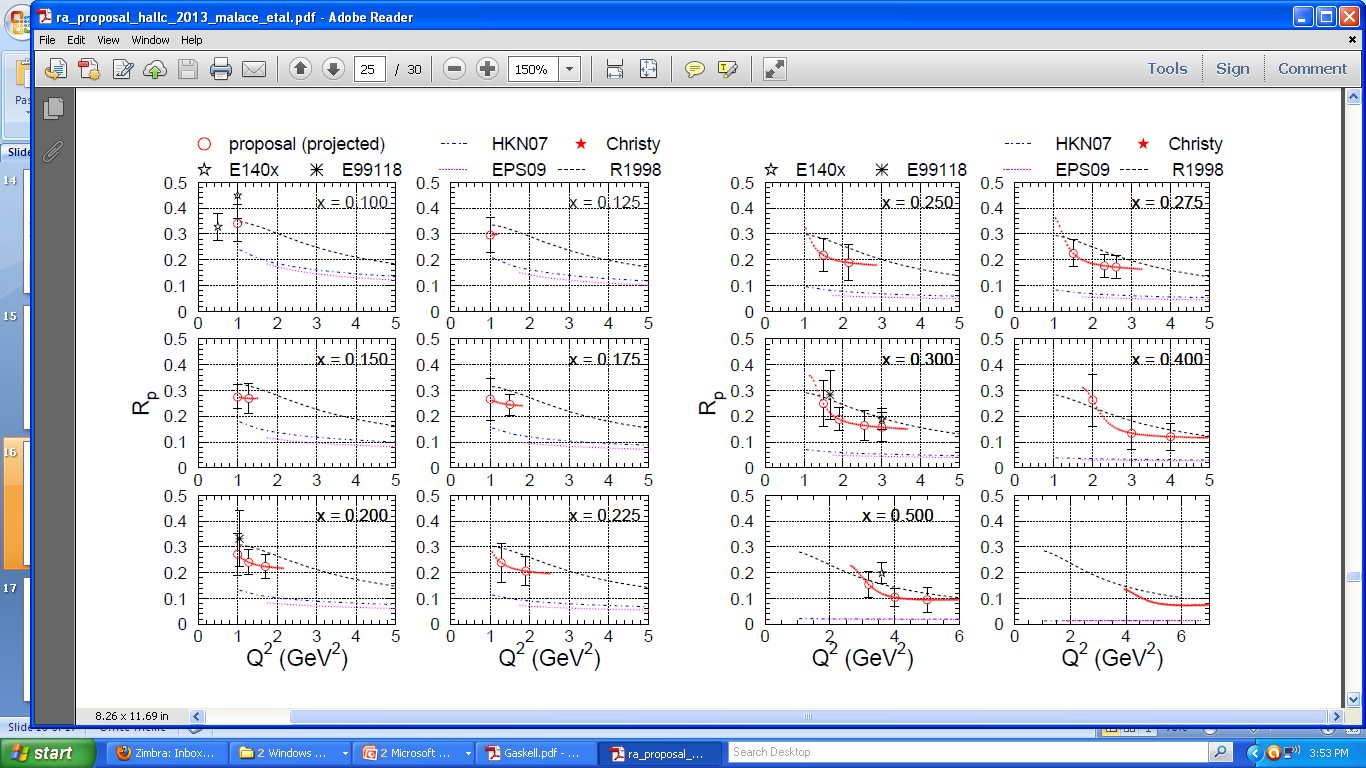 We would map both the x and Q2 dependence of Rp
Systematic study of RD - Rp
Provide constraints for PDF fits (gluon included): CTEQ-JLab Collaboration
19
PR12-13-001: x Coverage for Rp and RA - RD
We would map in detail the antishadowing and most of the EMC effect region to answer the fundamental question if and to what extent R is modified in nuclear medium
Offer experimental constraints on the interpretation of nuclear modifications observed in sA/sD in DIS
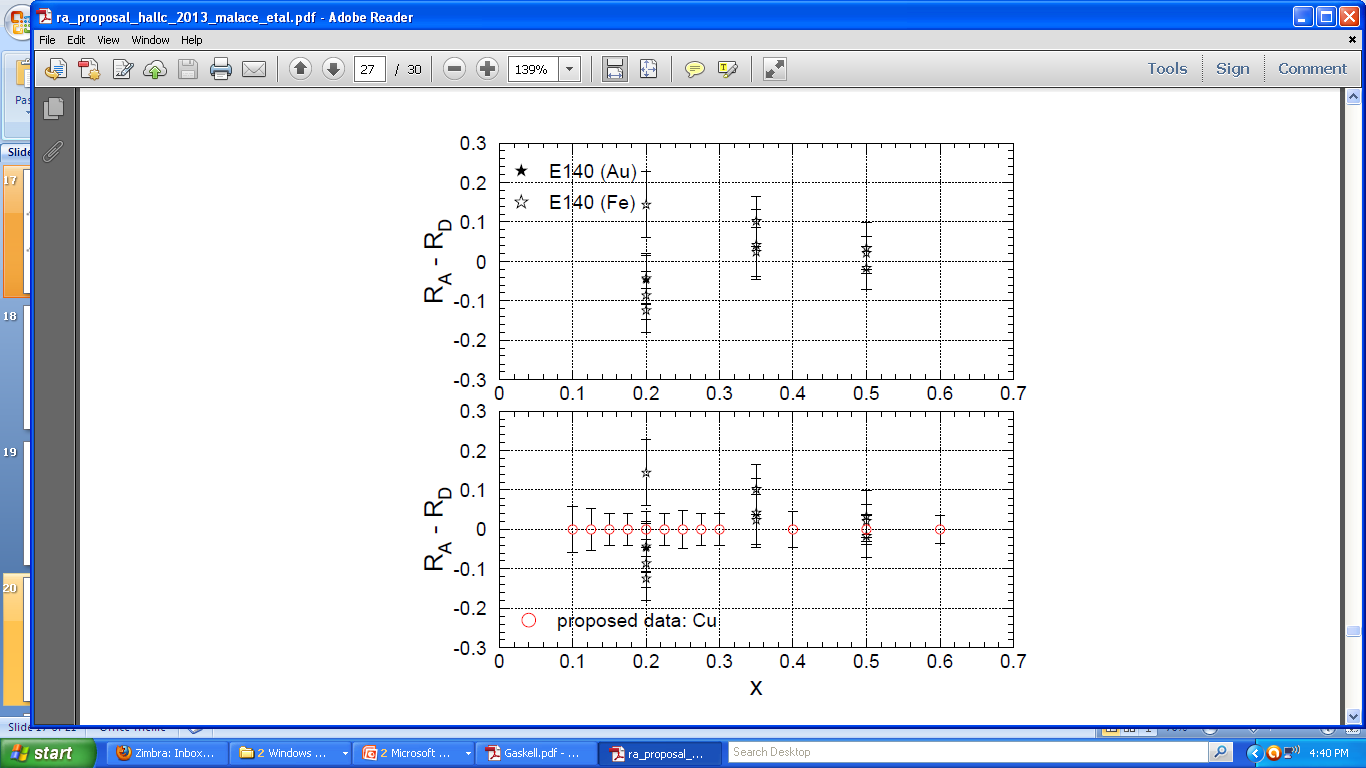 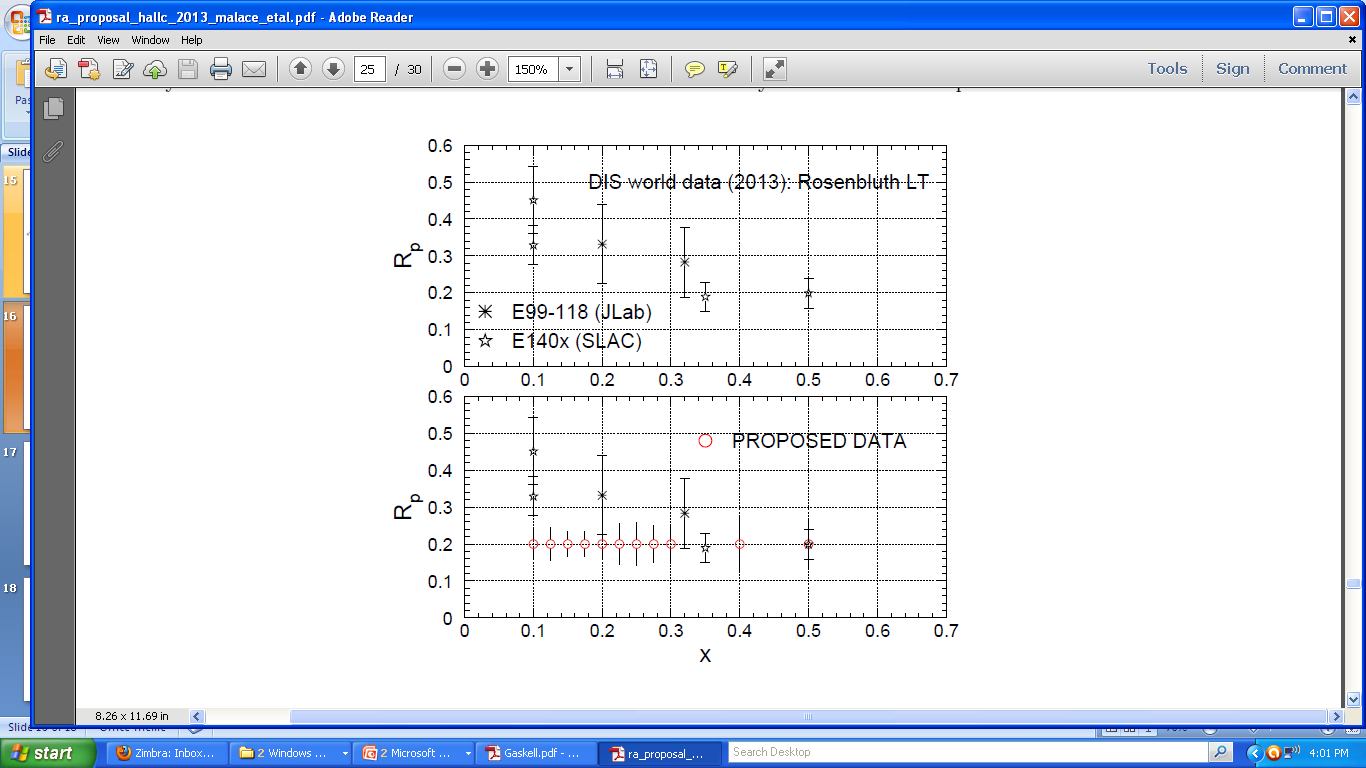 The wealth of high-precision data would/could also provide experimental constraints on PDFs (and nuclear modifications of PDFs)
FLp : ~50% contribution from gluon distributions at x = 0.1
Be, C, Cu, Ag, Au
20
Beam Time Request
We ask for a total of 34 PAC days
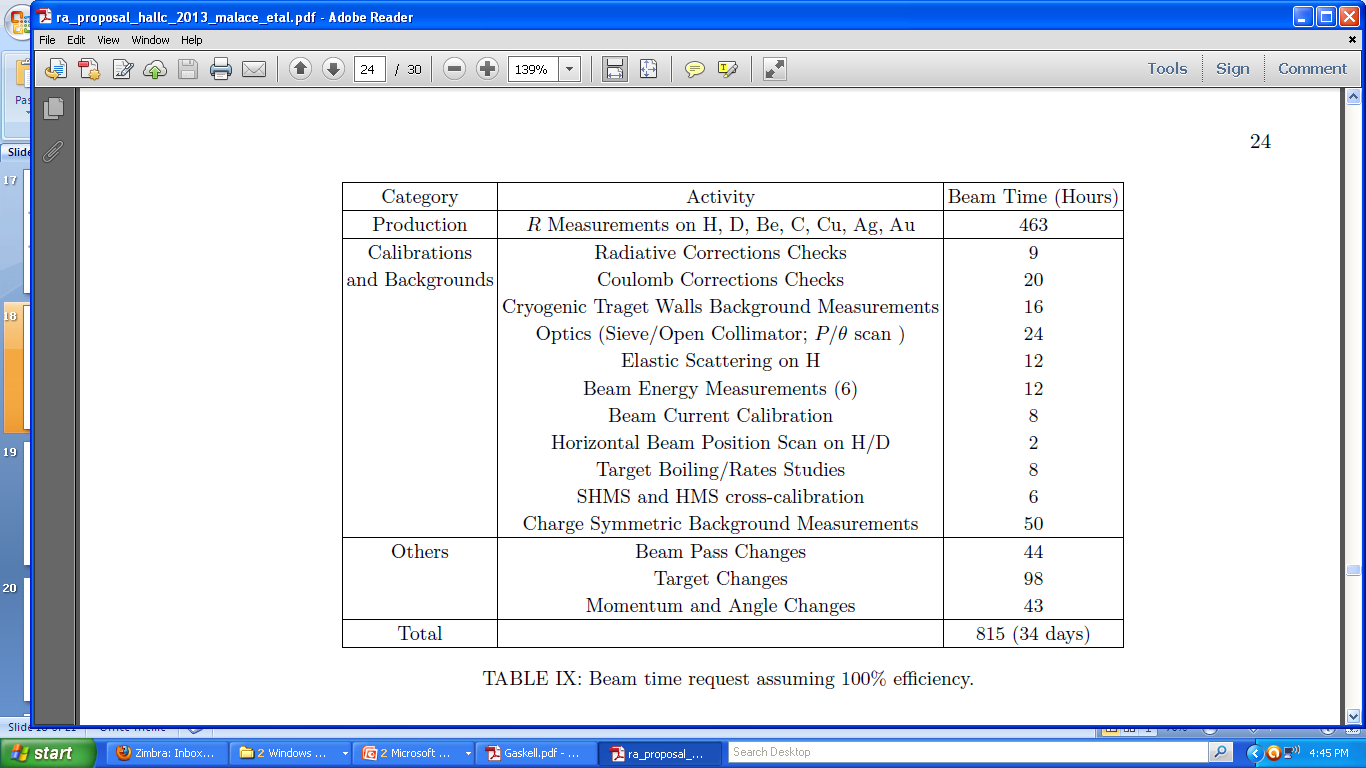 Only 9 PAC days will be spent at non-standard beam energies
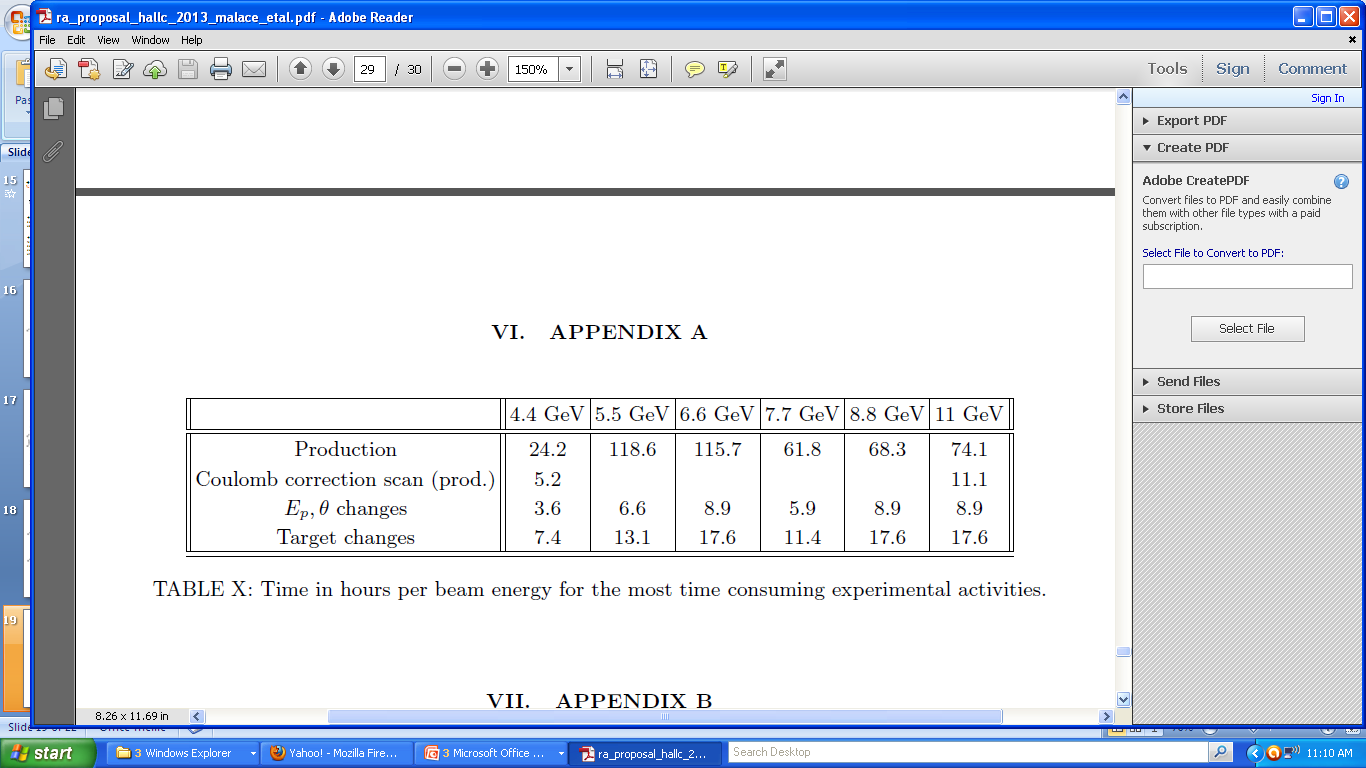 21
Summary
We ask for a total of 34 PAC days to map in detail (both in x and Q2) the antishadowing and most of the EMC effect region with measurements of R to answer the fundamental question if and to what extent R = sL/sT is modified in nuclear medium
We will perform model-independent L/Ts on H, D, Be, C, Cu, Ag, Au and minimally model-dependent L/Ts (due to the large acceptance of Hall C spectrometers)
We will provide one of the most comprehensive, precise L/T data set on H and nuclear targets
Quote from Theory TAC for PR12-13-001:
“The L/T ratio of the nuclear DIS cross section is an essential input in the extraction of nuclear structure functions and the study of the nuclear modification of the quark-gluon structure of the free nucleon. The proposed experiment would cover both the antishadowing region … and the region of the EMC effect.
  
Understanding the physical mechanisms acting in both these regions represents a major challenge and is a central objective of the 12 GeV nuclear physics program.”
22
Backup
Structure functions
Nuclear dependence of R, experimental status: NMC, HERMES
Backup
R1990
Coulomb corrections
Why as many beam energies as possible?
Backgrounds and corrections
Systematics
Spin-Averaged Structure Functions
Observables – cross sections:
QED + QCD
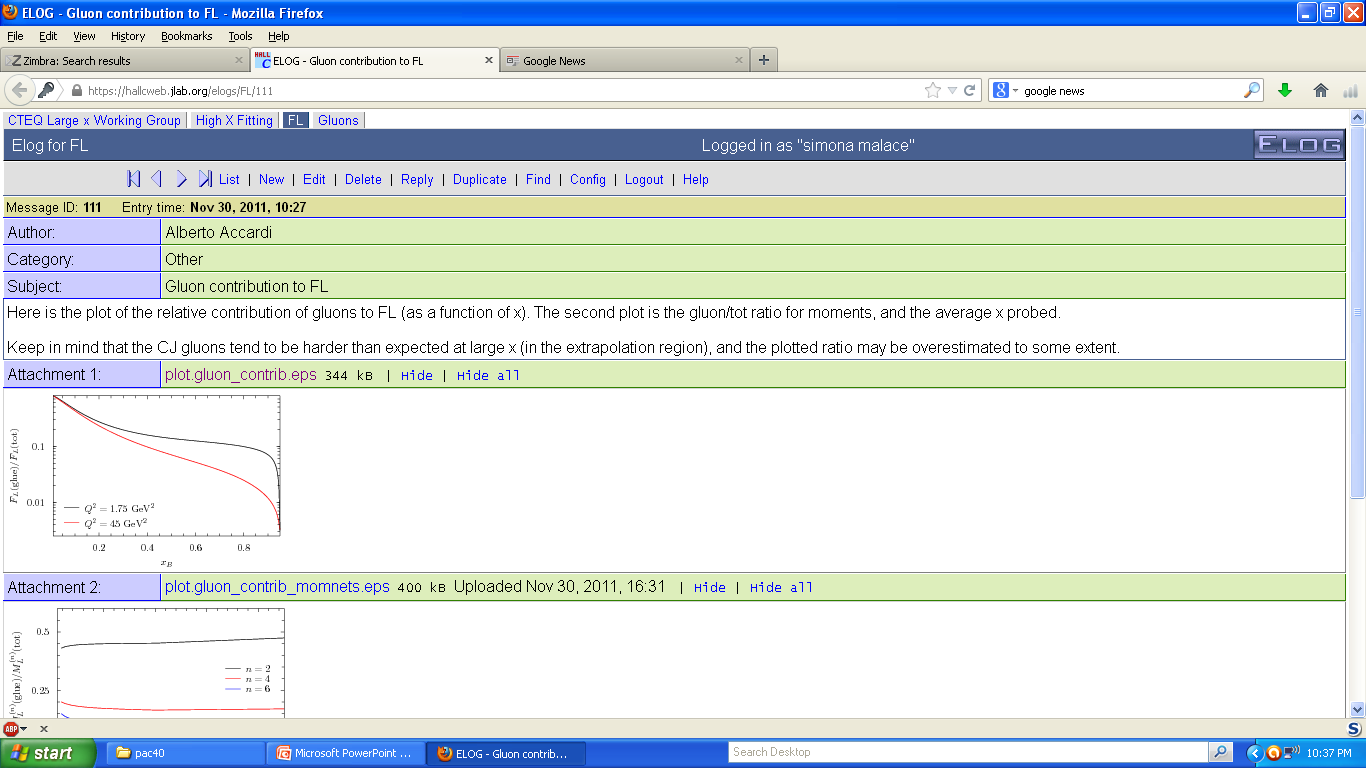 W
e
Virtual photon: 
longitudinally /transversely polarized
p
M
Model Parameters – Structure Functions:
e
FL directly connected to gluons
purely transverse
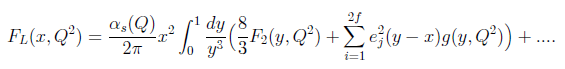 purely longitudinal
DR: Model-Dependent Extractions
NMC: RSn - RC
Nucl. Phys. B 481, 23 (1996)
3 muon beam energies but DR extracted using Q2 dependent fit at fixed x
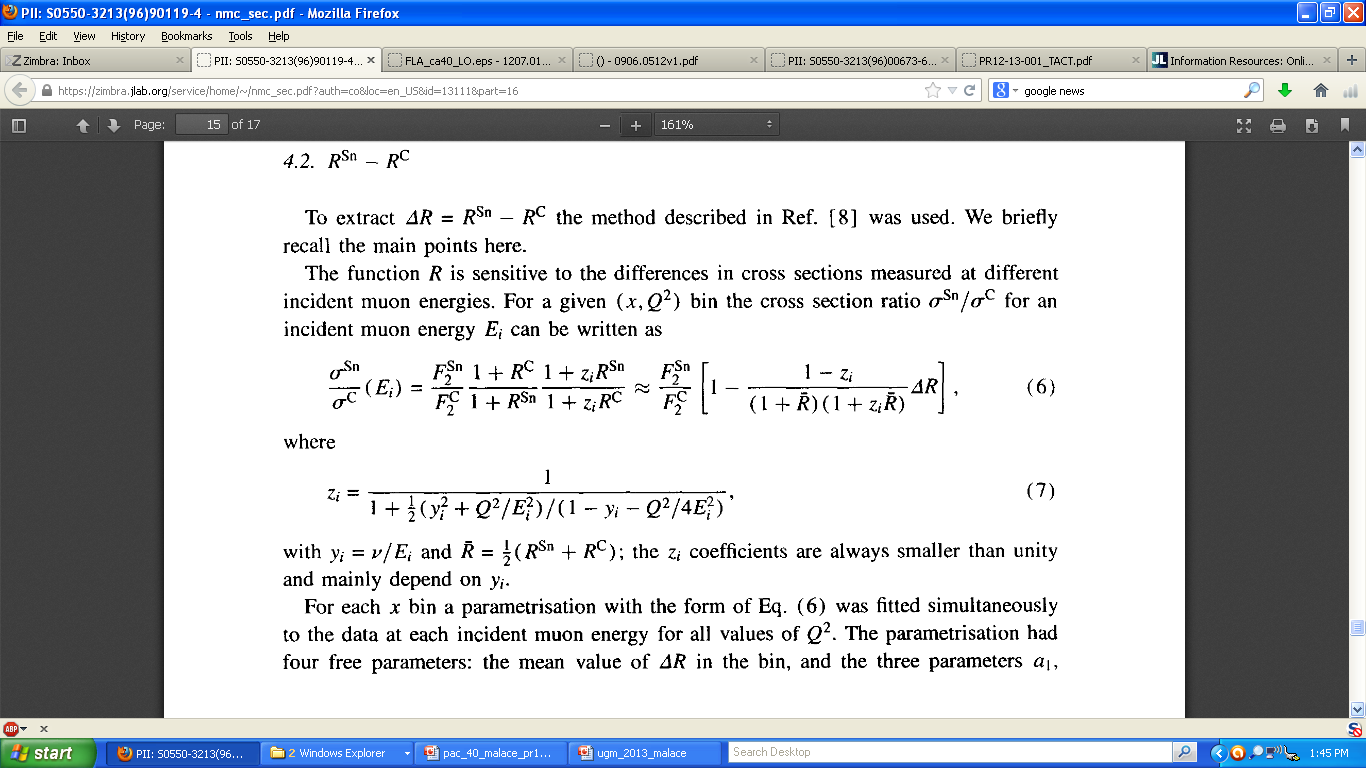 From published paper
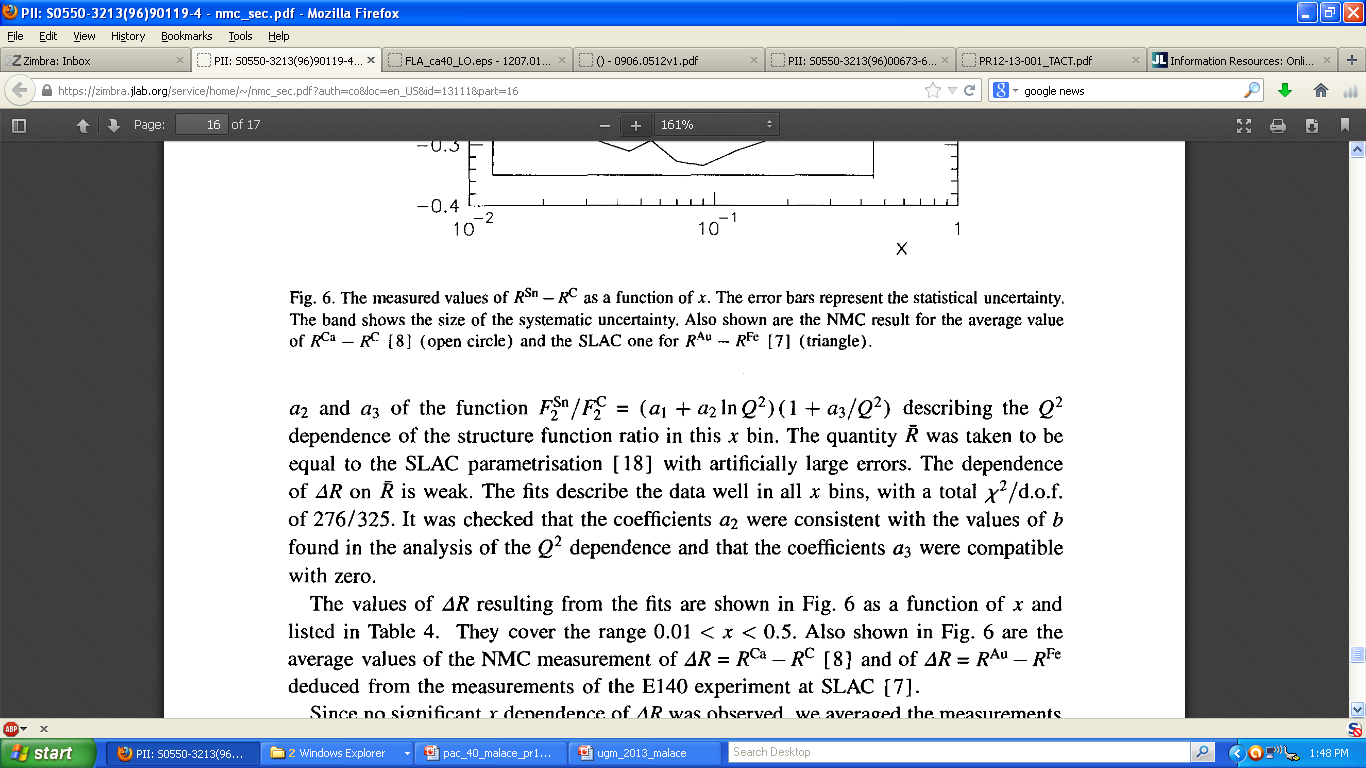 DR: Model-Dependent Extractions
NMC: RSn - RC
Nucl. Phys. B 481, 23 (1996)
Fit results at fixed x (and running Q2)
From published paper
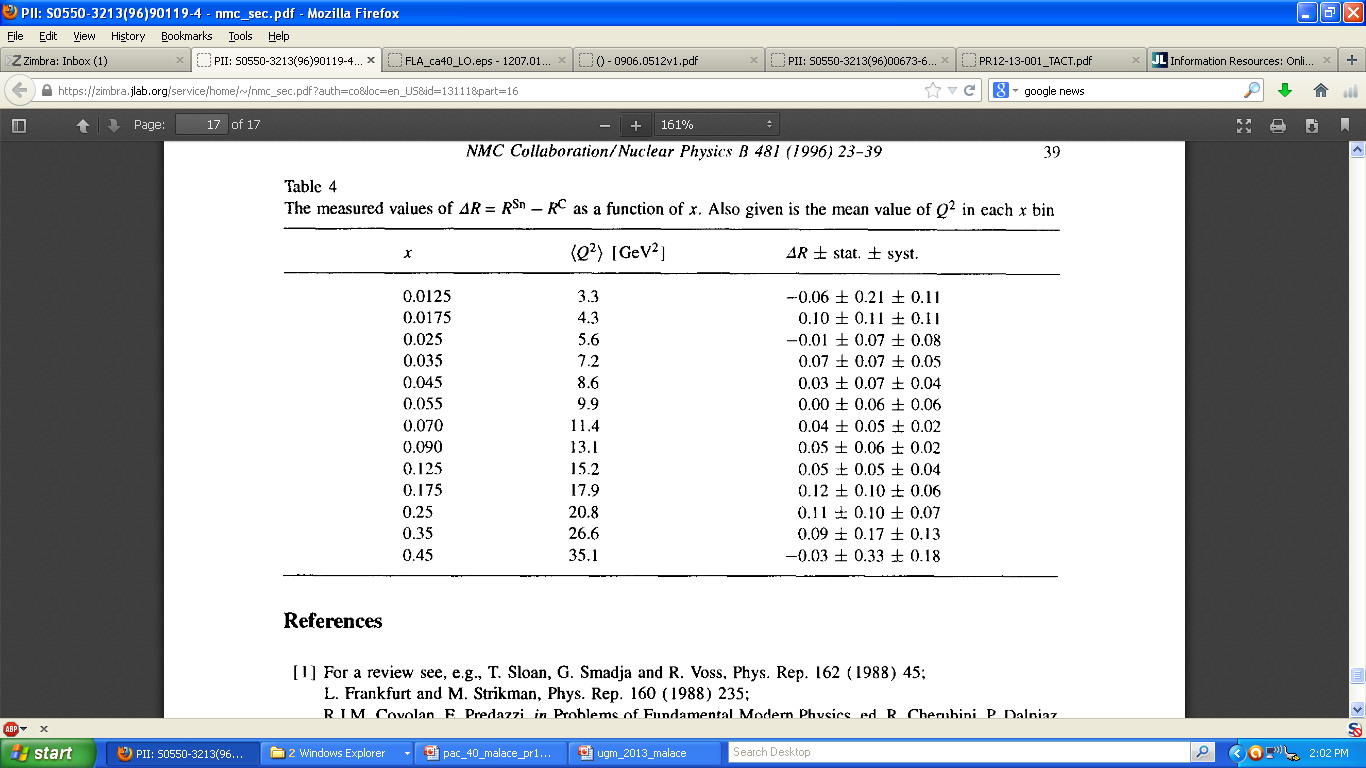 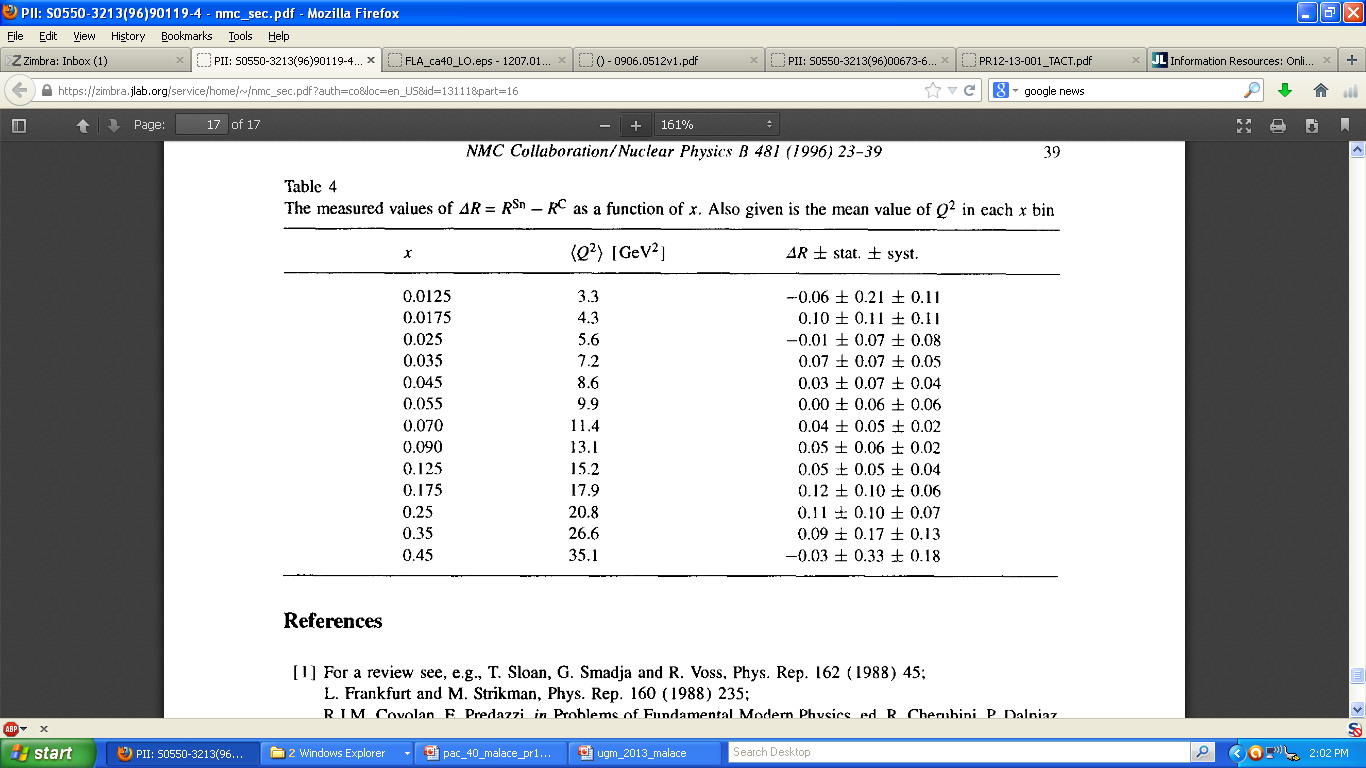 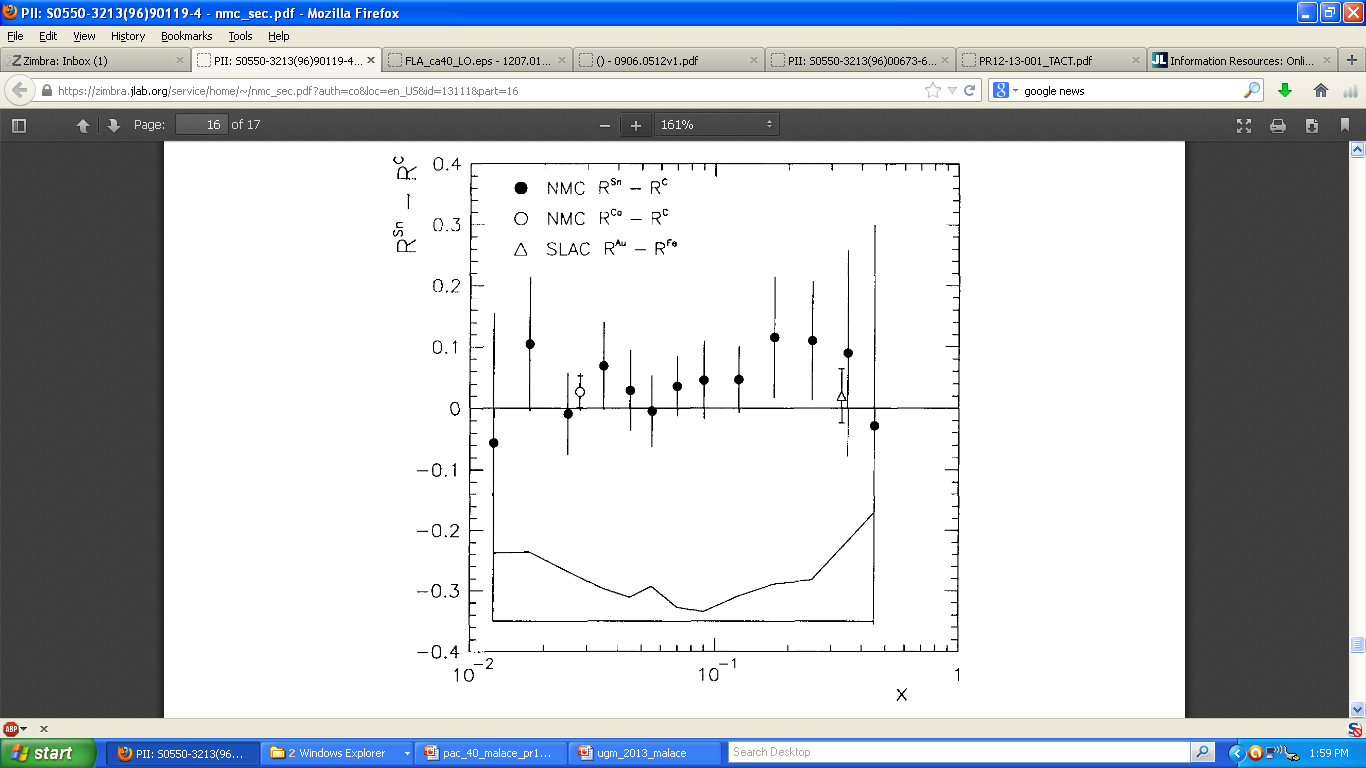 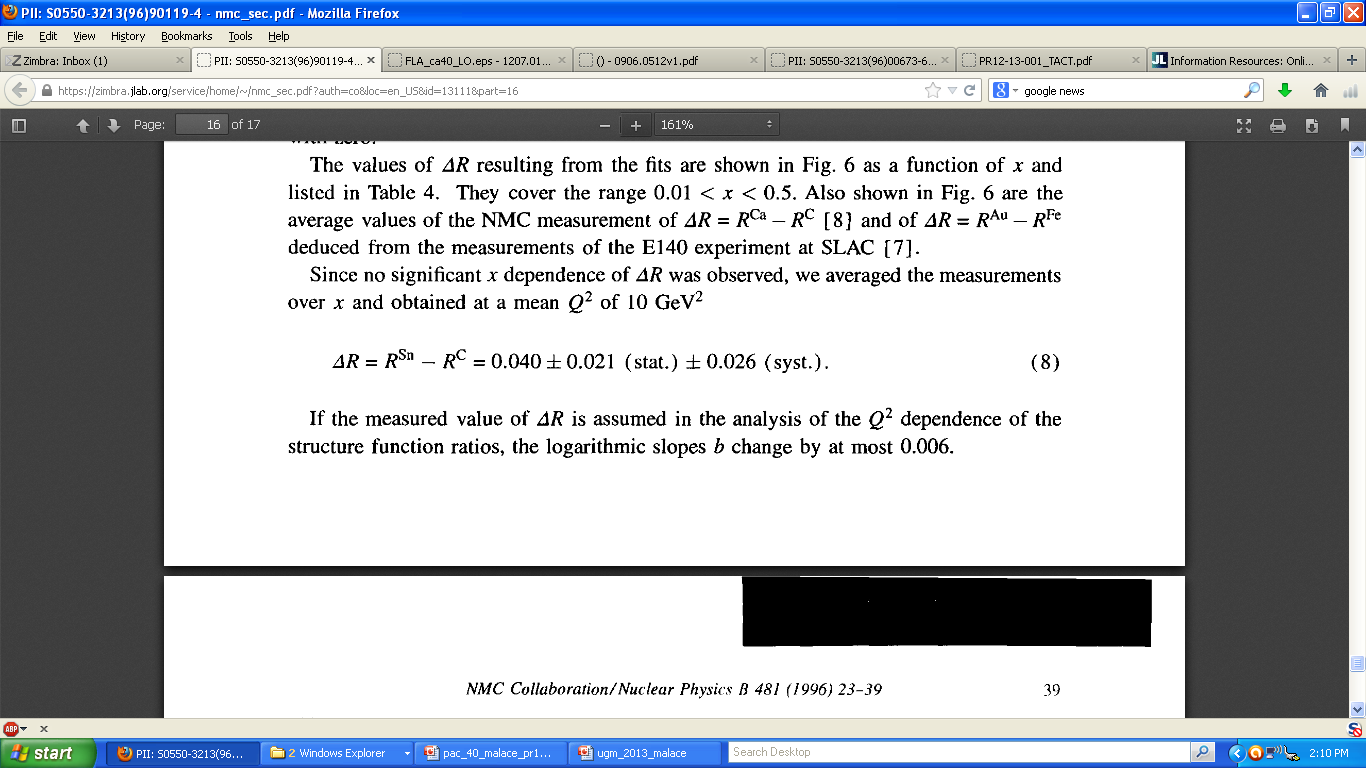 DR: Model-Dependent Extractions
HERMES: 3He/D, N/D, Kr/D
Phys. Lett. B 567, 339 (2003)
Cross section ratio at fixed x, running Q2 and e
1 beam energy
 RA/RD extracted at fixed x by fitting the cross section ratio as a function of e with RA/RD and F2A/F2D as free parameters under the assumption that:
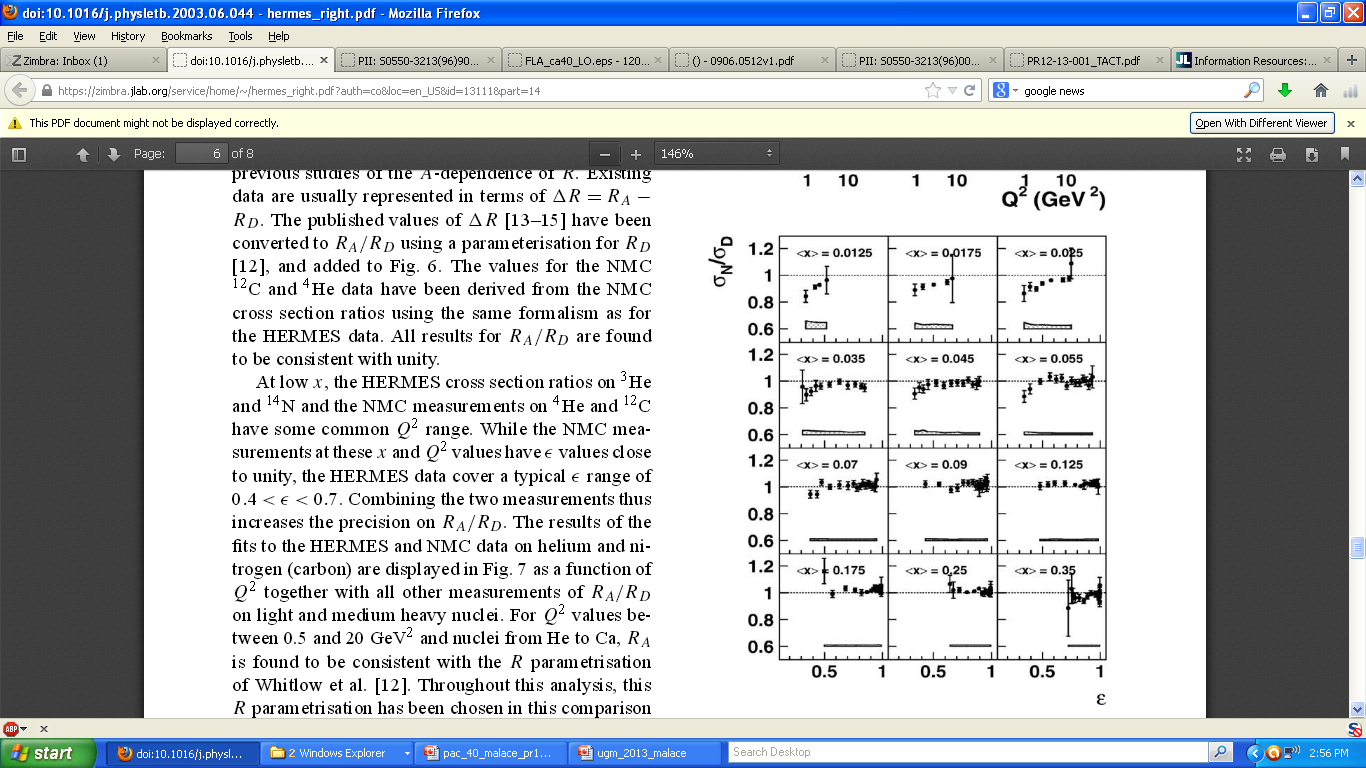 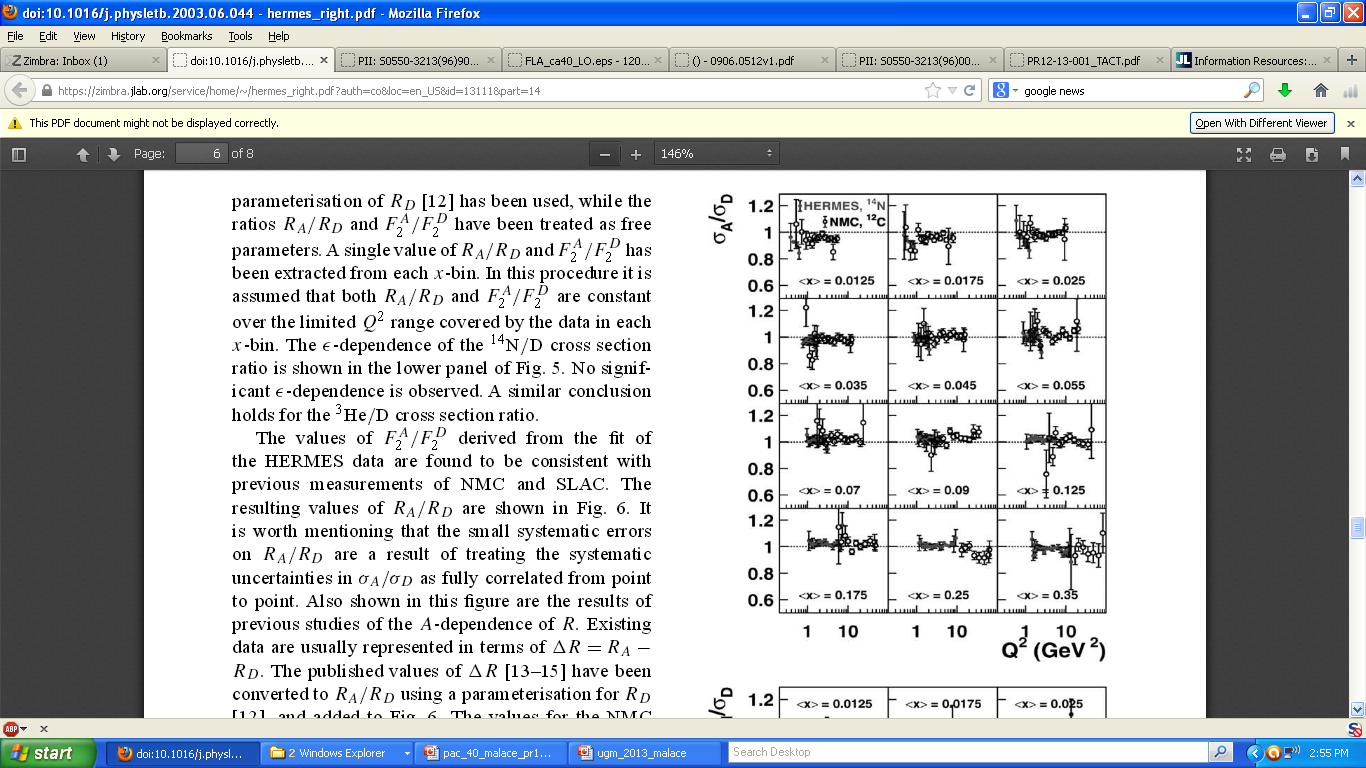 RA/RD and F2A/F2D are constant over the Q2 range covered by the data
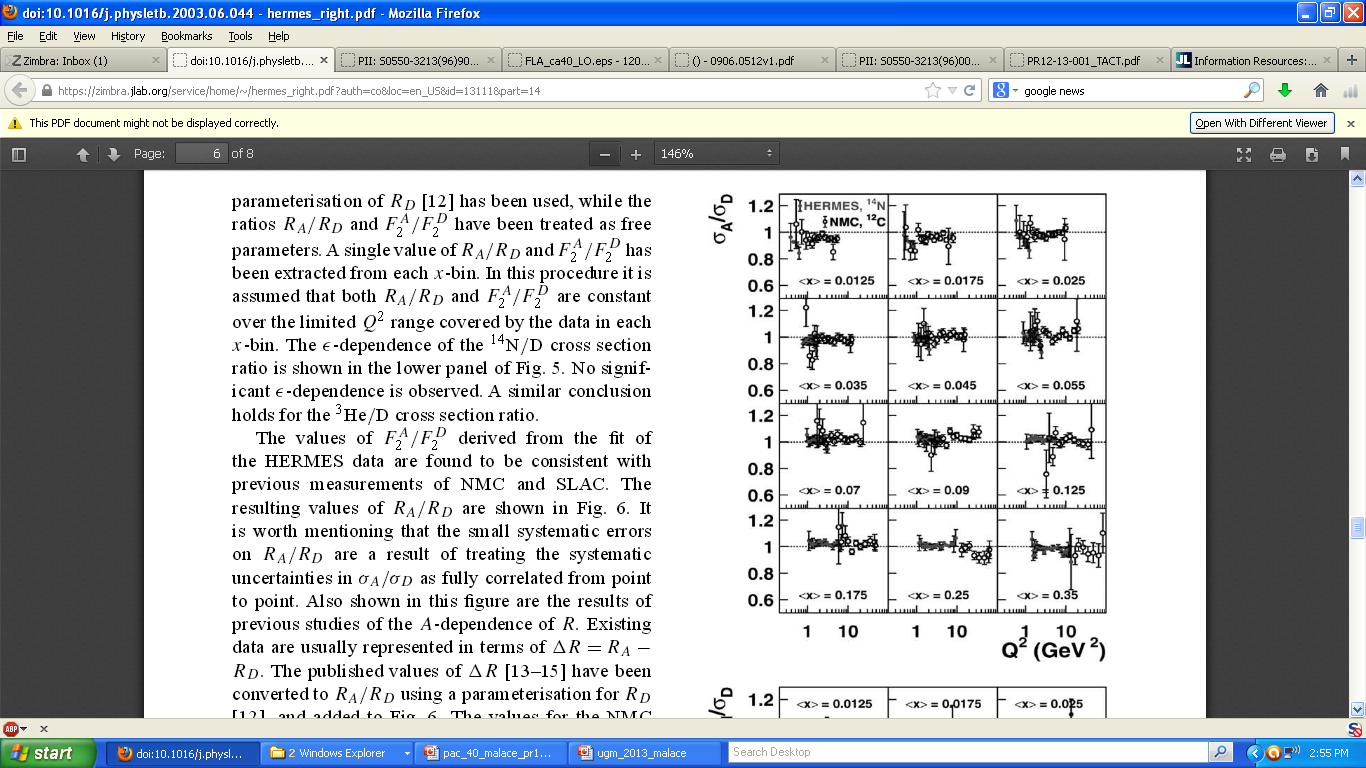 R1990: Model-Dependent Extraction
SLAC: Whitlow et al.
Phys. Lett. B 250 (1990)
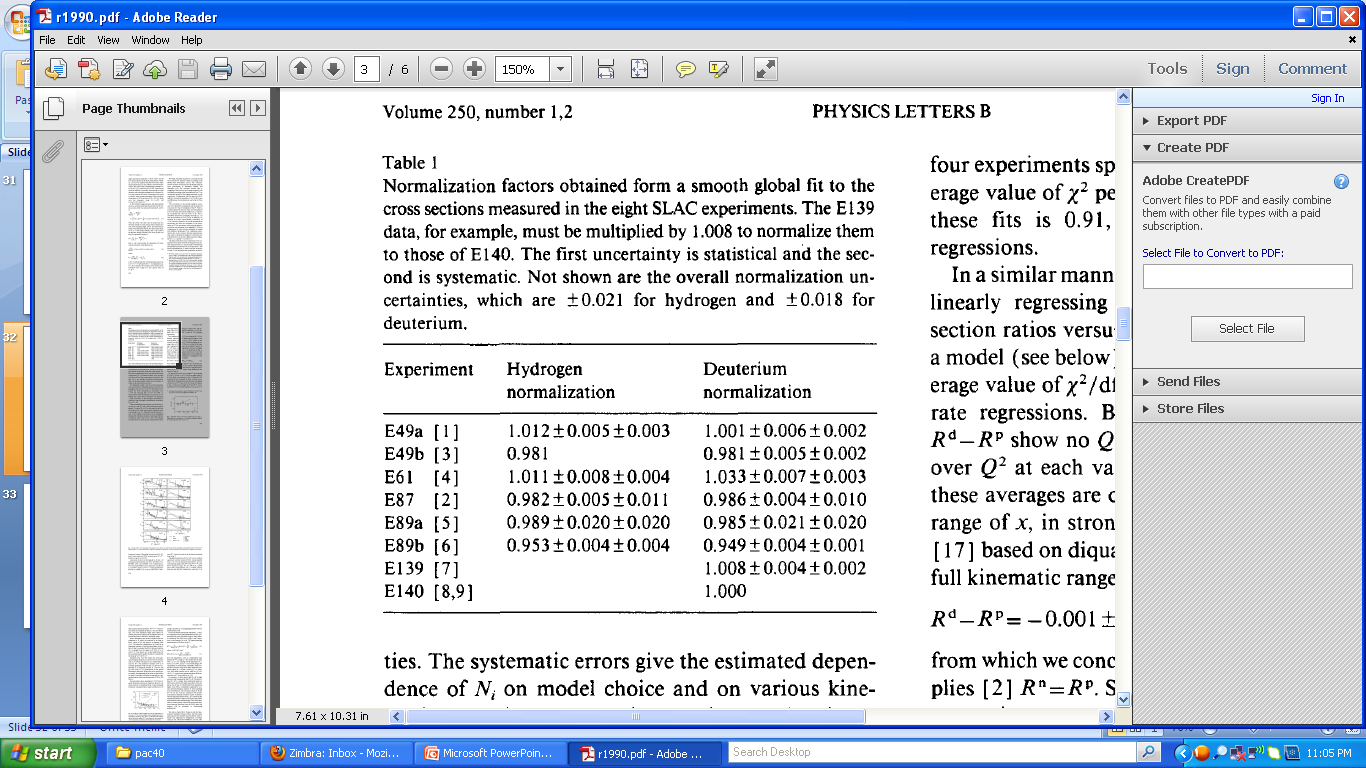 Combined re-analysis of 8 SLAC experiments to extract Rp, RD and RD - Rp
The data from the other 7 experiments were normalized to E140 by fitting cross sections to a model with normalization factors as free parameters
The only L/T experiment (on D, Fe, Au)
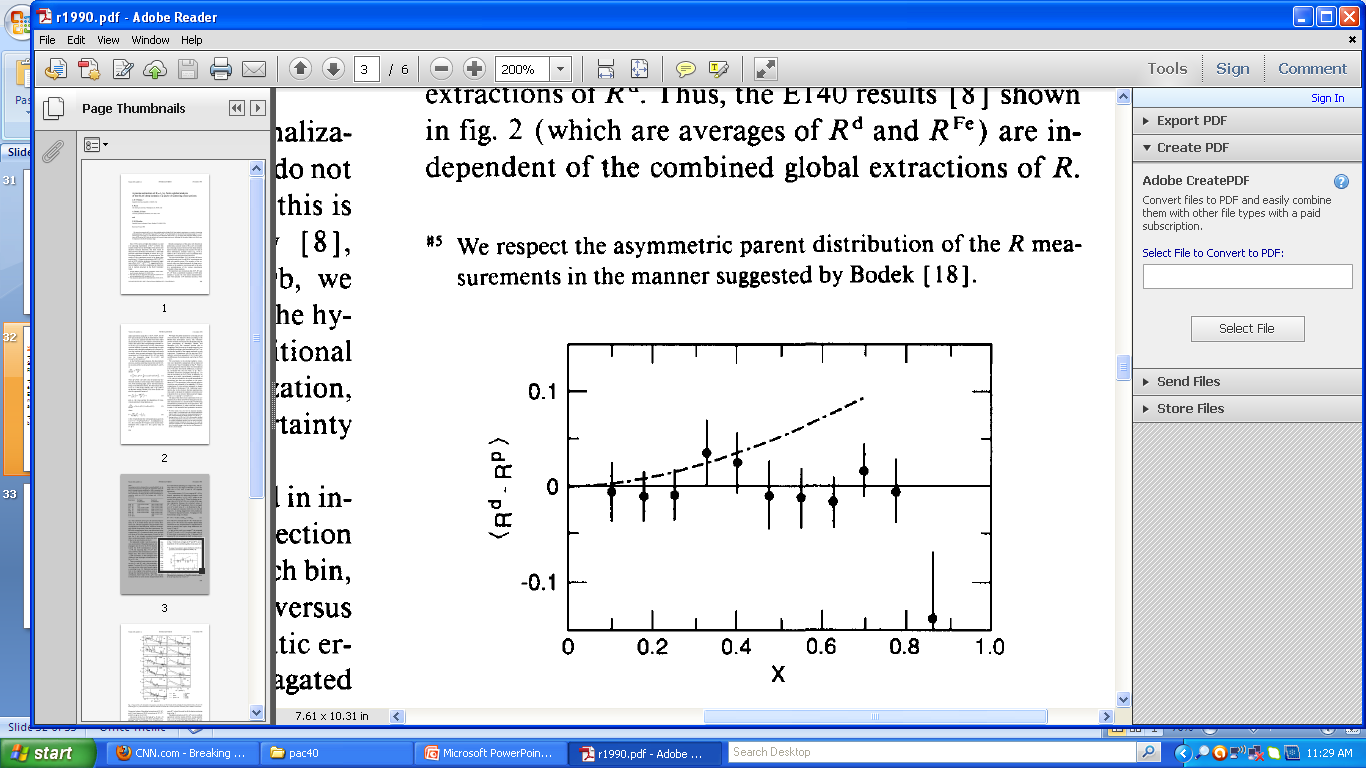 The normalized cross sections were binned in intervals of x and Q2 and a bin-centering corrections was applied (probably to extract R at FIXED x and Q2)
Note: R1998 included more data  E140x, NMC, CCFR, CDHSW
Coulomb Corrections
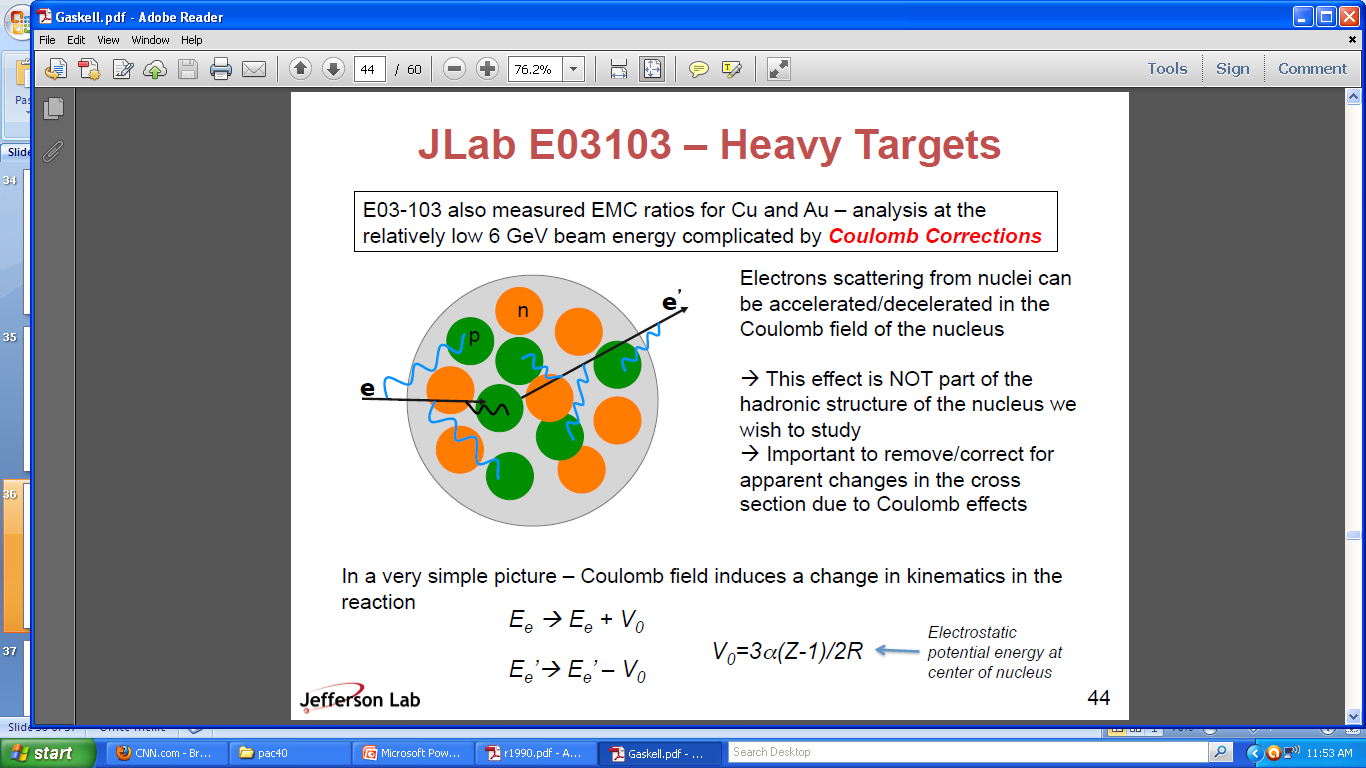 Slide from D. Gaskell
Coulomb Corrections
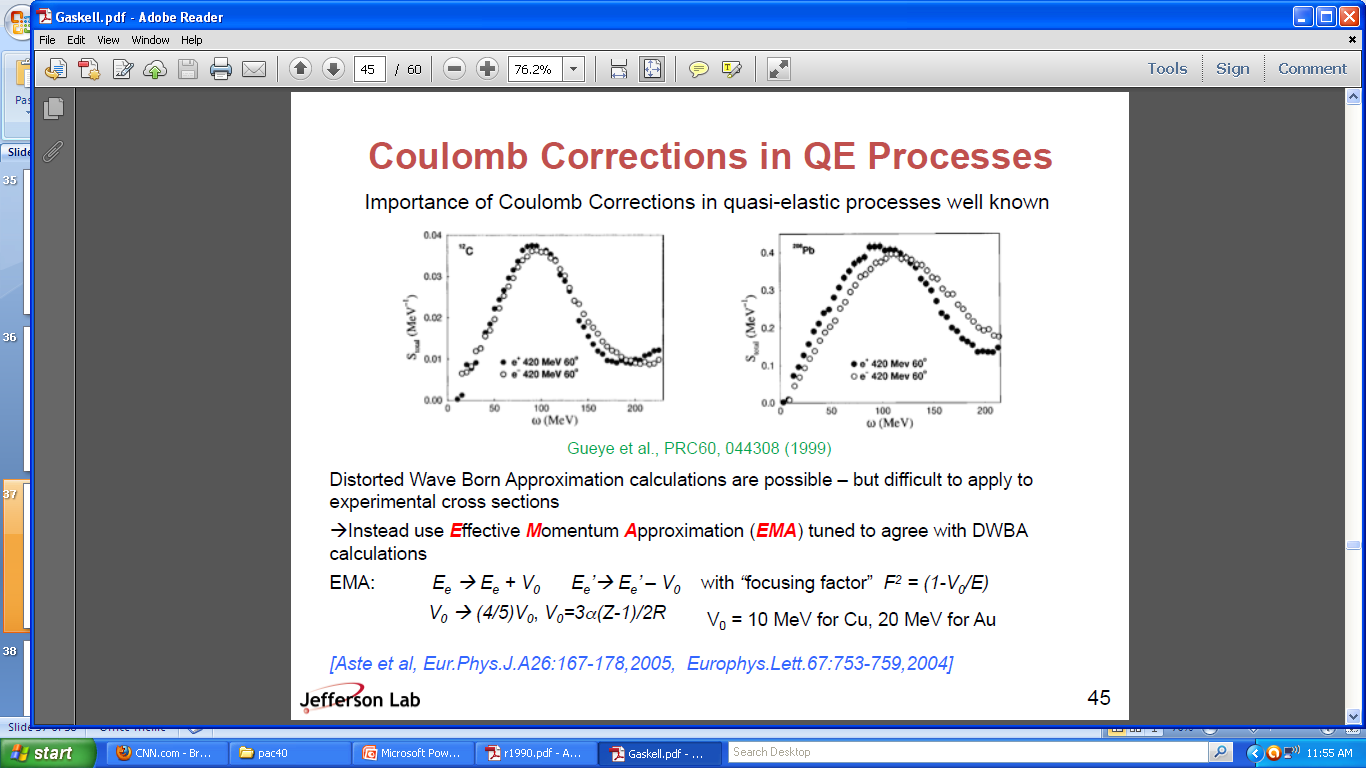 Slide from D. Gaskell
Why as Many Beam Energies as Possible?
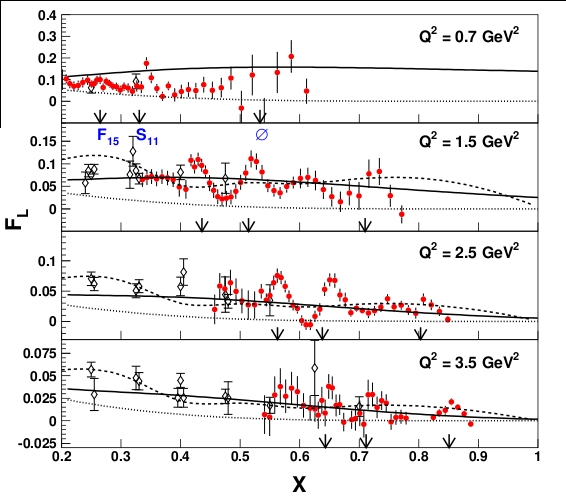 MRST2004+TM
MRST2004
E94-110  (Hall C) 
Y. Liang, Ph.D. Thesis, Hampton 2002
~ 200 individual L/T separations
one of the most precise L/T ever performed: it became a benchmark for this type of experiments
data have been since included in global fits of F1, FL, R, F2 and used for FL moments calculations
7 beam energies
Why as Many Beam Energies as Possible?
E94-110  (Hall C) 
Y. Liang, Ph.D. Thesis, American University 2002
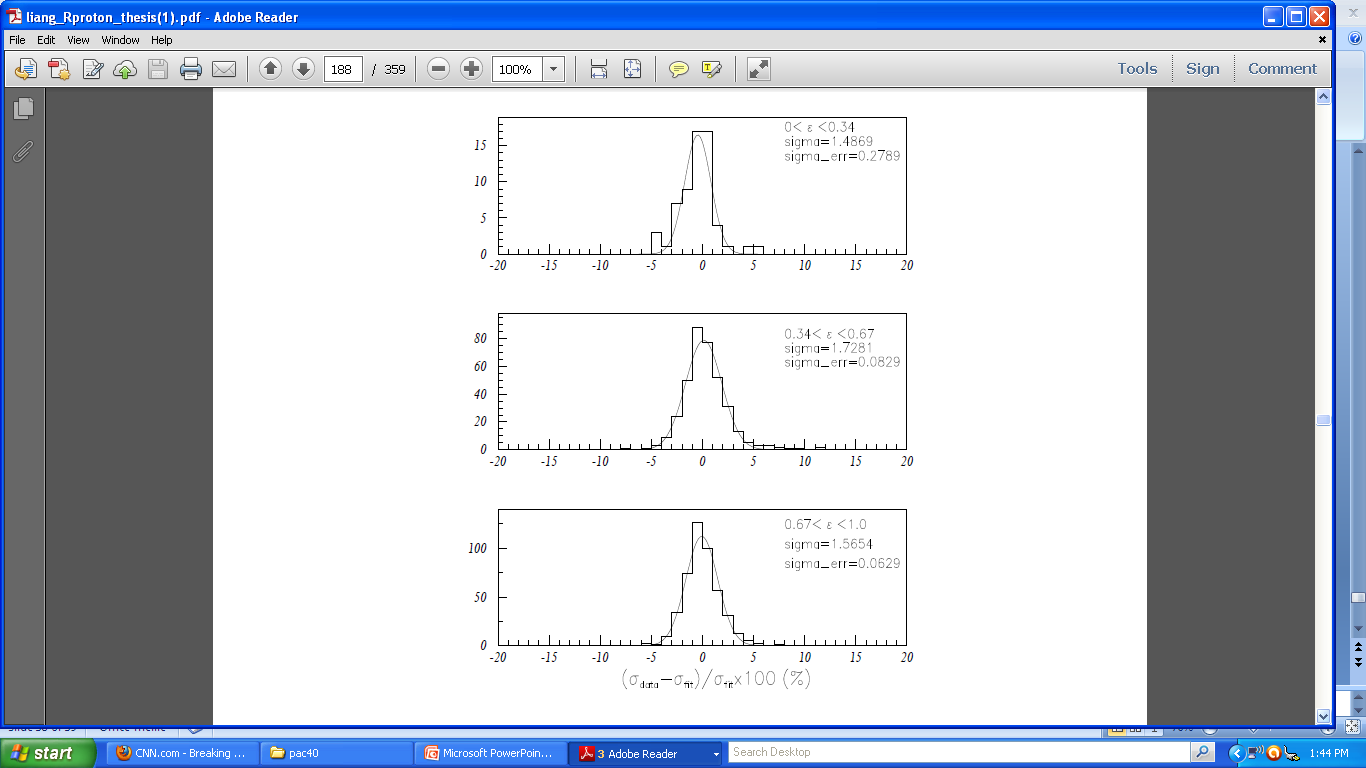 0 < e < 0.34
sigma = 1.4869
err = 0.2789
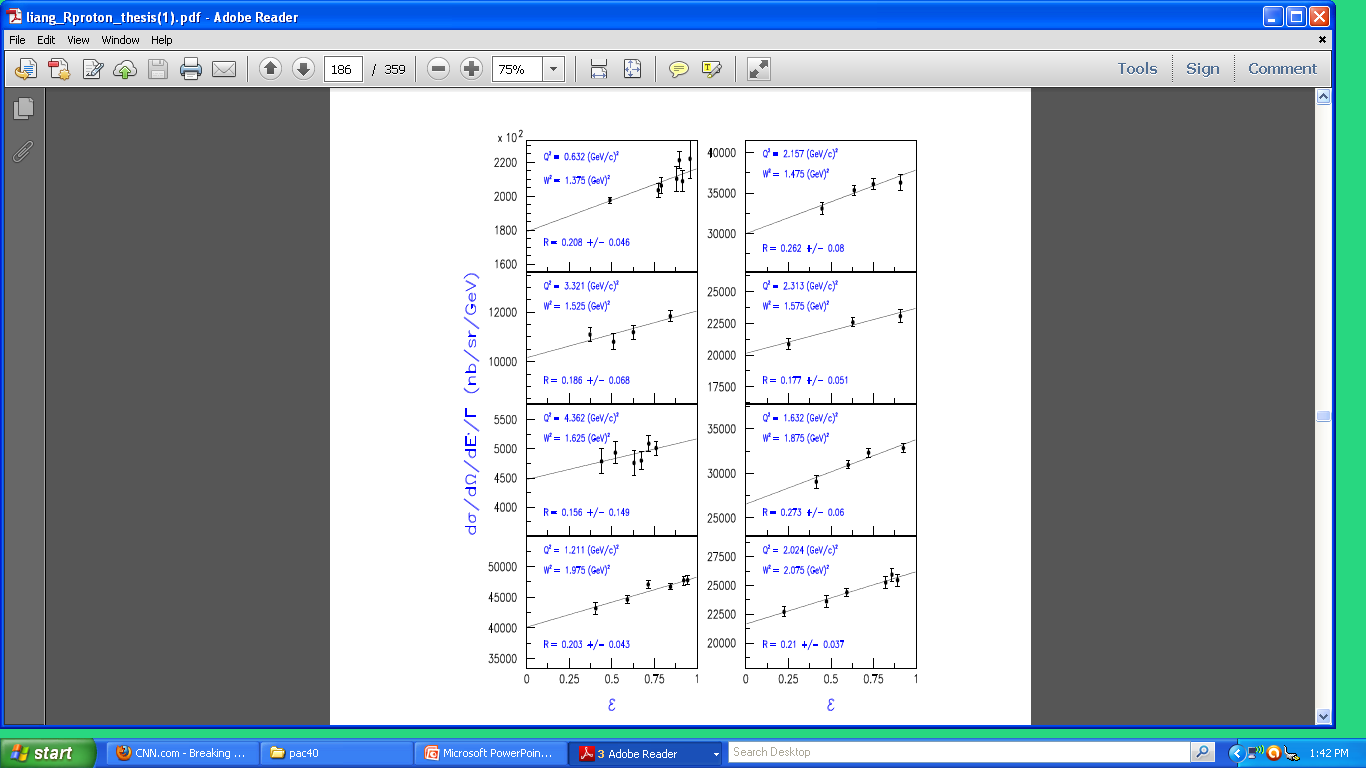 7 (many) beam energies
many e points
0.34 < e < 0.67
sigma = 1.7281
err = 0.0829
It could be checked that the average deviation of the data used to perform the Rosenbluth L/Ts from the linear fit was consistent with the estimated point-to-point uncertainty of 1.6 %
0.67 < e < 1
sigma = 1.5654
err = 0.0629
(sdata – sfit)*100/sdata  (%)
Why as Many Beam Energies as Possible?
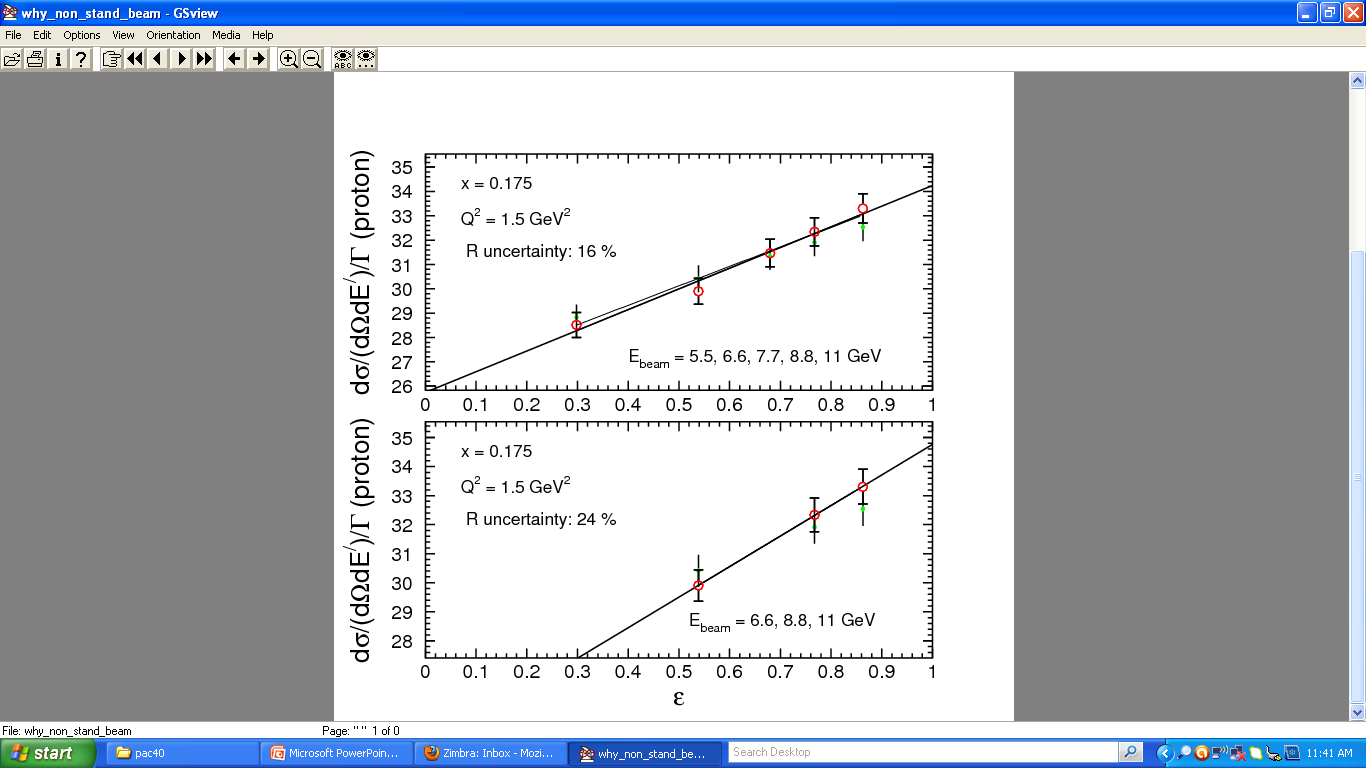 PR12-13-001
Example:
Without non-standard beam energies: uncertainty on R extraction larger
Out of 27 central L/Ts, 10 have the lowest e point provided by a 5.5 GeV beam energy
PR12-13-001: Backgrounds and Corrections
Radiative Corrections
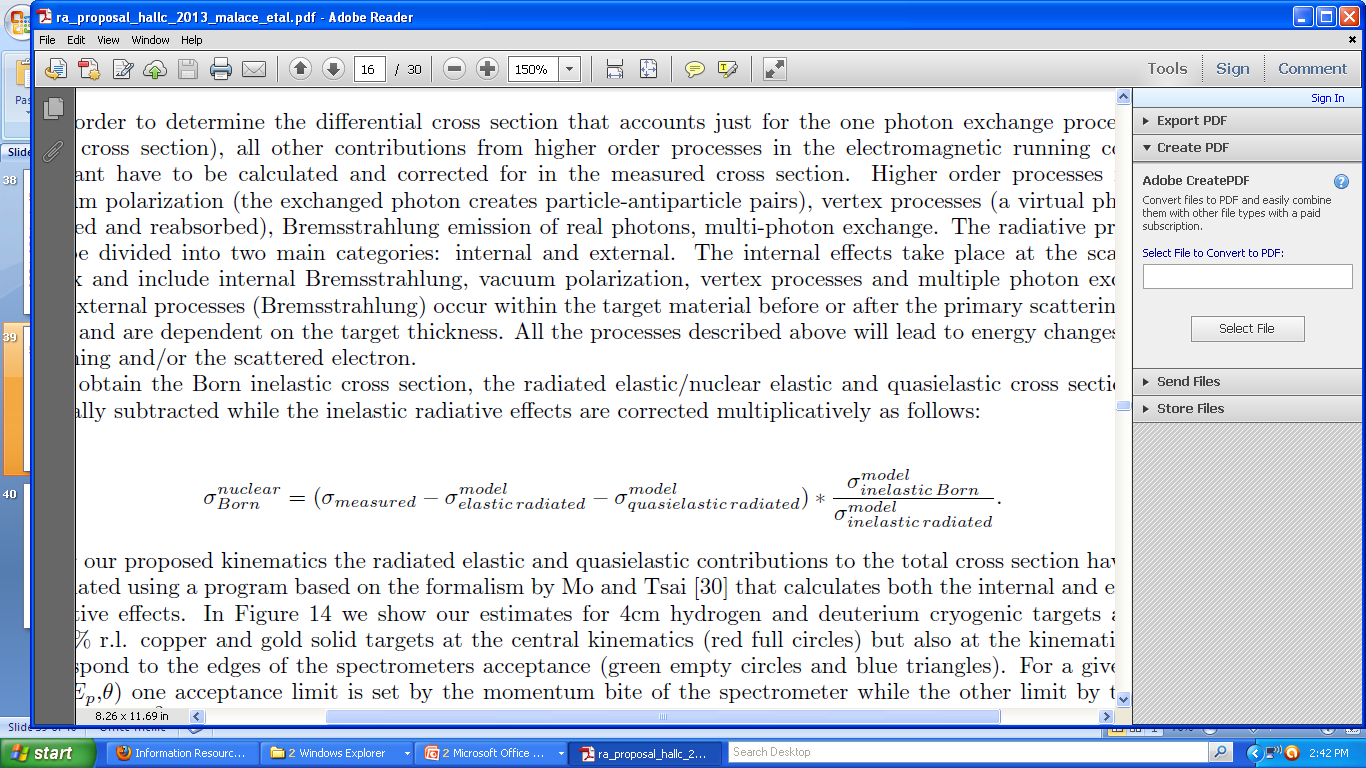 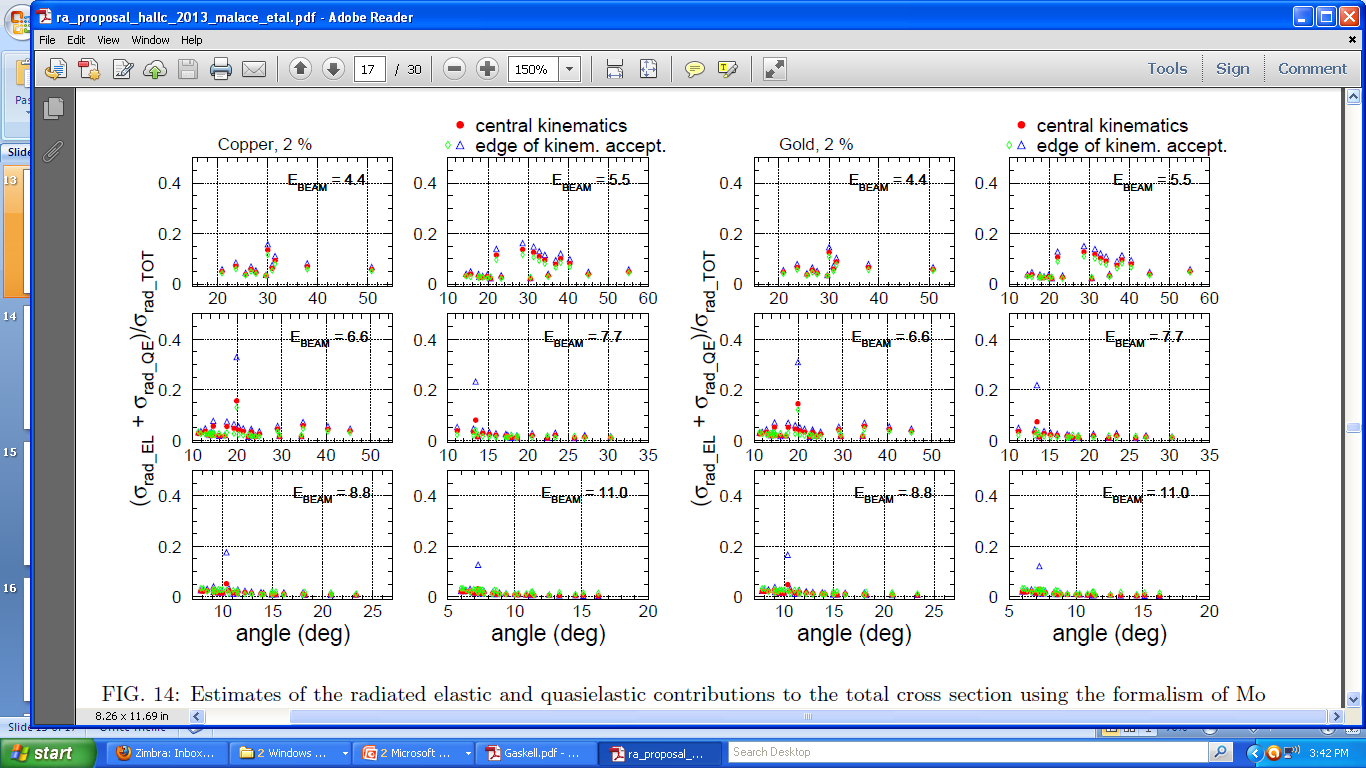 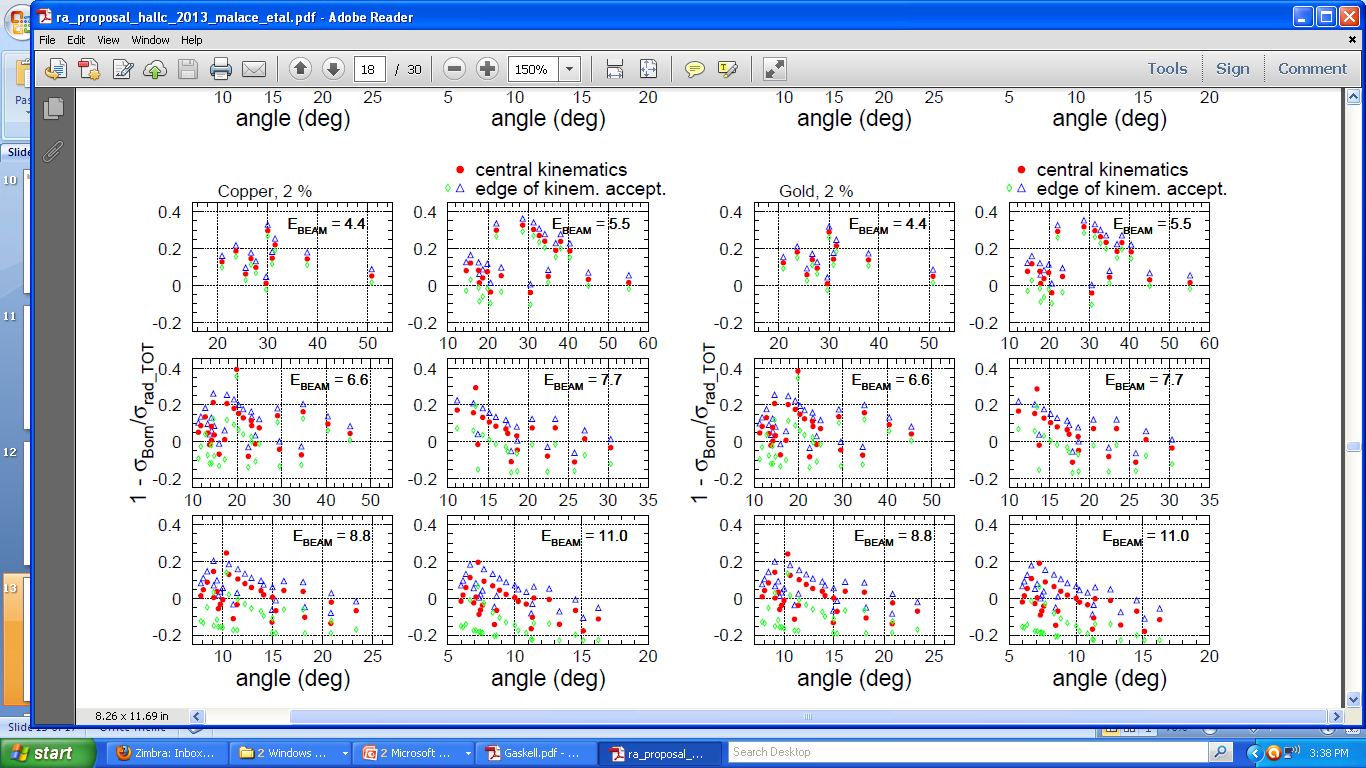 the correction to the inelastic contribution is not as model sensitive as for the elastic and the Q-E case; the inelastic model can be improved via iterations
PR12-13-001: Backgrounds and Corrections
Charge-Symmetric Background
Where non-negligible it will be measured at the same kinematics and with the same spectrometer as the signal
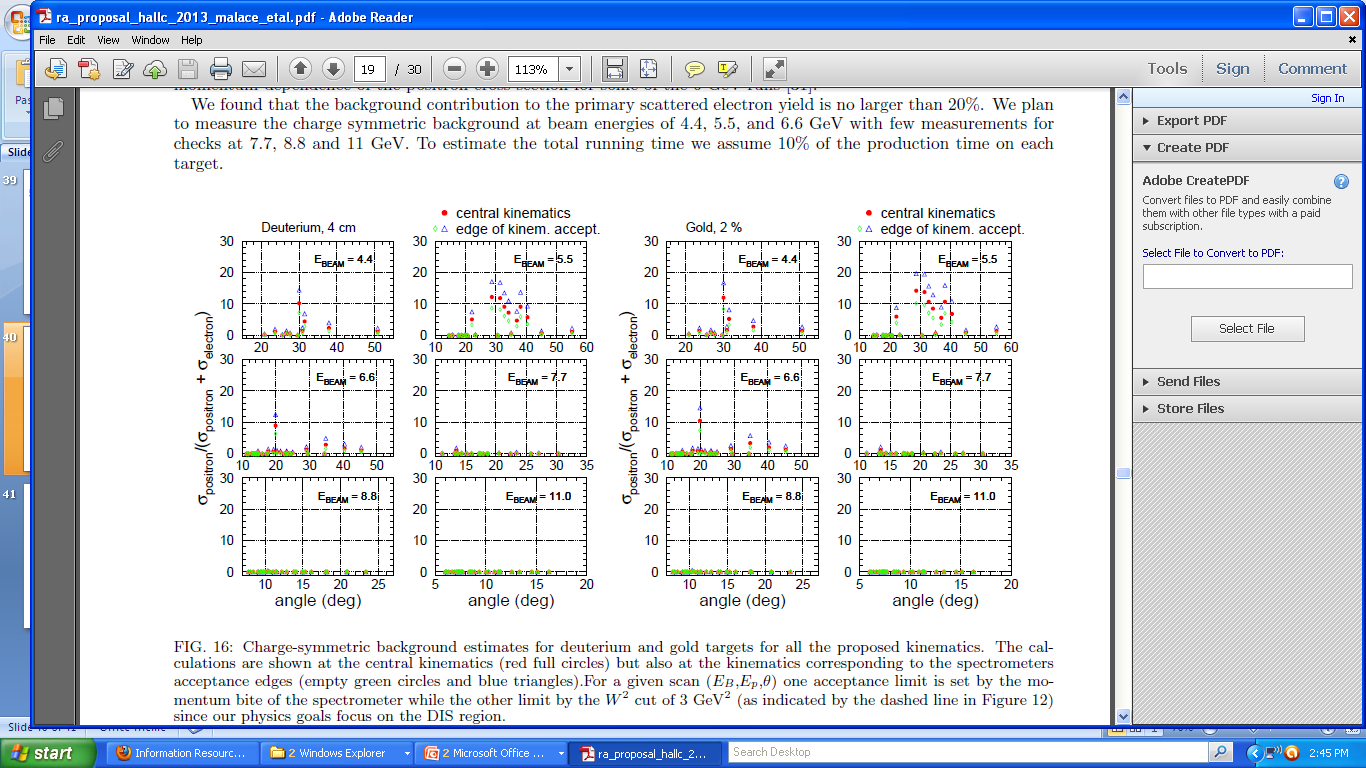 PR12-13-001: Backgrounds and Corrections
Pion Background
Example: Hydrogen – largest p/e ratio of all targets
For very few  kinematics p/e  (100:1 -- 200:1)
For most kinematics p/e < 10:1
With a 10-4 rejection factor  For most kinematics p contamination < 0.1 %
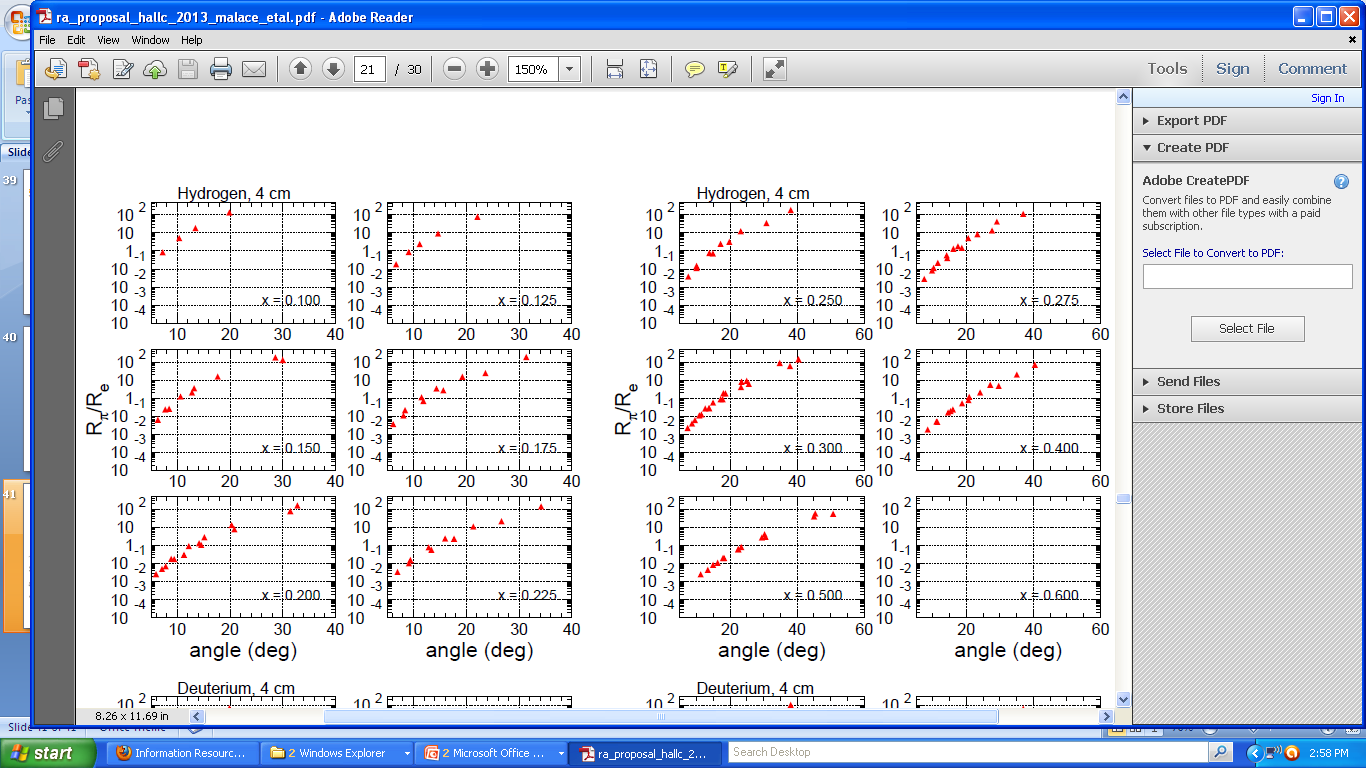 PR12-13-001: Backgrounds and Corrections
Coulomb Corrections
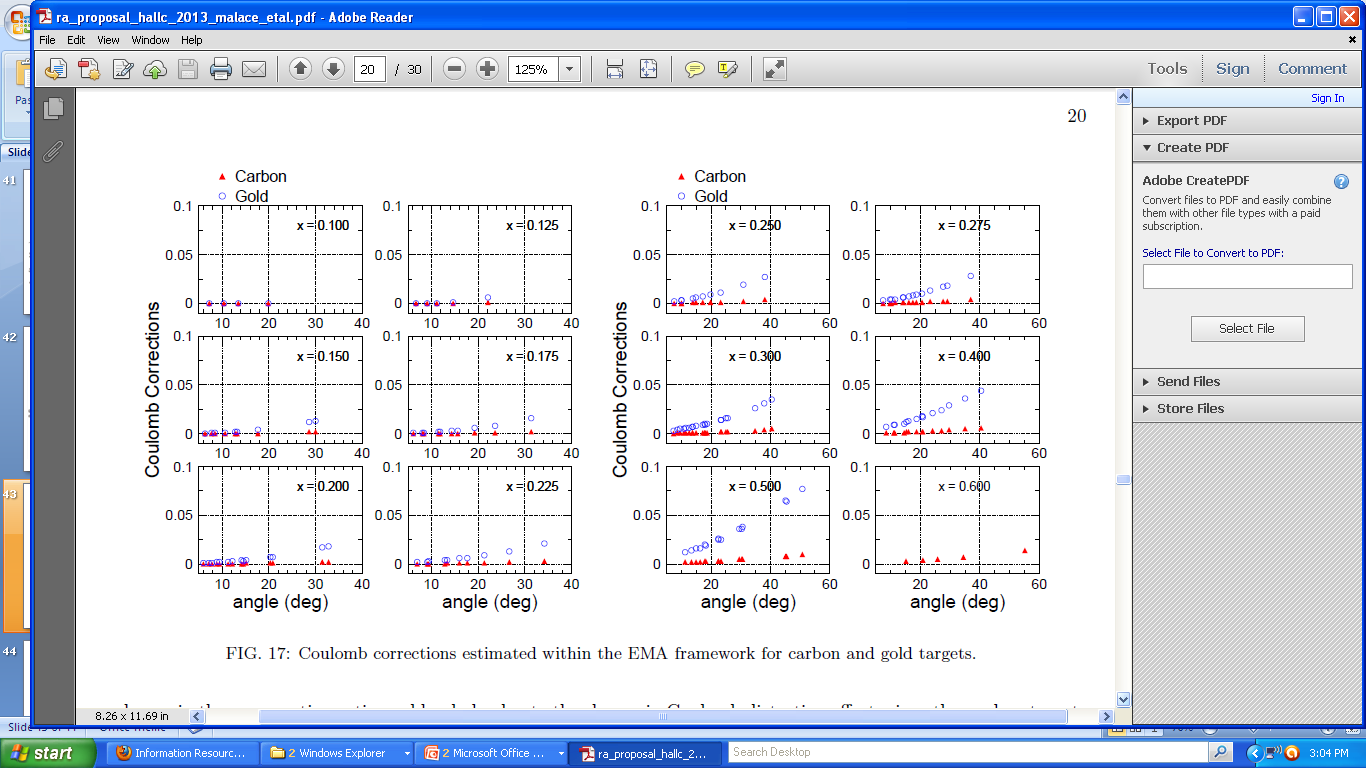 PR12-13-001: Rates
We adjusted the current to keep the detector rates below 600 kHz
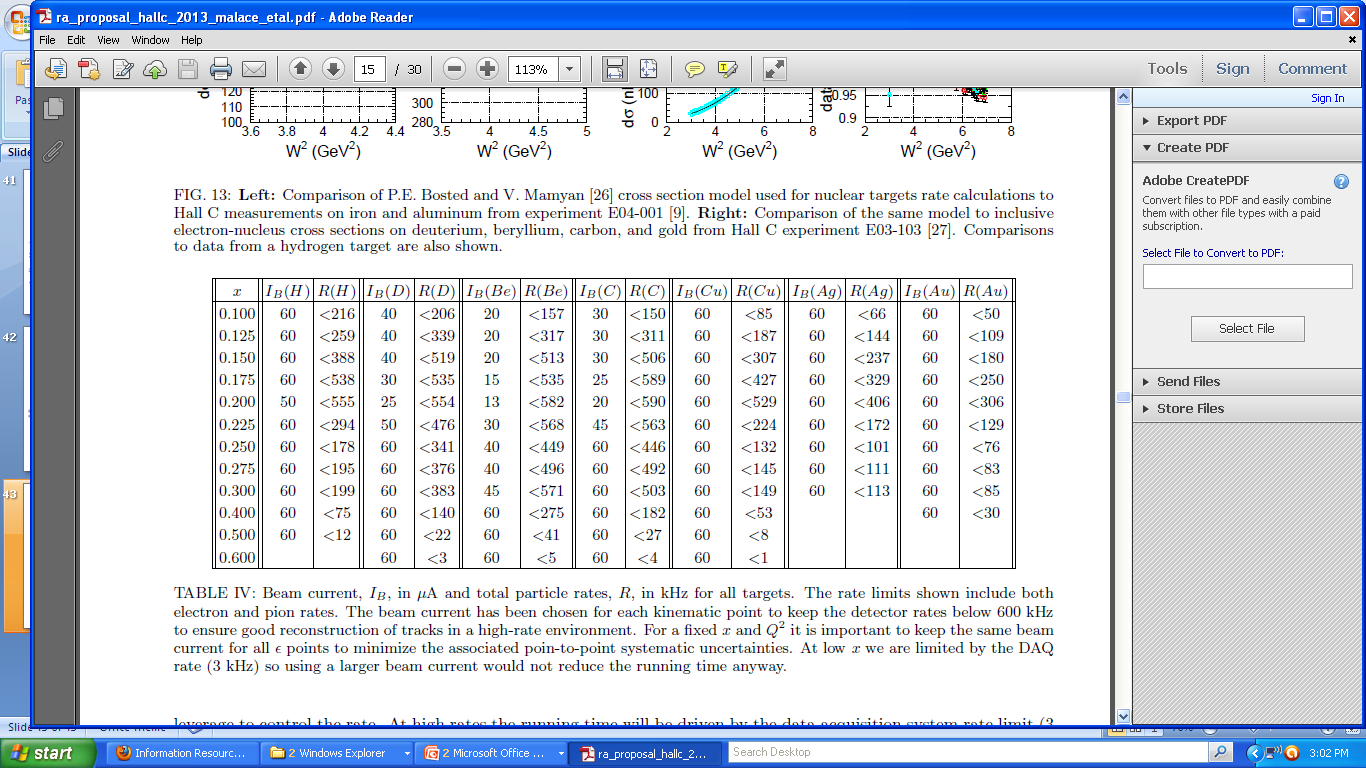 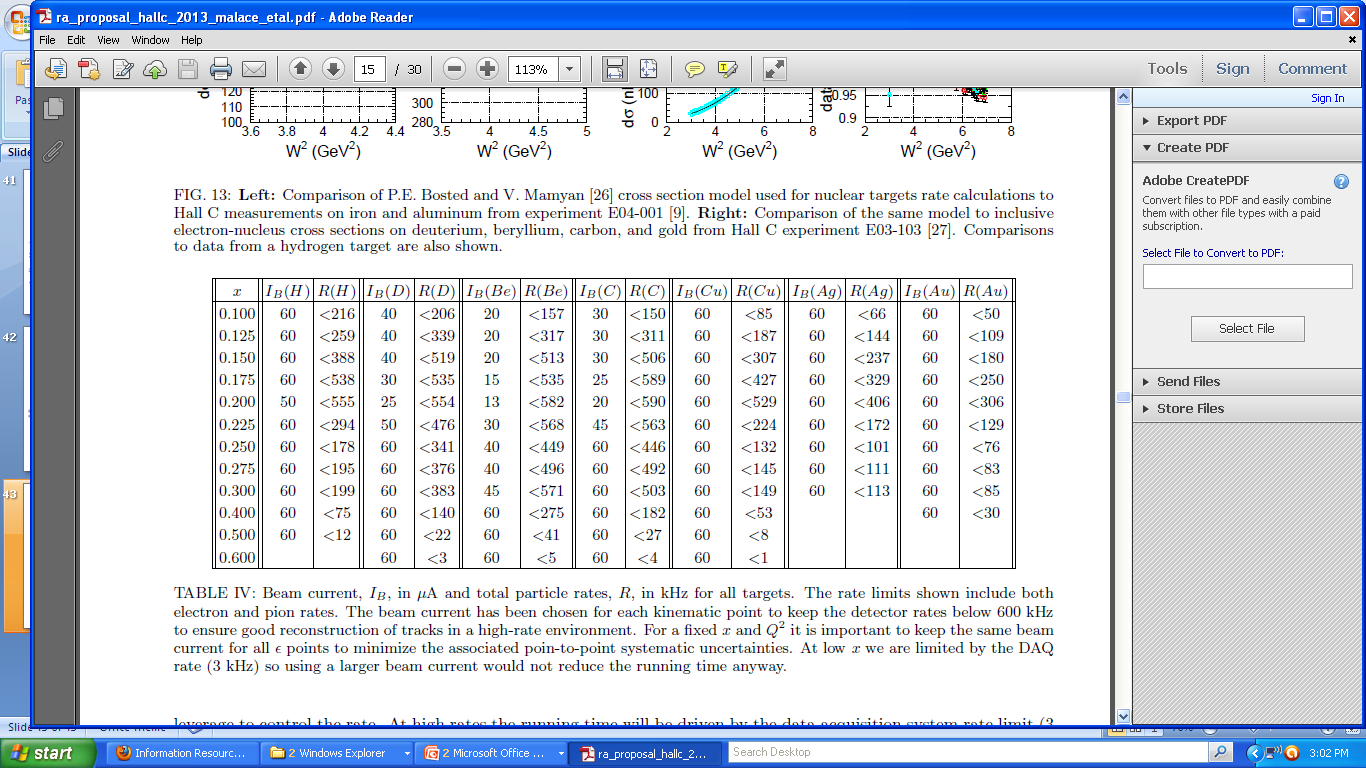 PR12-13-001: Running Times per Target
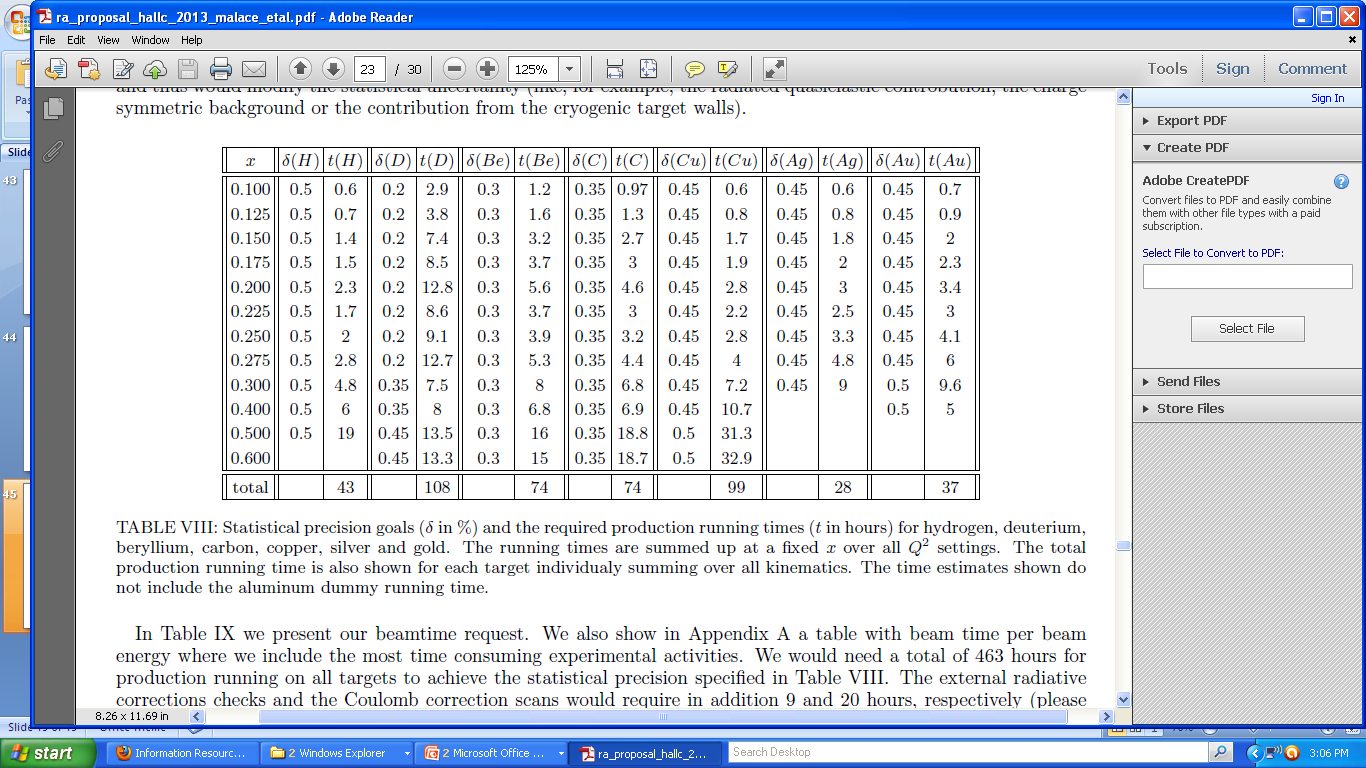 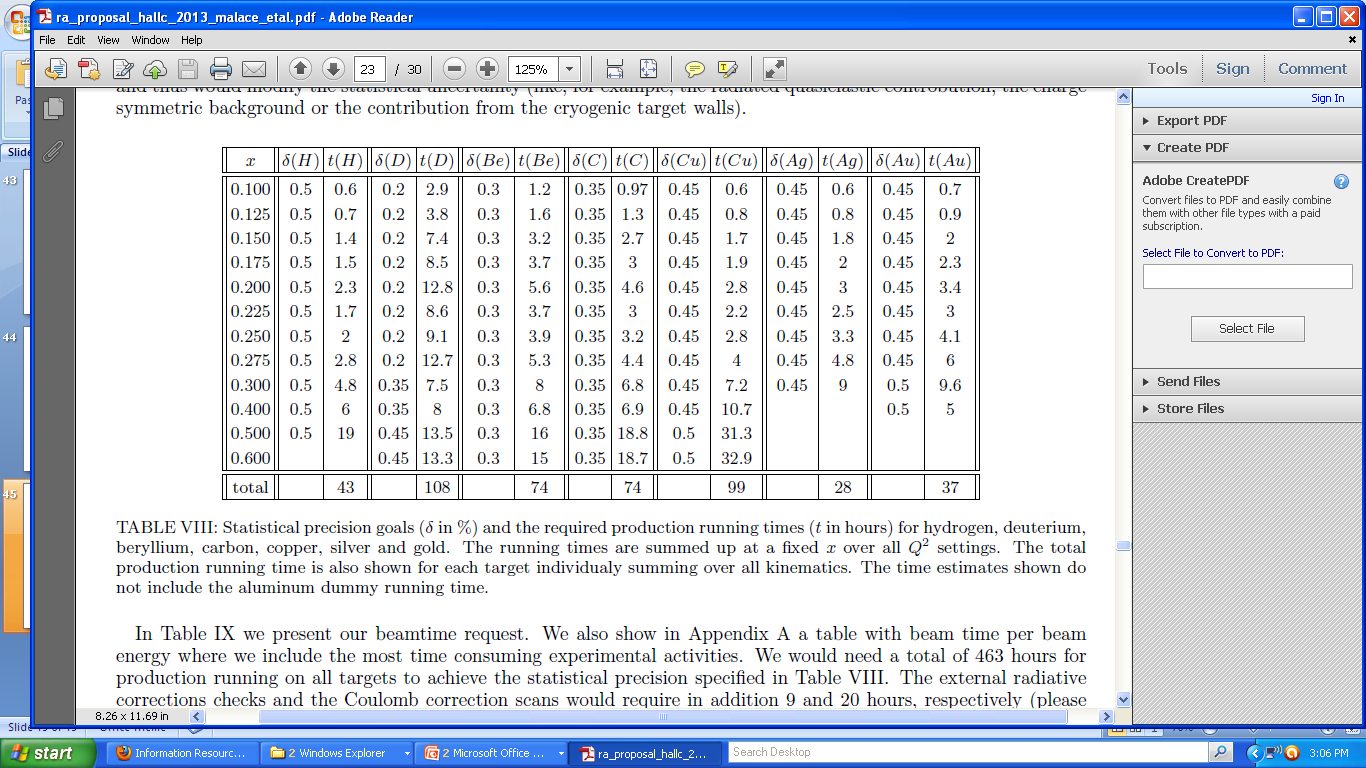 PR12-13-001: Systematics
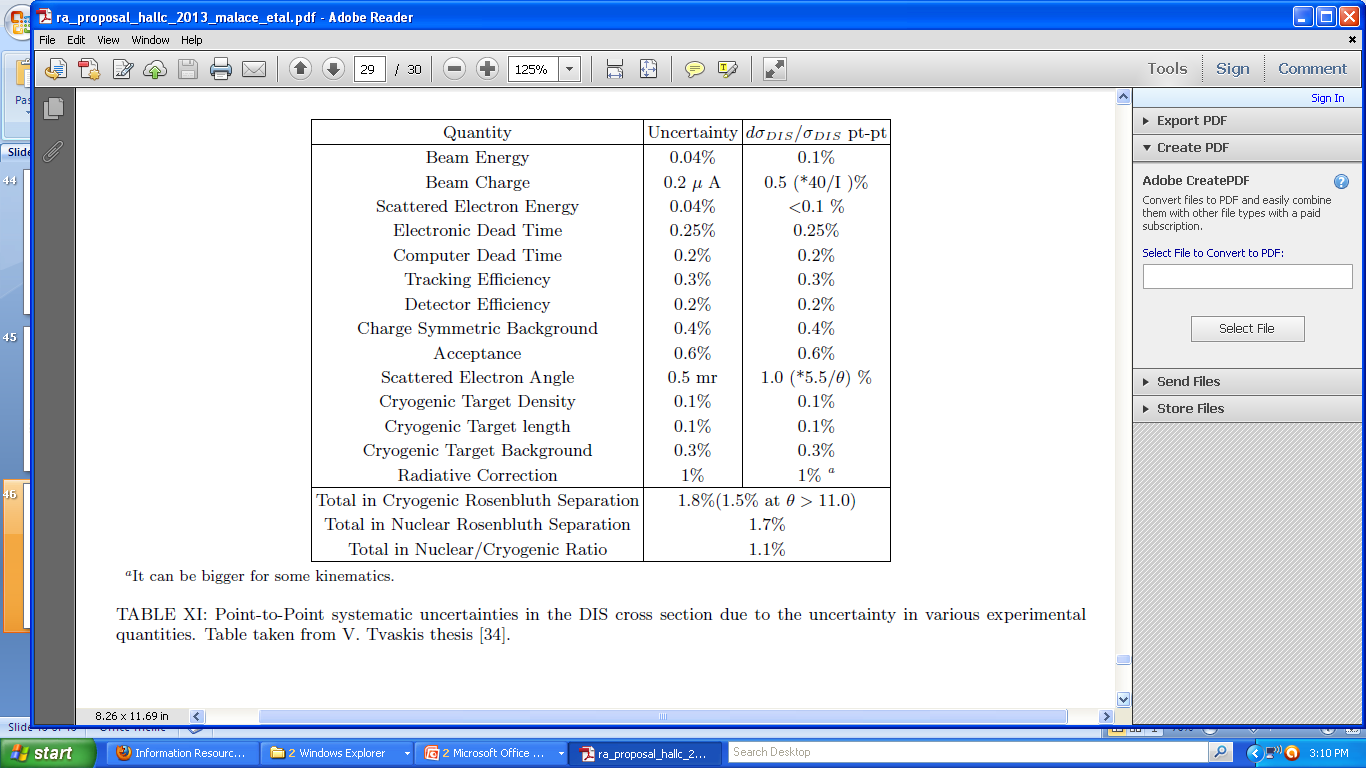 Table adapted from V. Tvaskis thesis (Hall C – E99-118, L/T experiment)
Systematics
Elastic data provide constraints on possible offsets in beam energy, scattered electron momentum and scattered electron angle
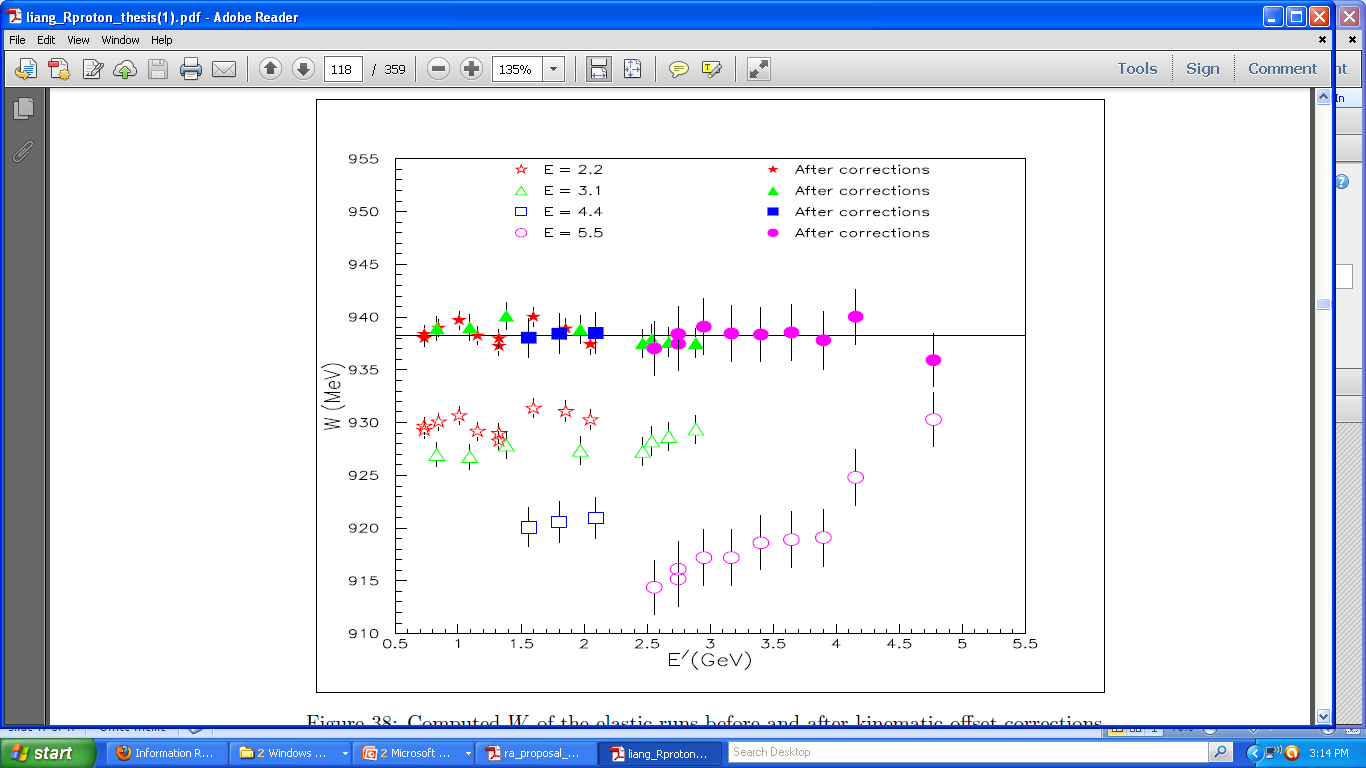 proton mass
Y. Liang, Ph.D. Thesis, American University 2002
Systematics: 2g effects?
Two-photon exchange effects are investigated by looking for e dependent non-linearities in existing Rosenbluth L/Ts
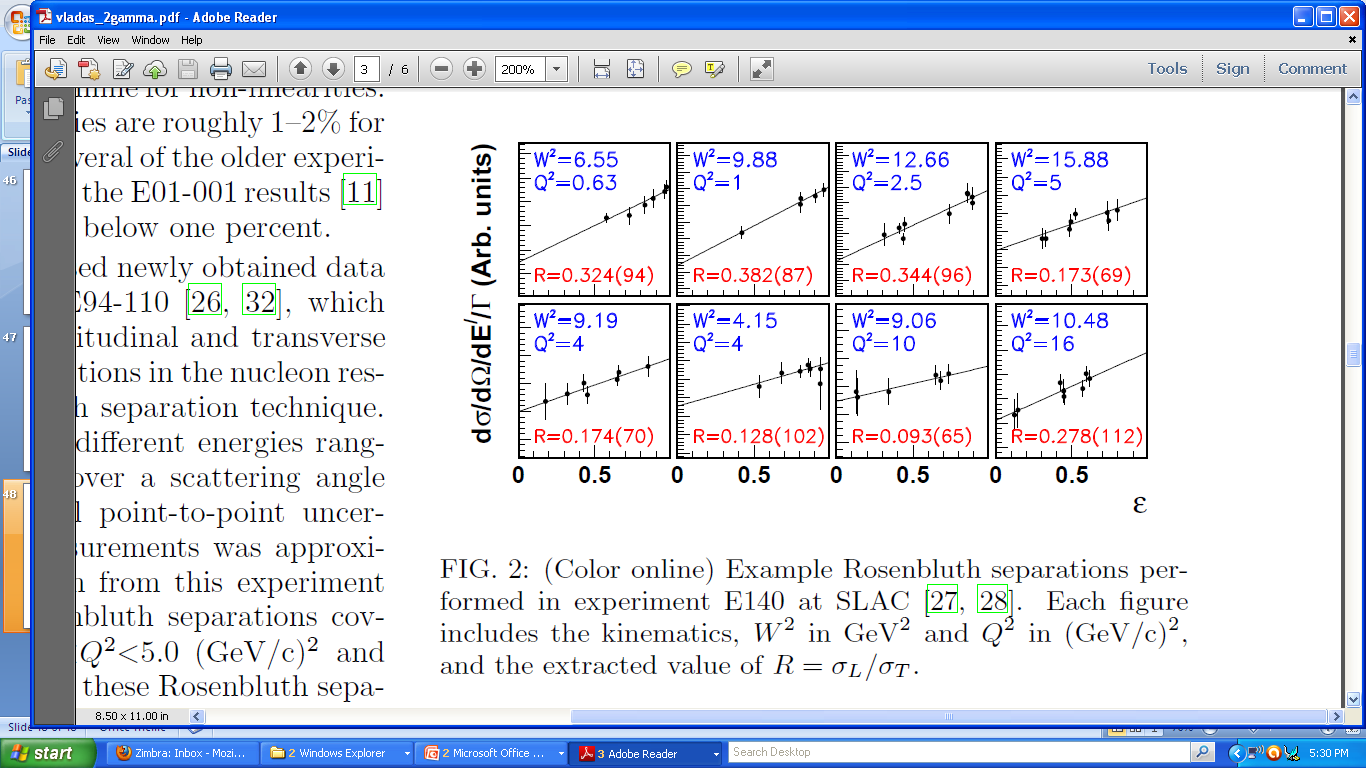 Rosenbluth L/Ts from SLAC E140
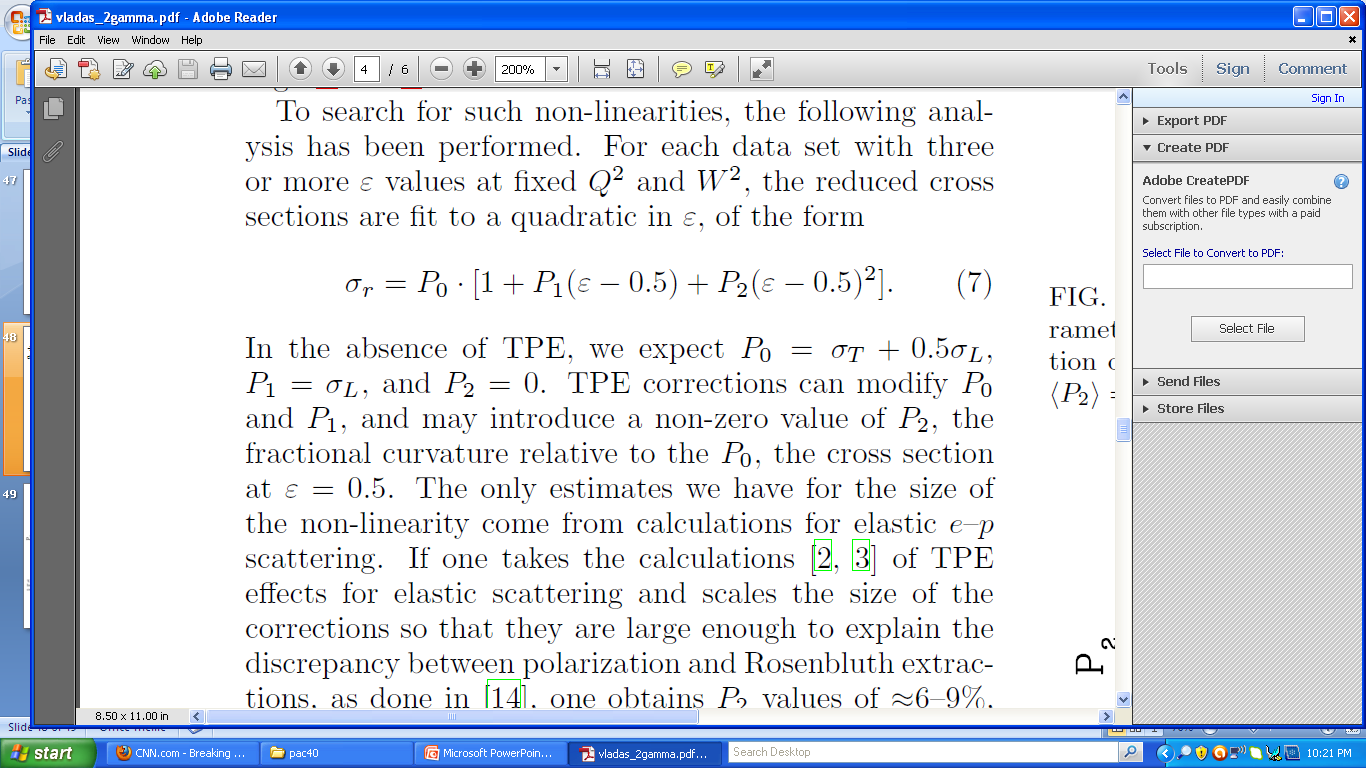 Systematics: 2g effects?
Two-photon exchange effects are investigated by looking for e dependent non-linearities in existing Rosenbluth L/Ts
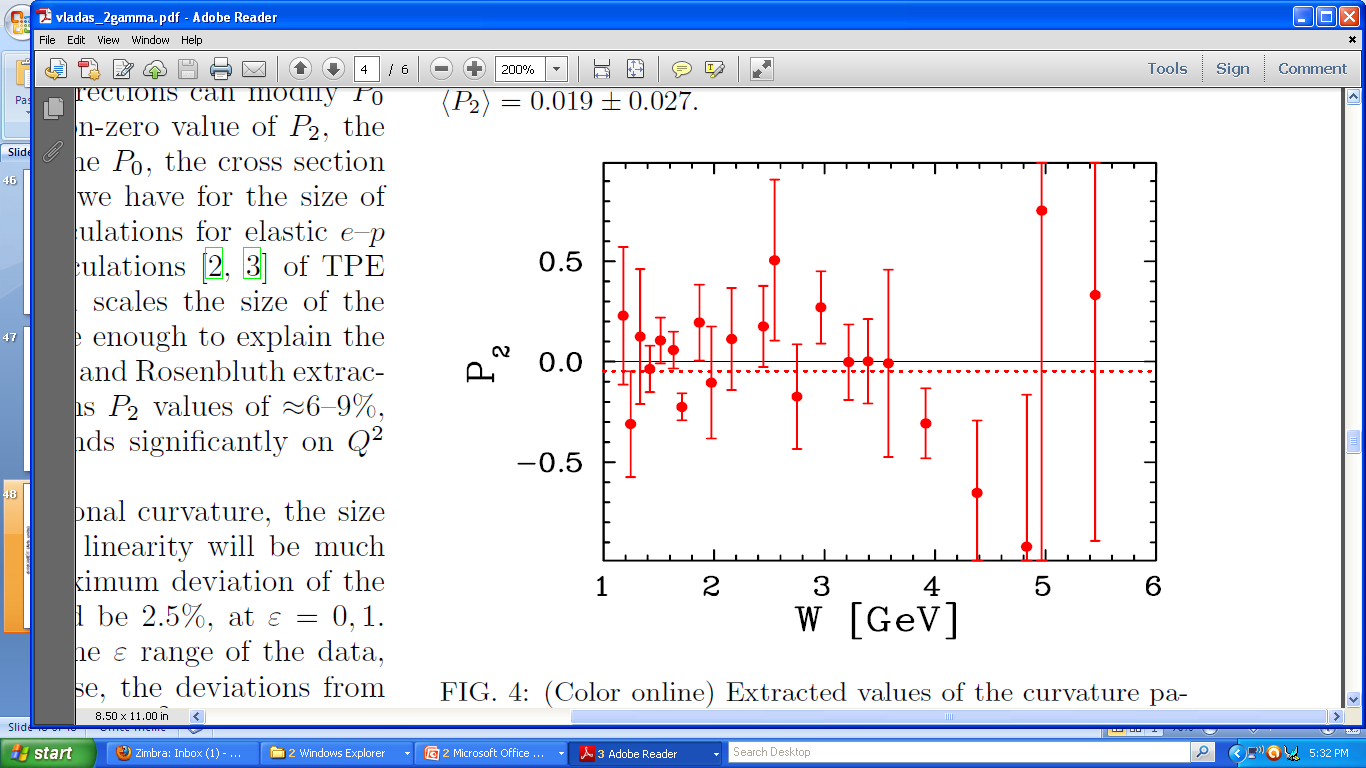 (data – fit)/fit
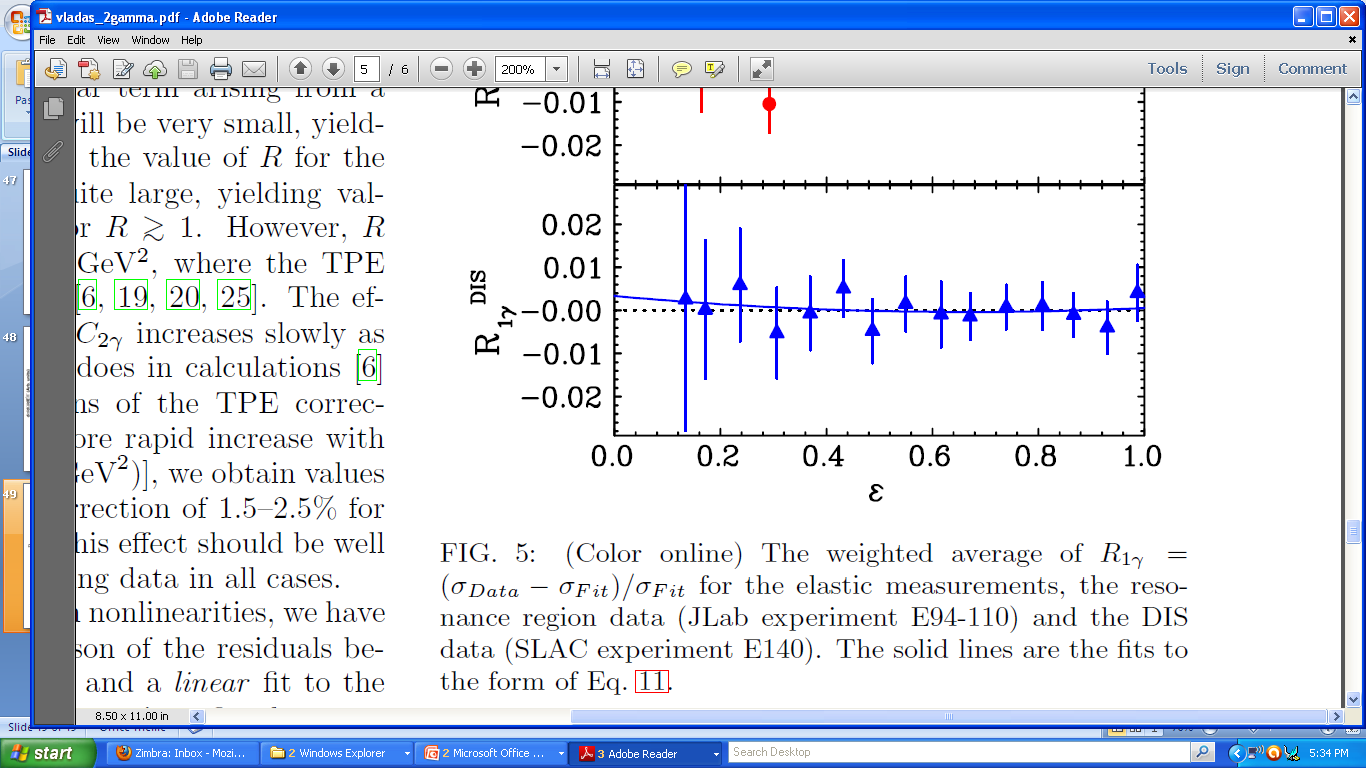 No evidence of e-dependent TPE is found